Moodle Groups & Groupings
Workshop facilitators:
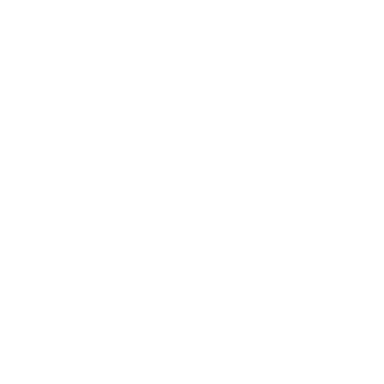 This workshop will be recorded.
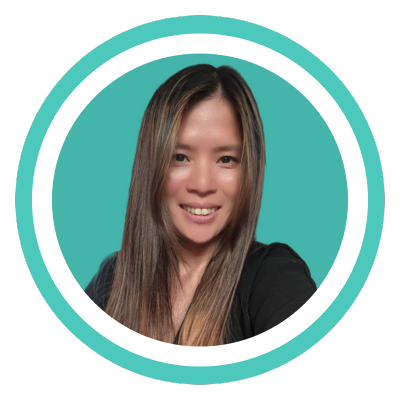 Lynn Cheong-White


Rachel Applegate
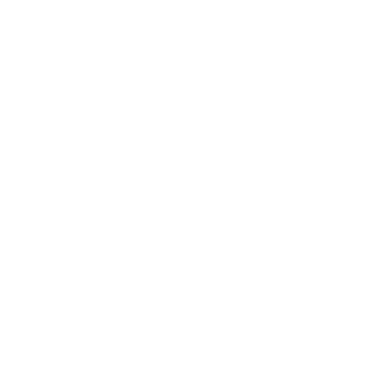 tel@bath.ac.uk
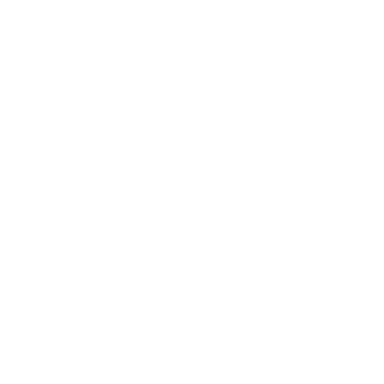 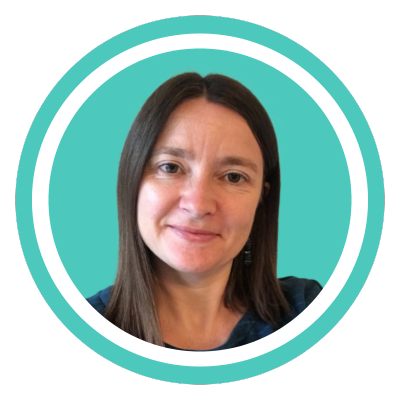 teachinghub.bath.ac.uk
Session Overview
What are groups and groupings?
What has changed with Groups and Groupings AY2425

Setting up Groups

Setting up Groupings

Using groups and groupings with an assignment

Using groups and groupings with forums

Setting up restrictions with groups and groupings
What are Groups & Groupings? 1
Groups and Groupings are used to manage student cohorts, facilitate group work and/or restrict access to activities, resources or topics within a Moodle space.
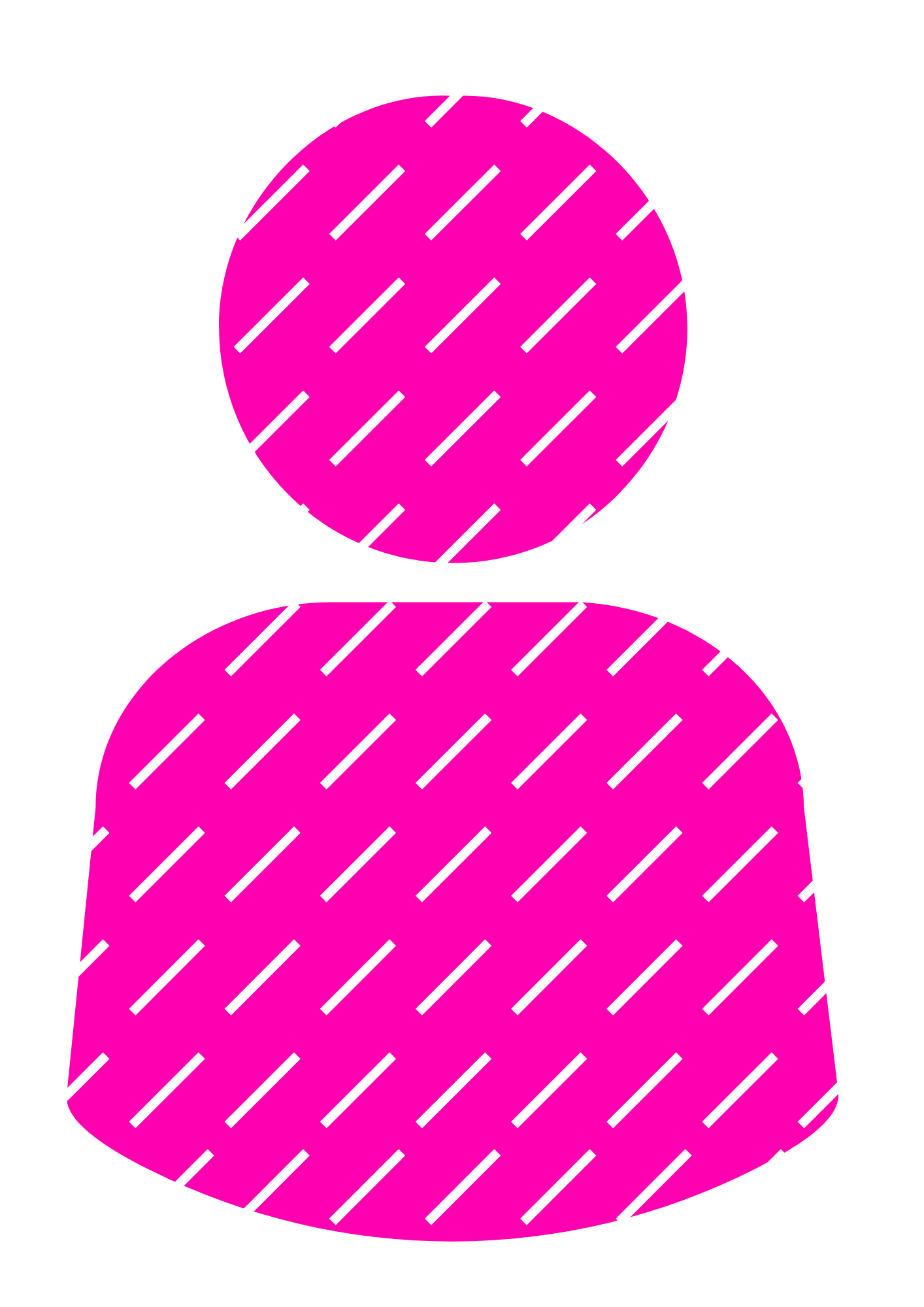 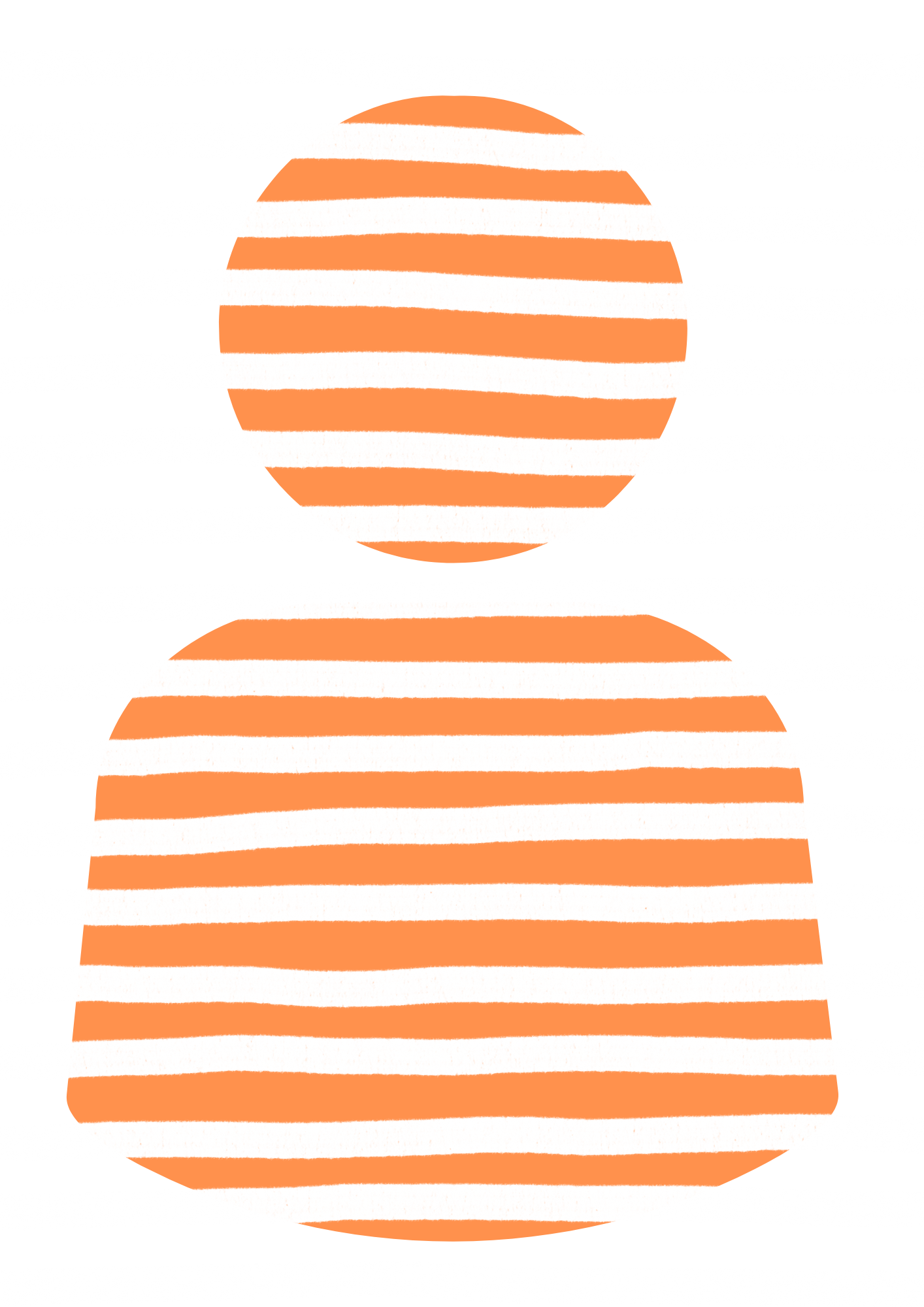 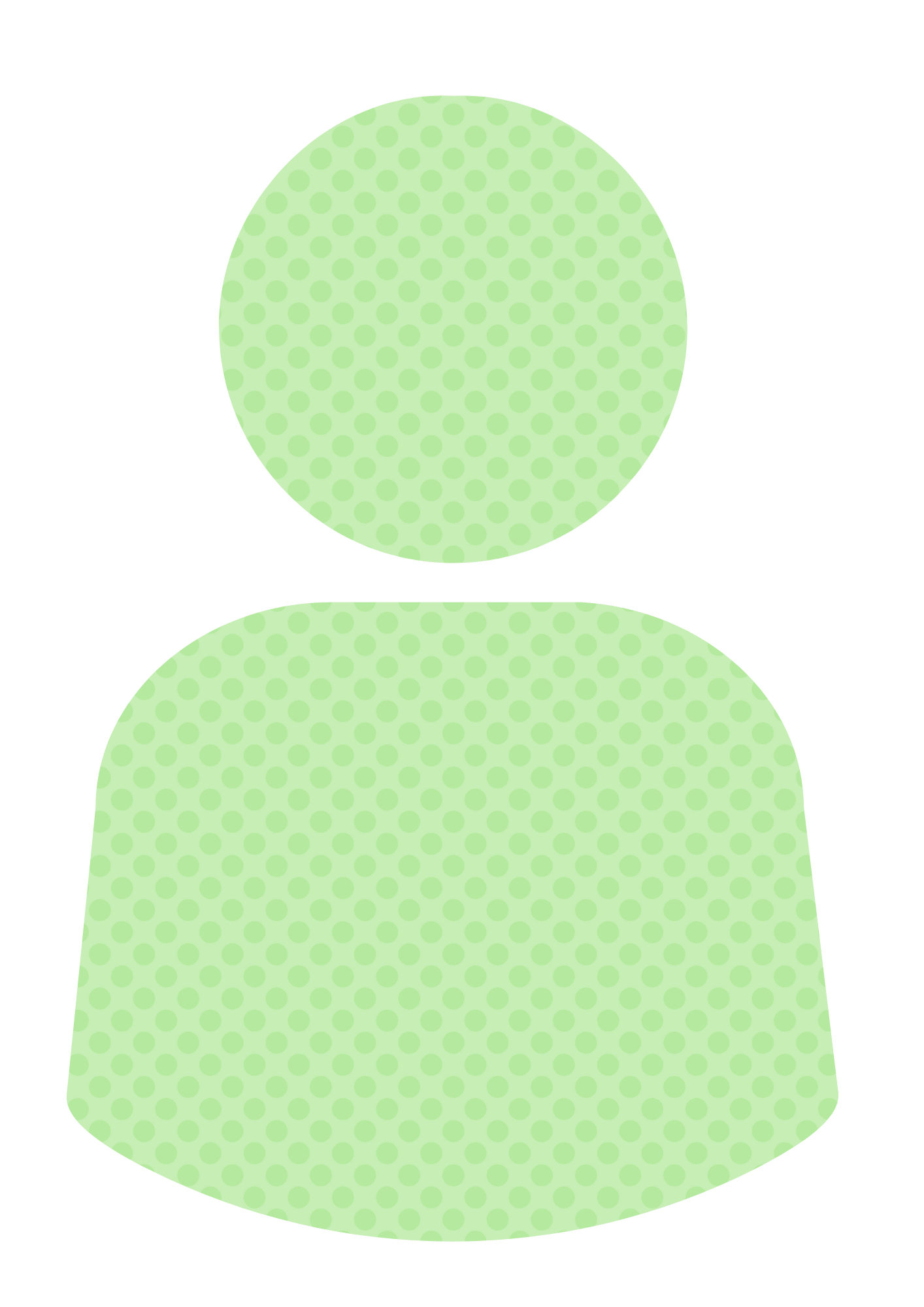 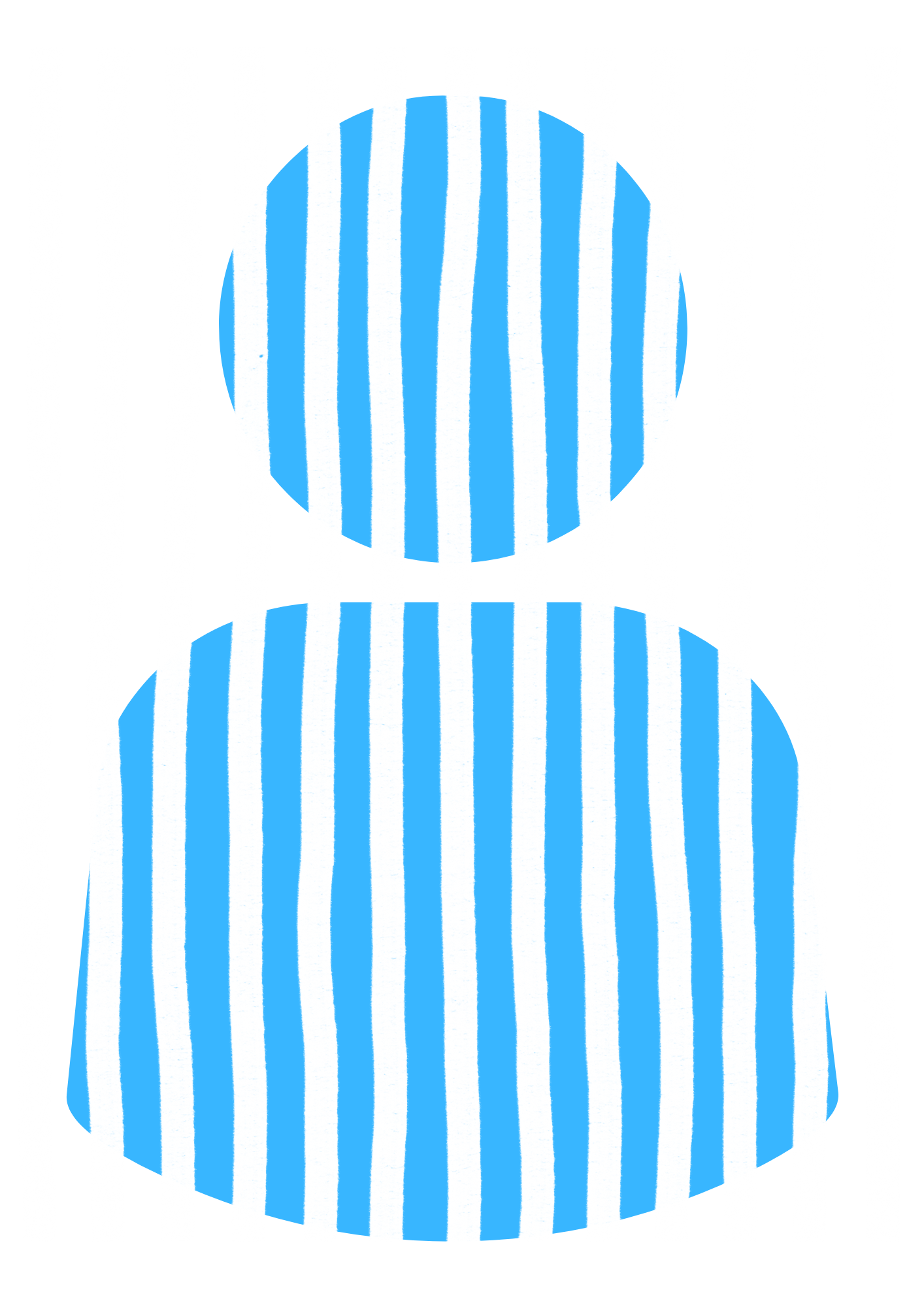 [Speaker Notes: In a SAMIS Mapped Moodle space Groups and groupings will exist.]
What are Groups & Groupings? 2
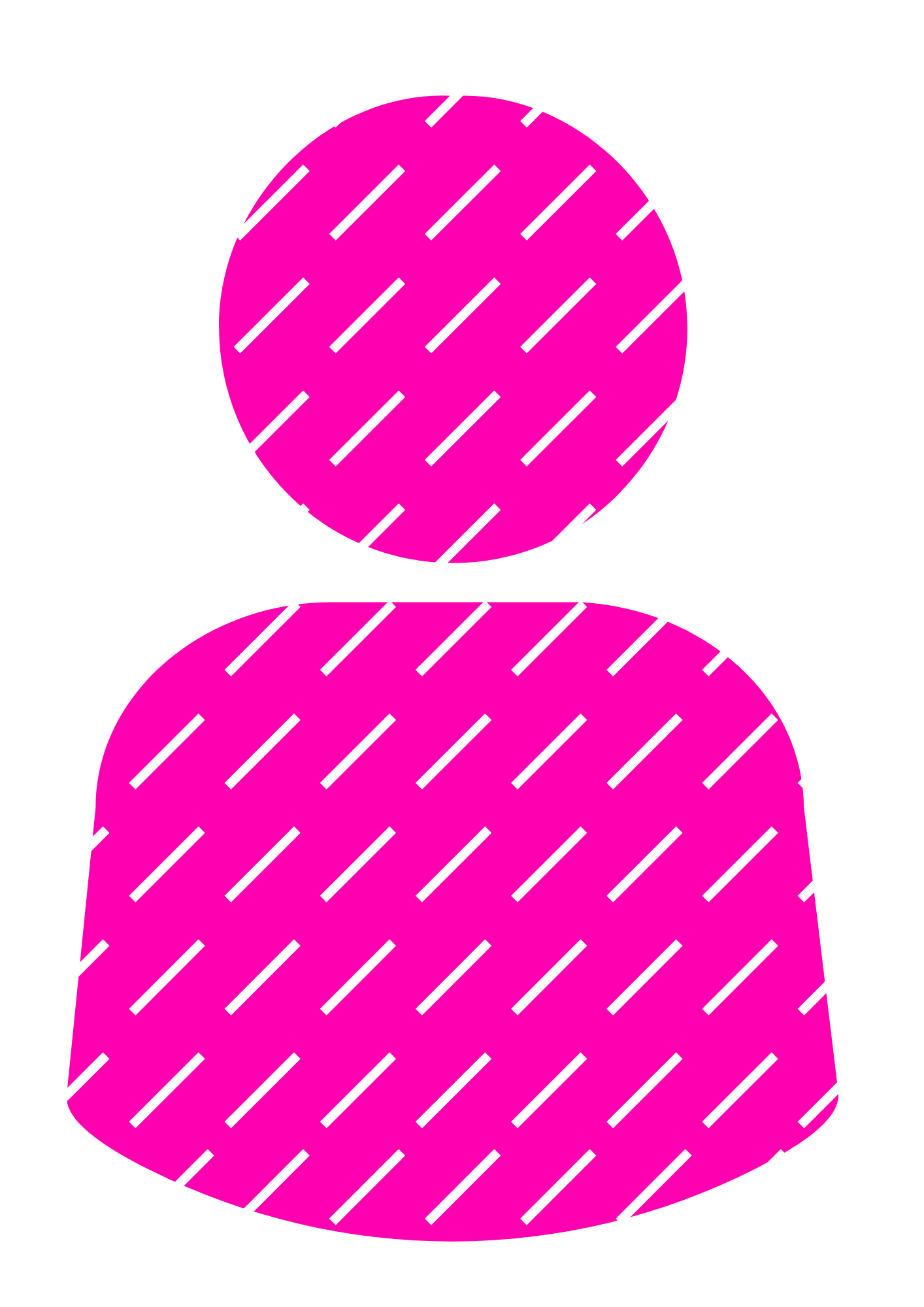 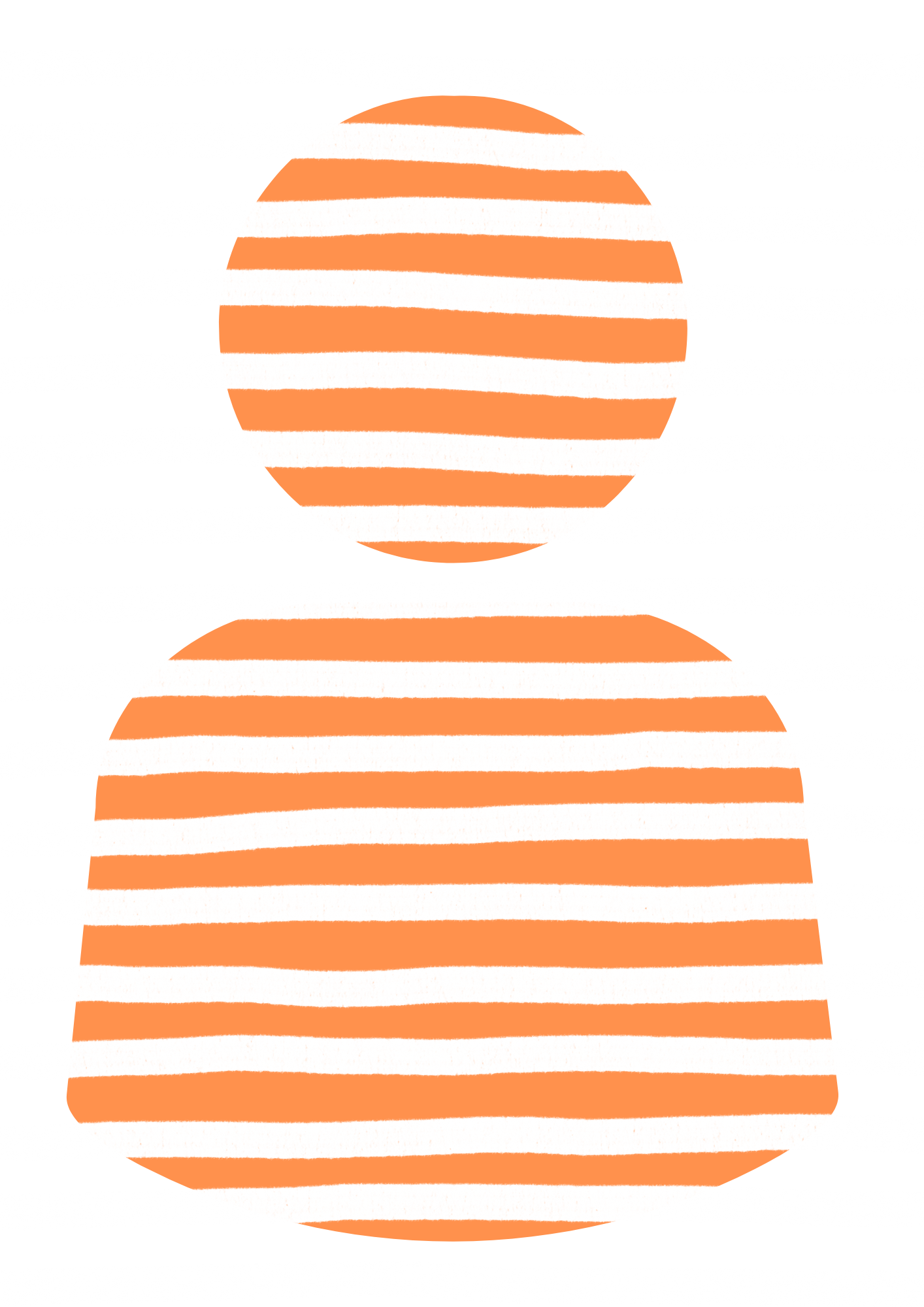 Grouping
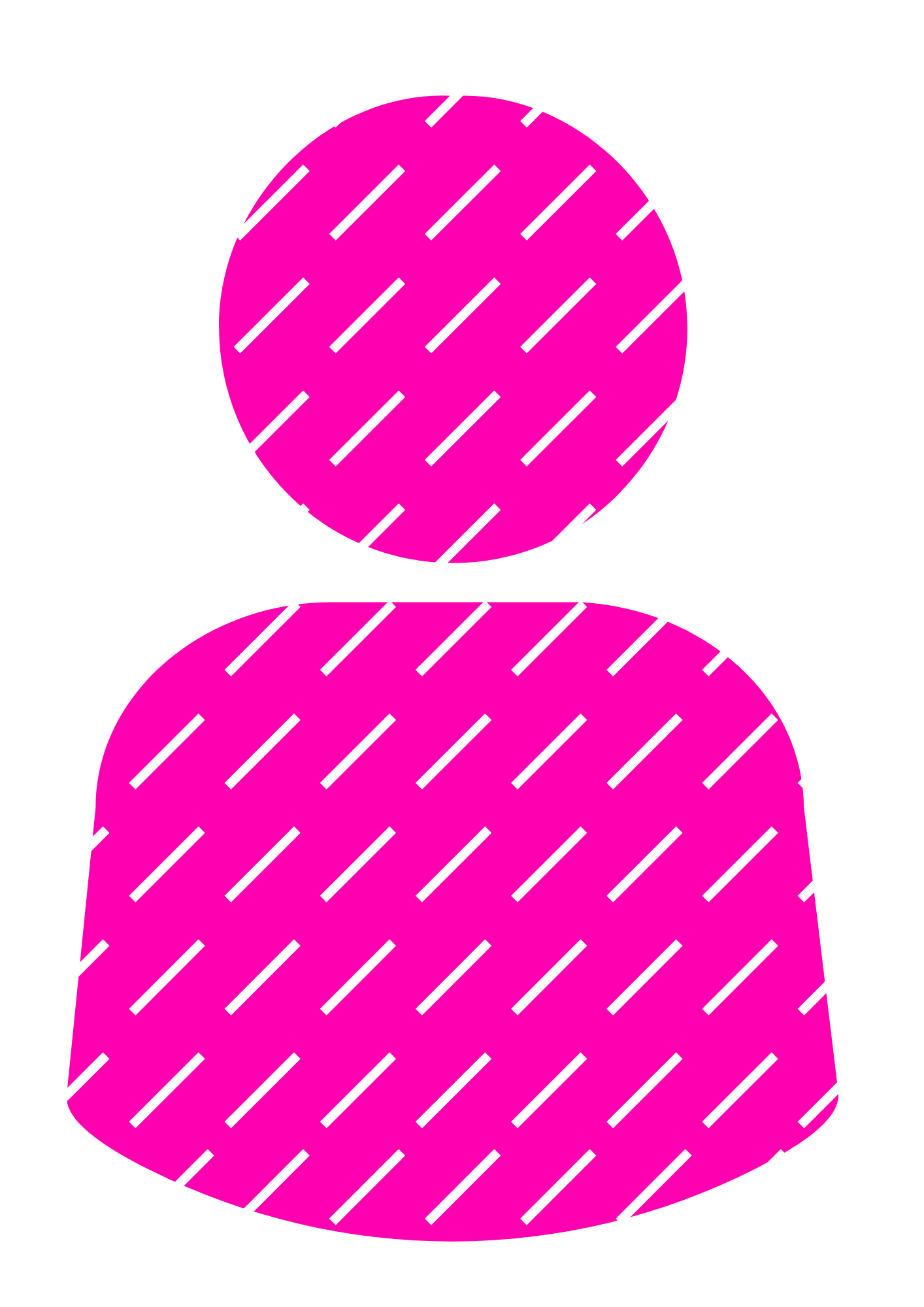 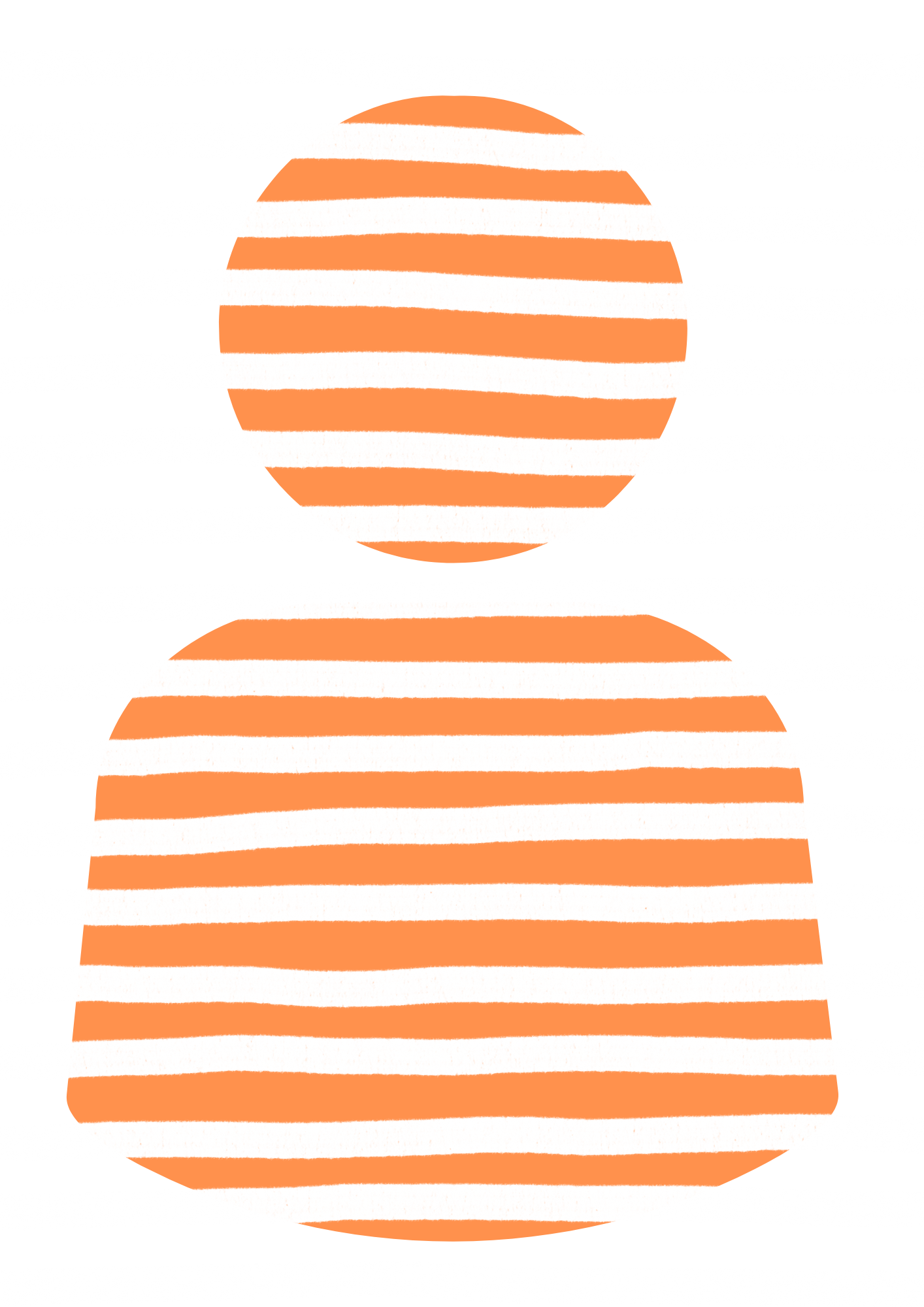 Group 1
Group 1
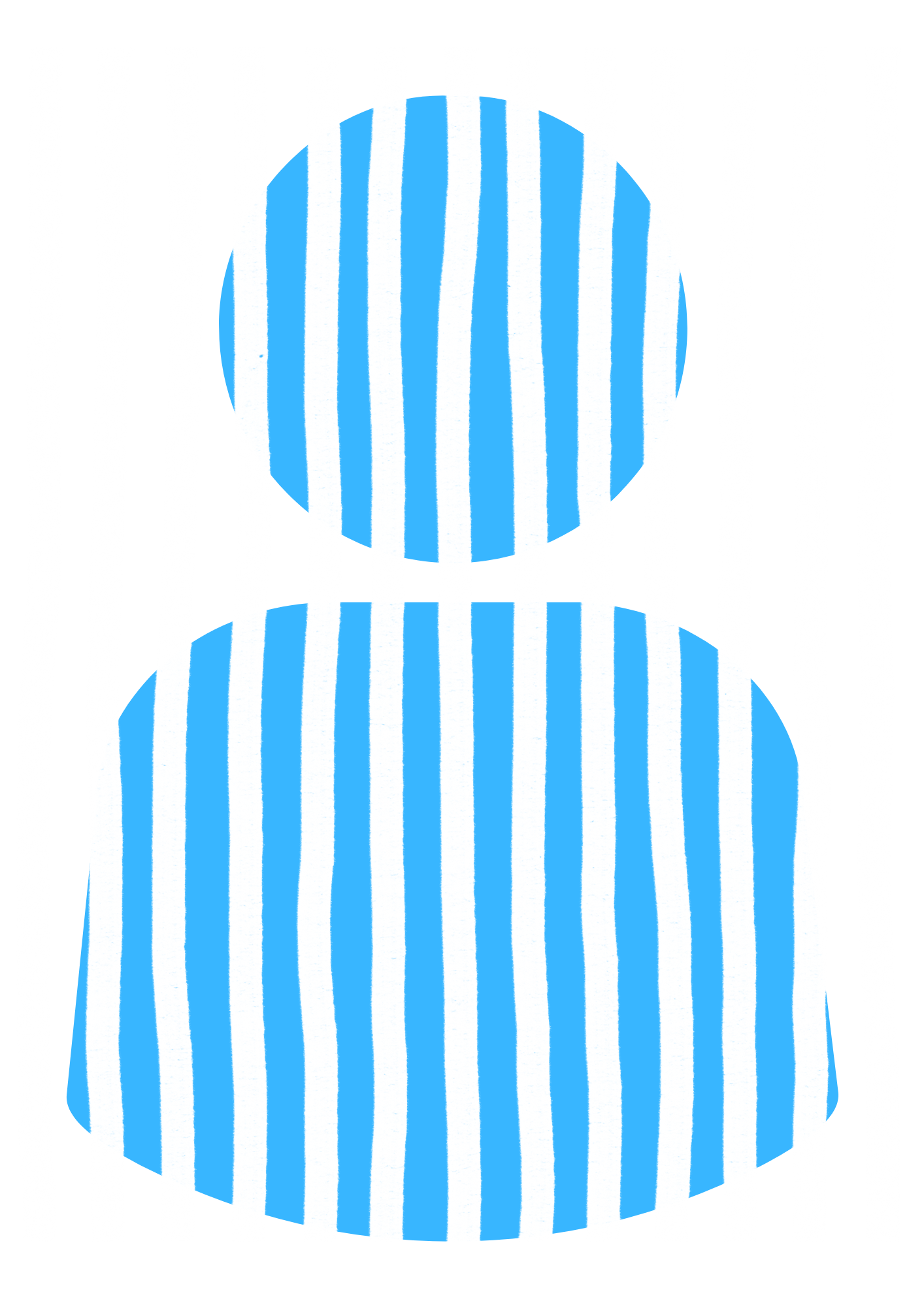 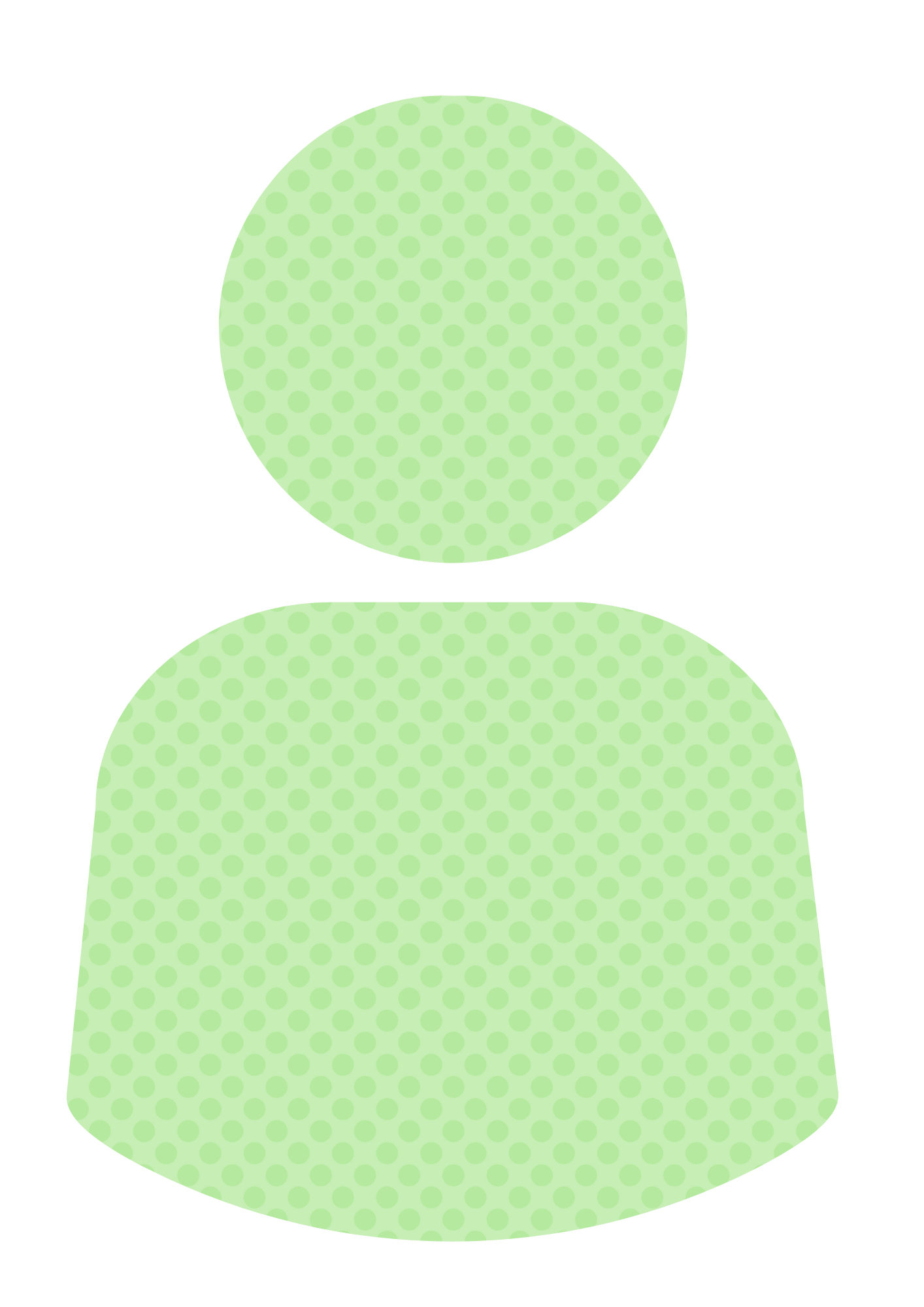 Group 2
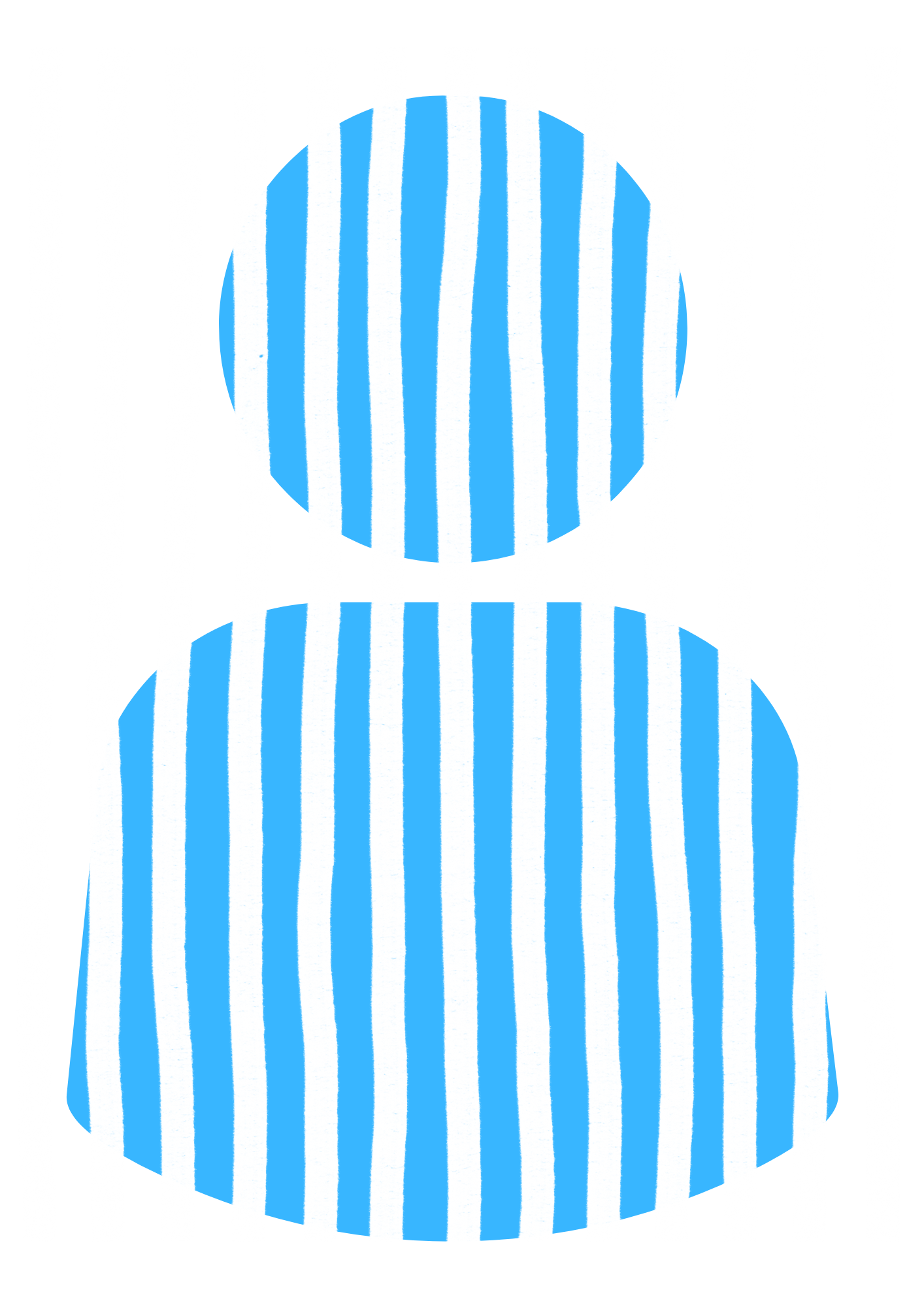 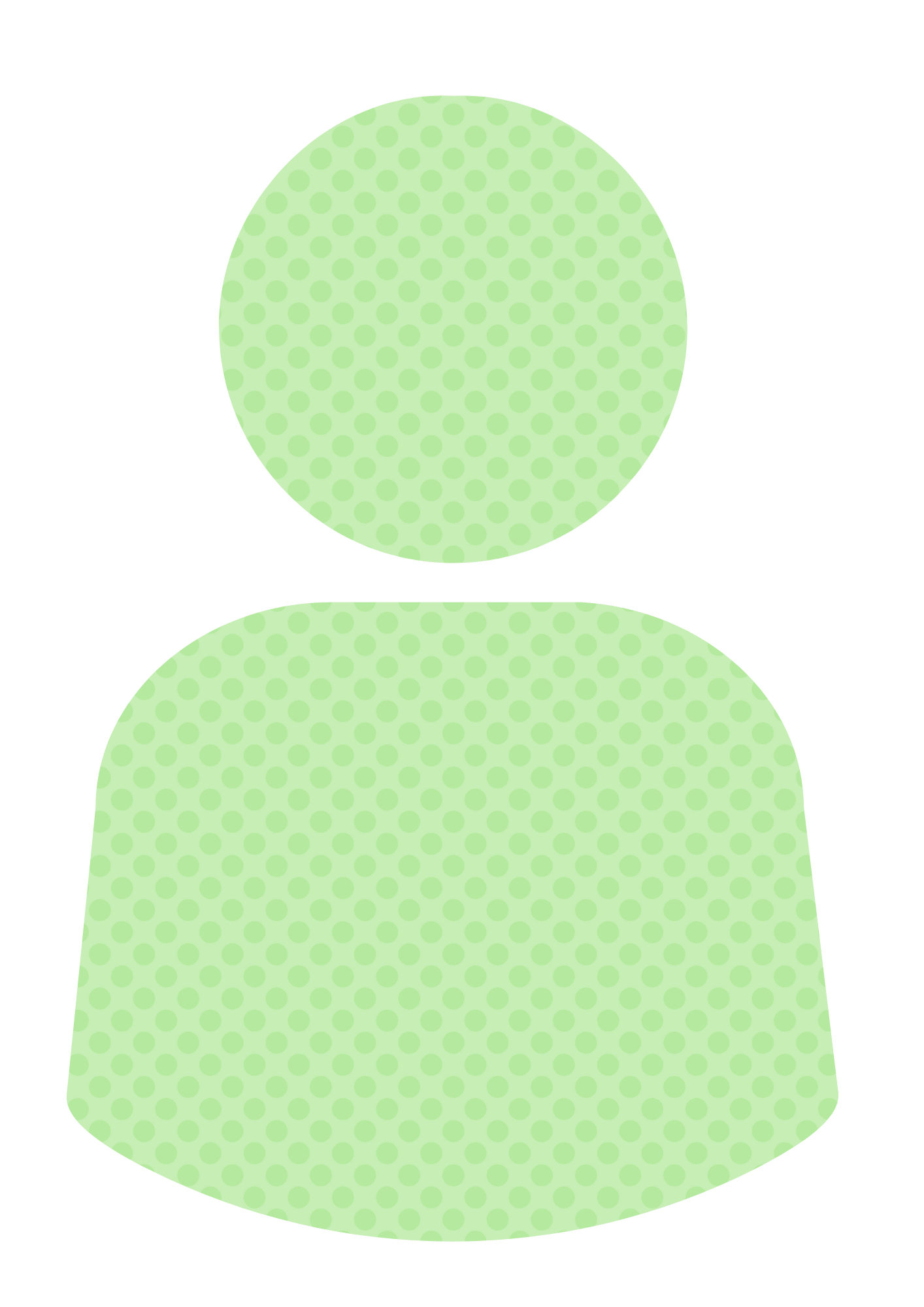 Group 2
[Speaker Notes: Put your students into groups.
Put your groups into a grouping.

Groupings may be new to some. With the changes in Moodle 4.3 you will now need to put your groups into a grouping.]
What are Groups & Groupings? 3
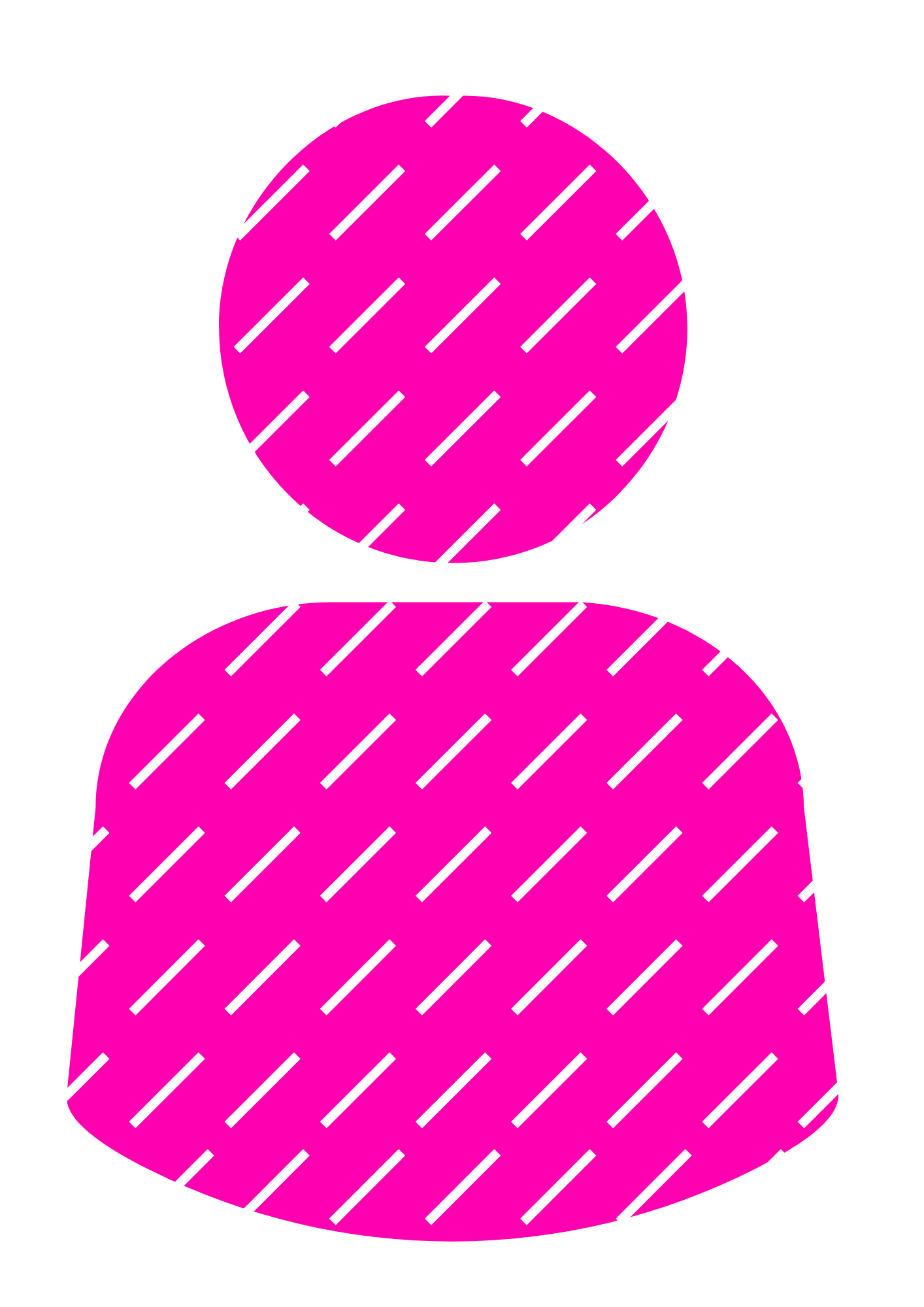 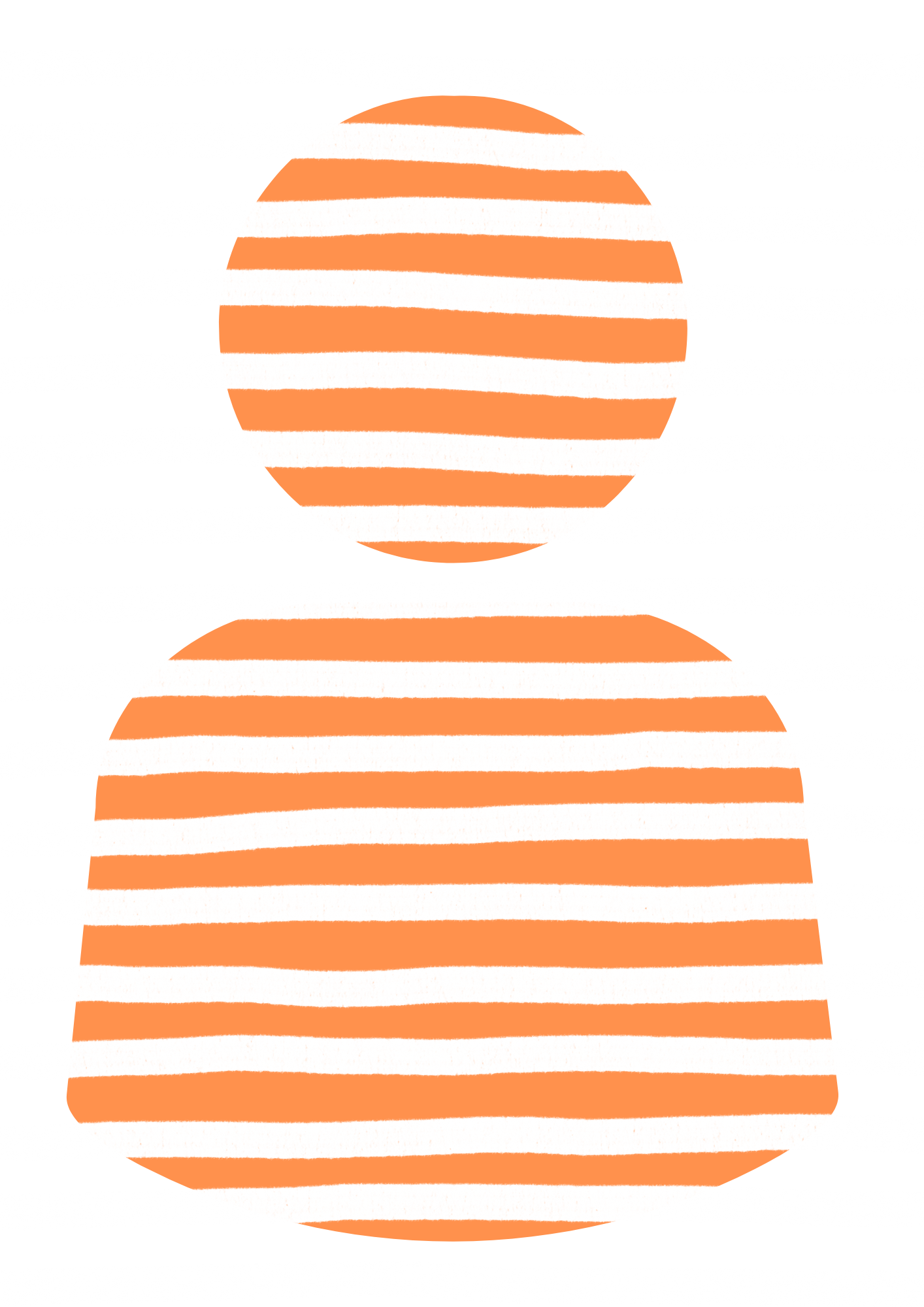 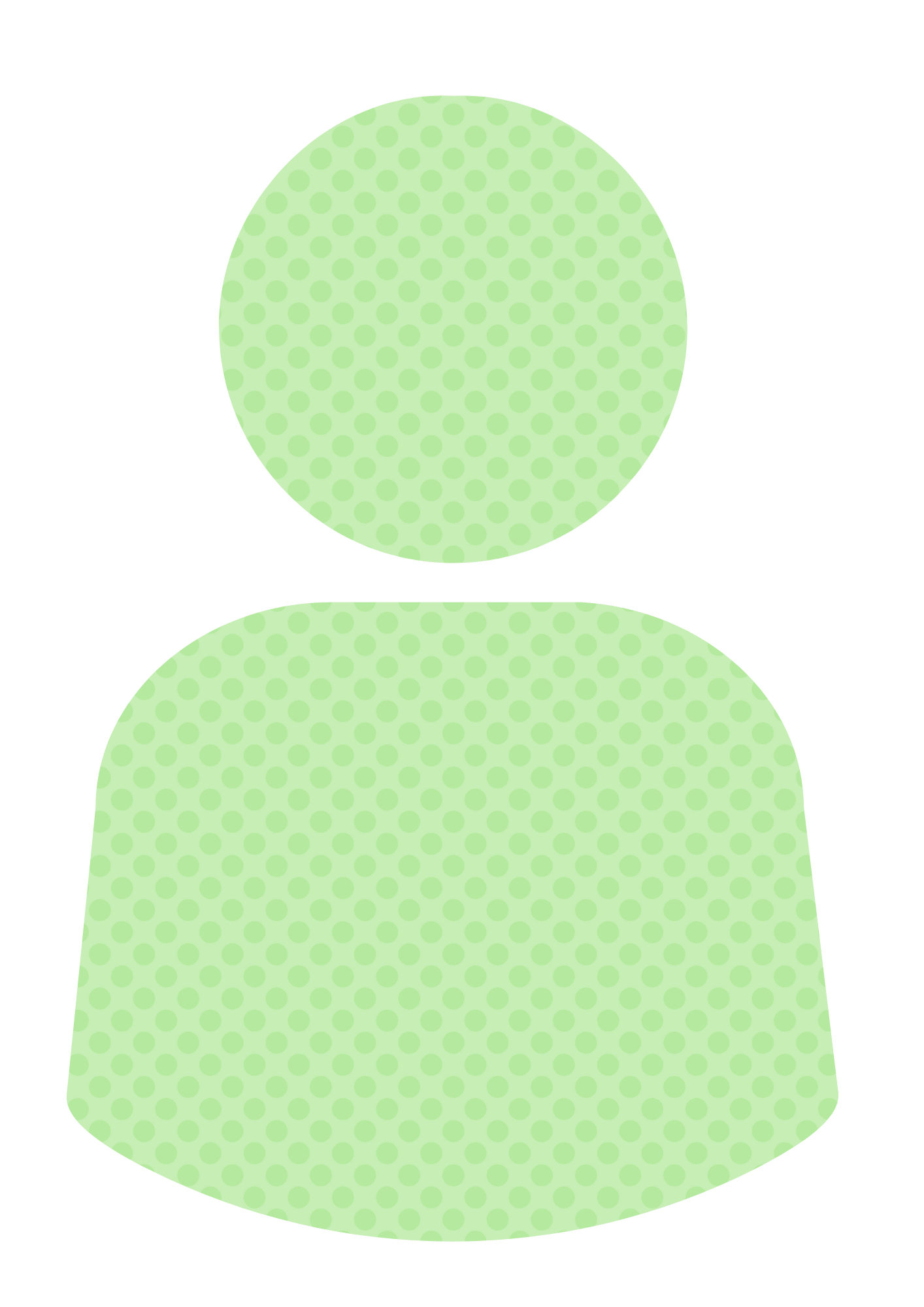 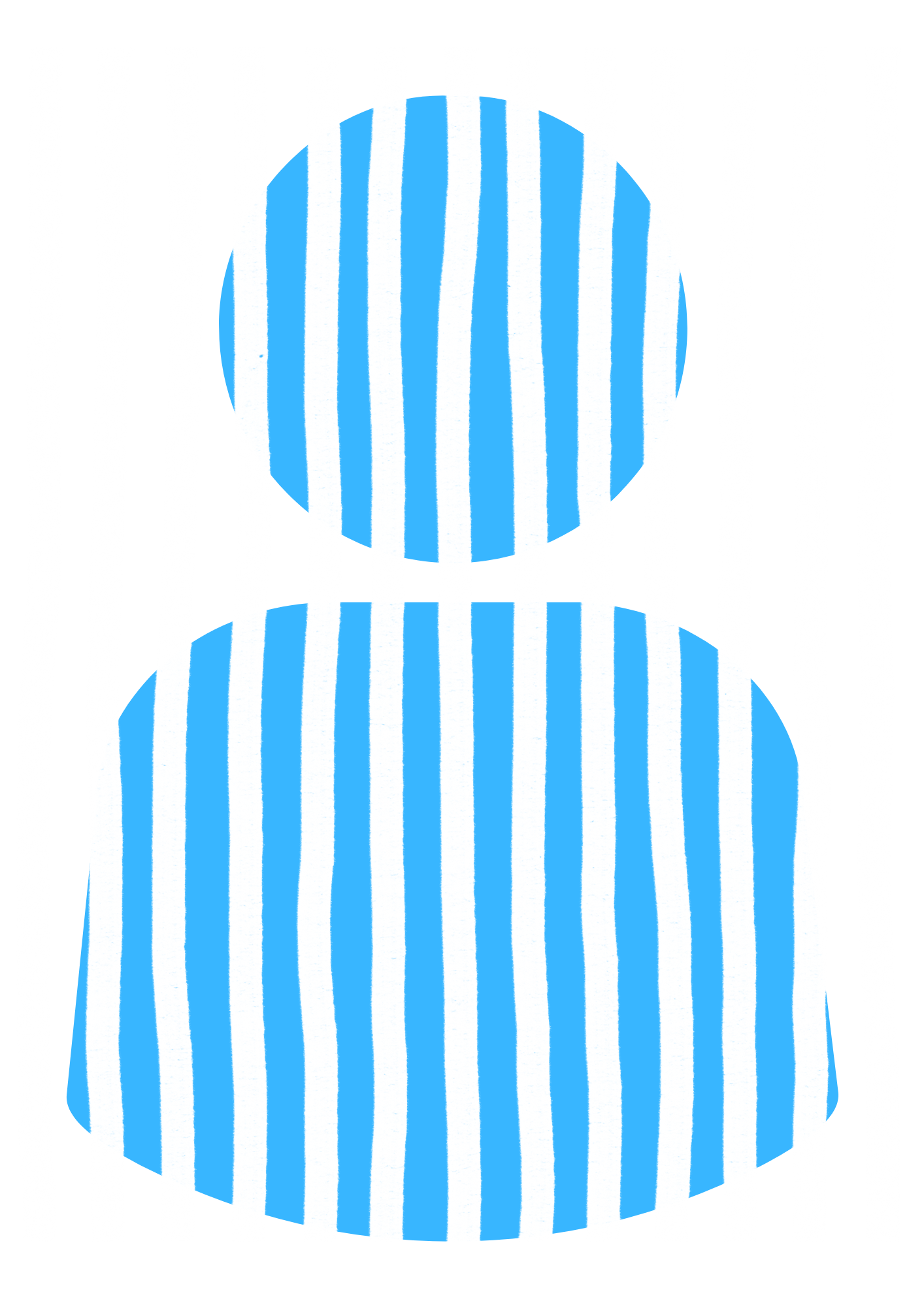 SAMIS Group: LC12345 2024/5 S1 cohort
[Speaker Notes: New with Moodle 4.3.
In a SAMIS Mapped Moodle space Groups and groupings will exist.

In this example imagine these 4 figures represent your cohort. When they are brought into the space from SAMIS they will automatically be put into a group.]
What are Groups & Groupings? 4
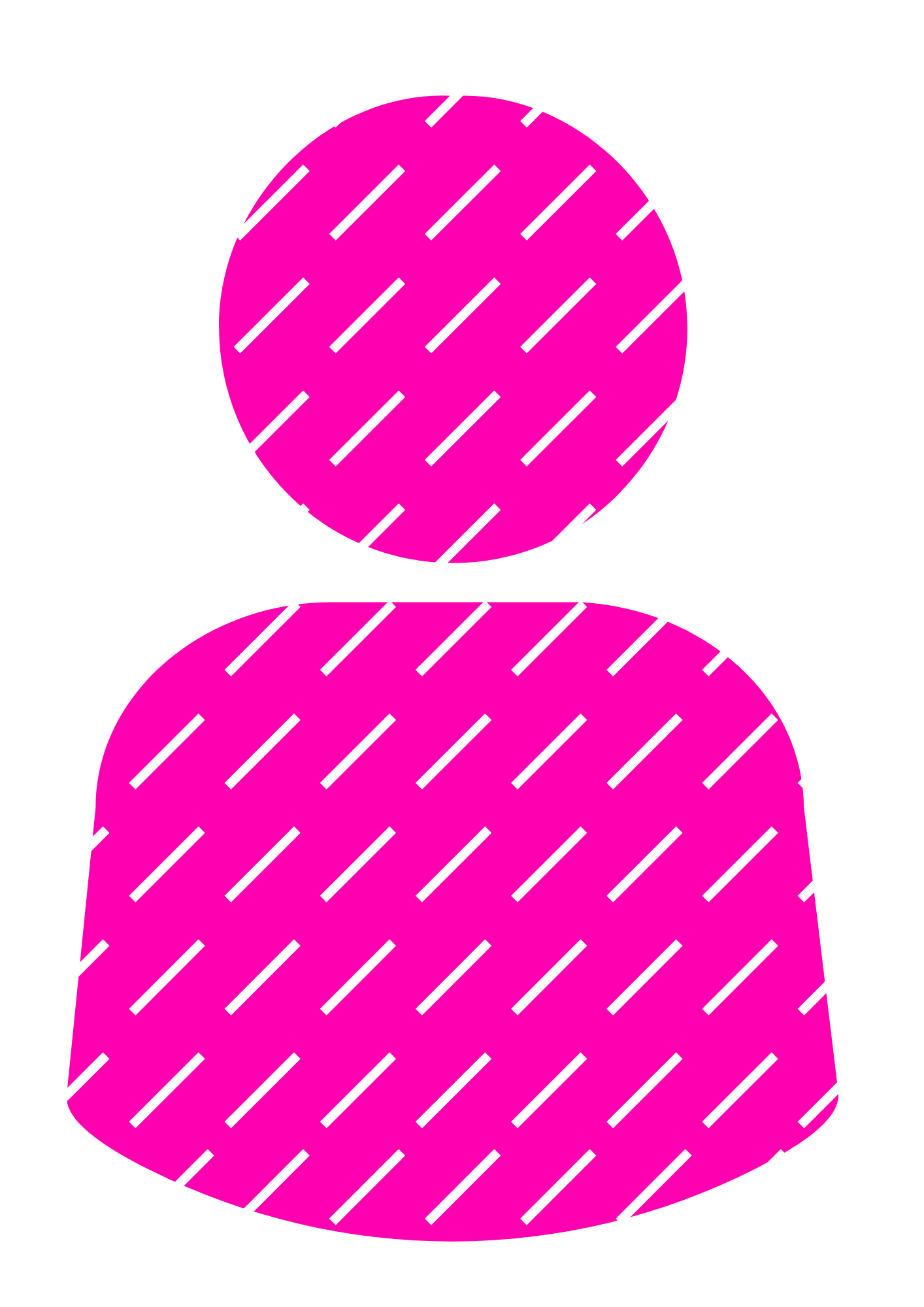 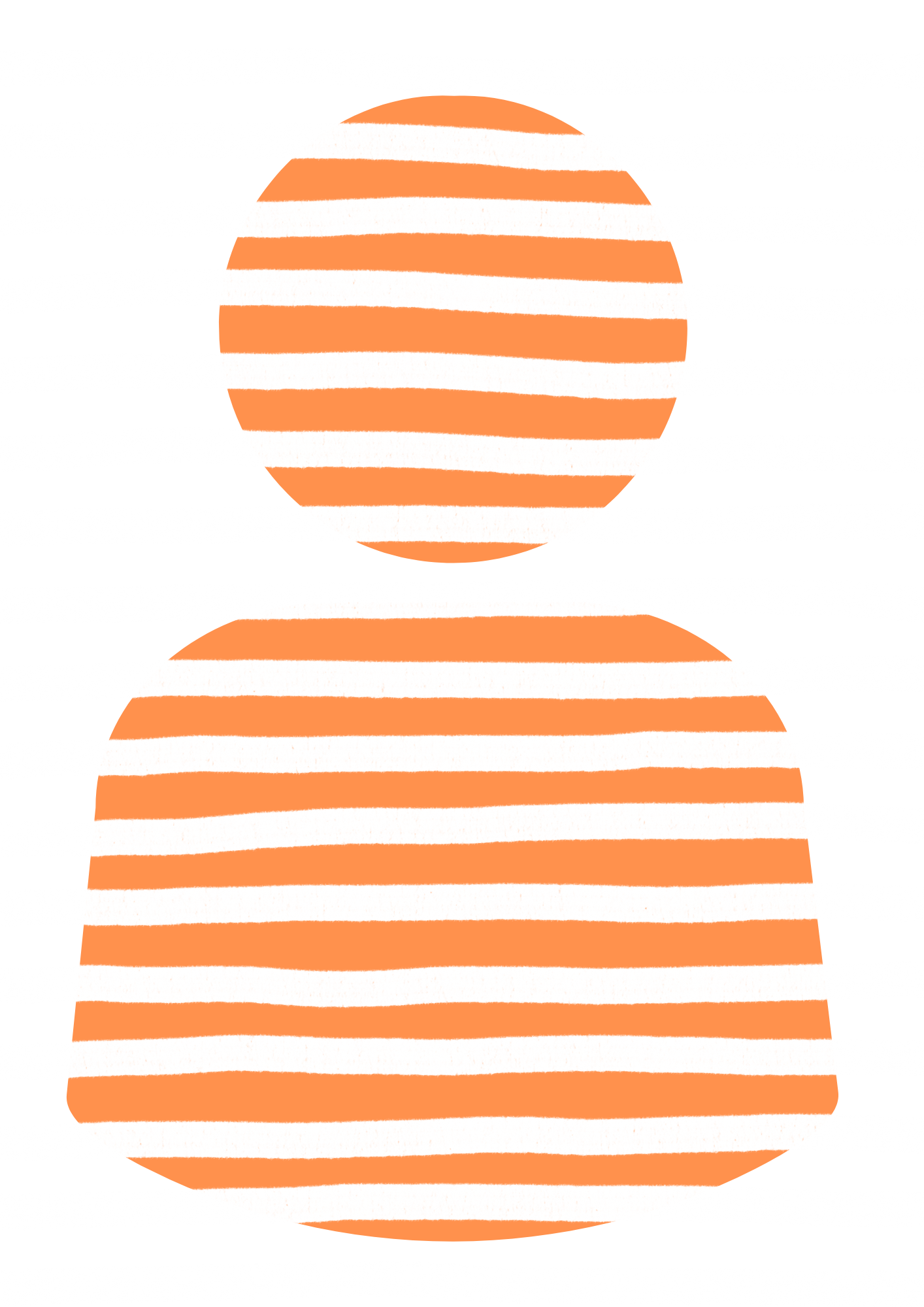 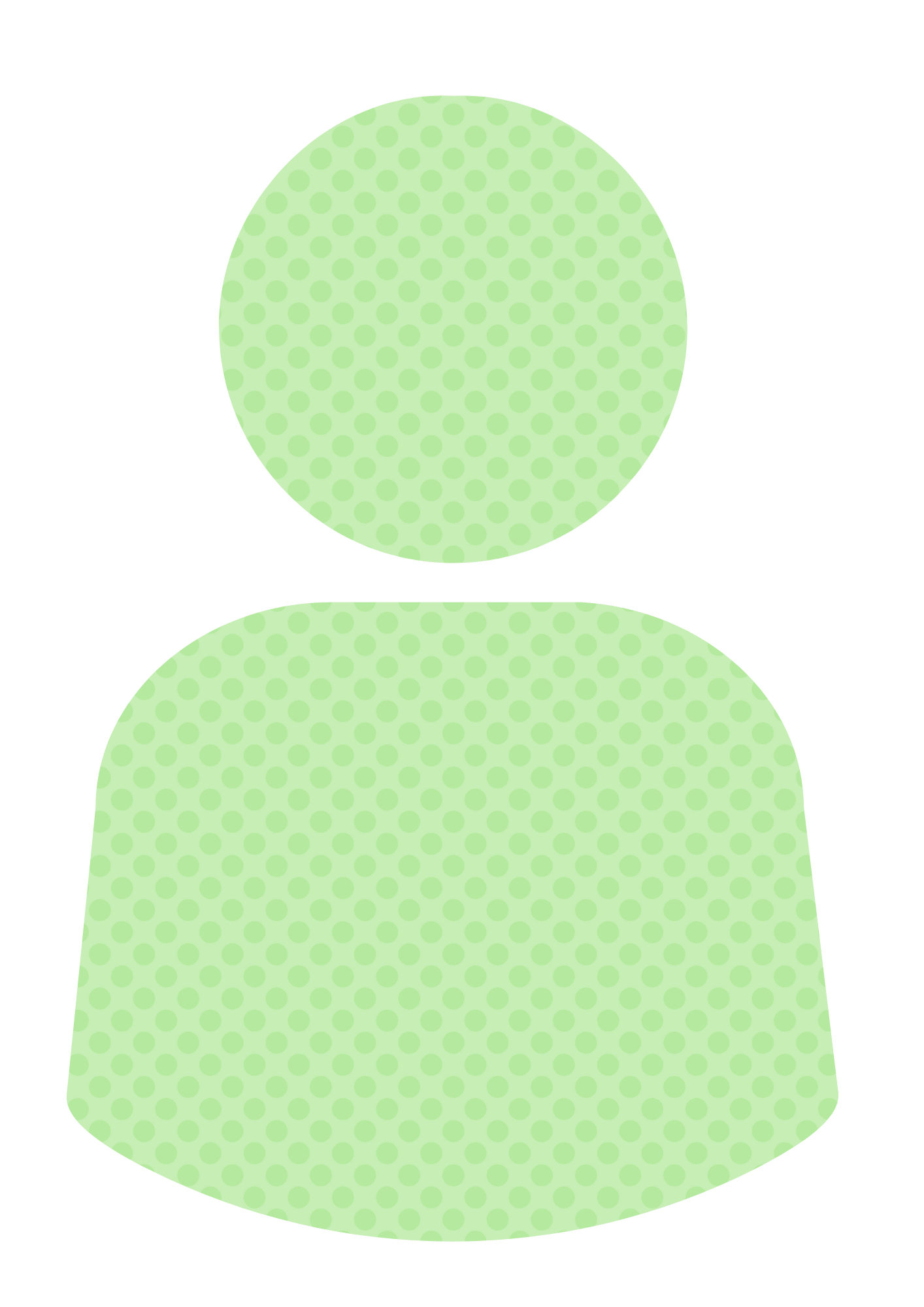 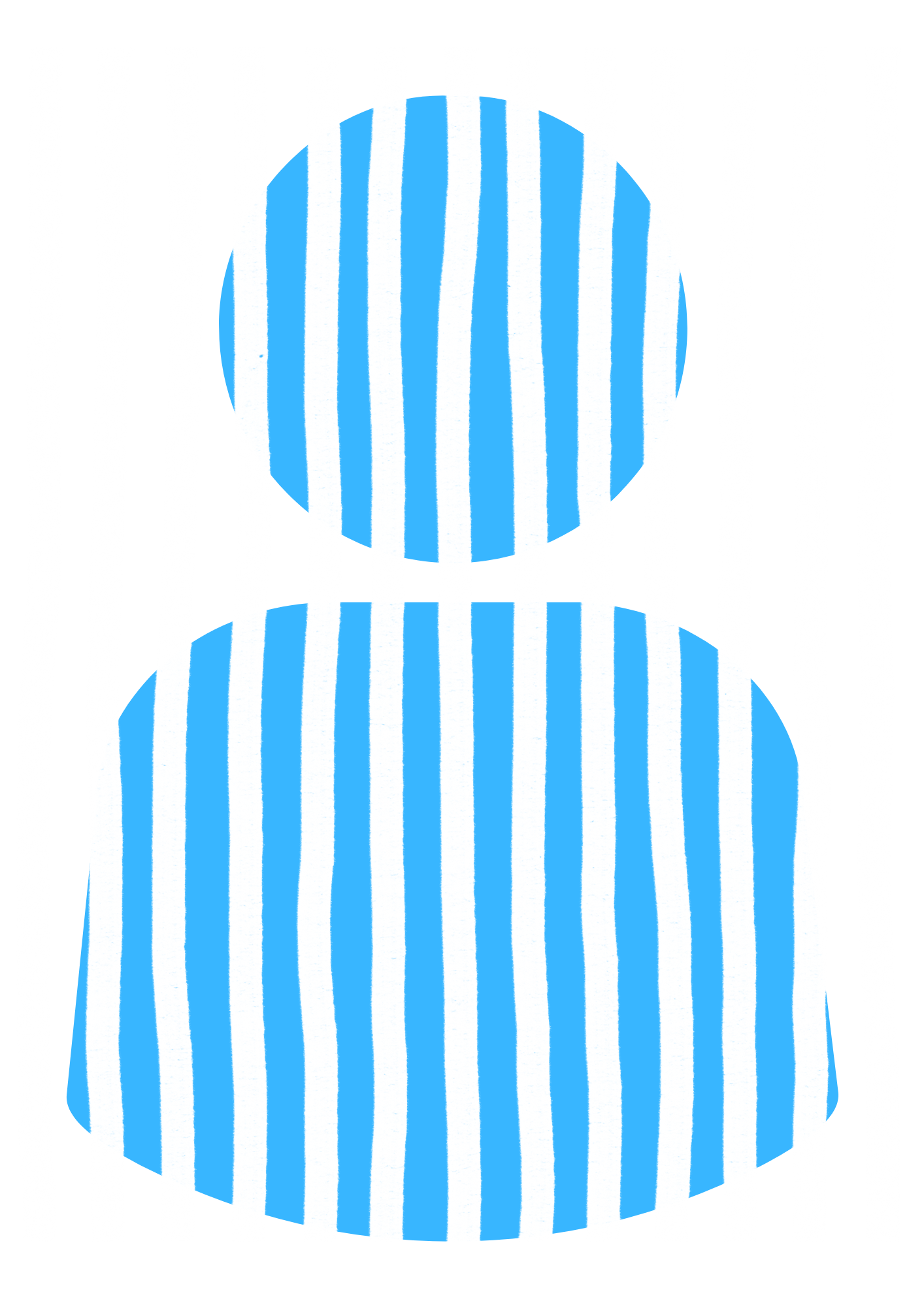 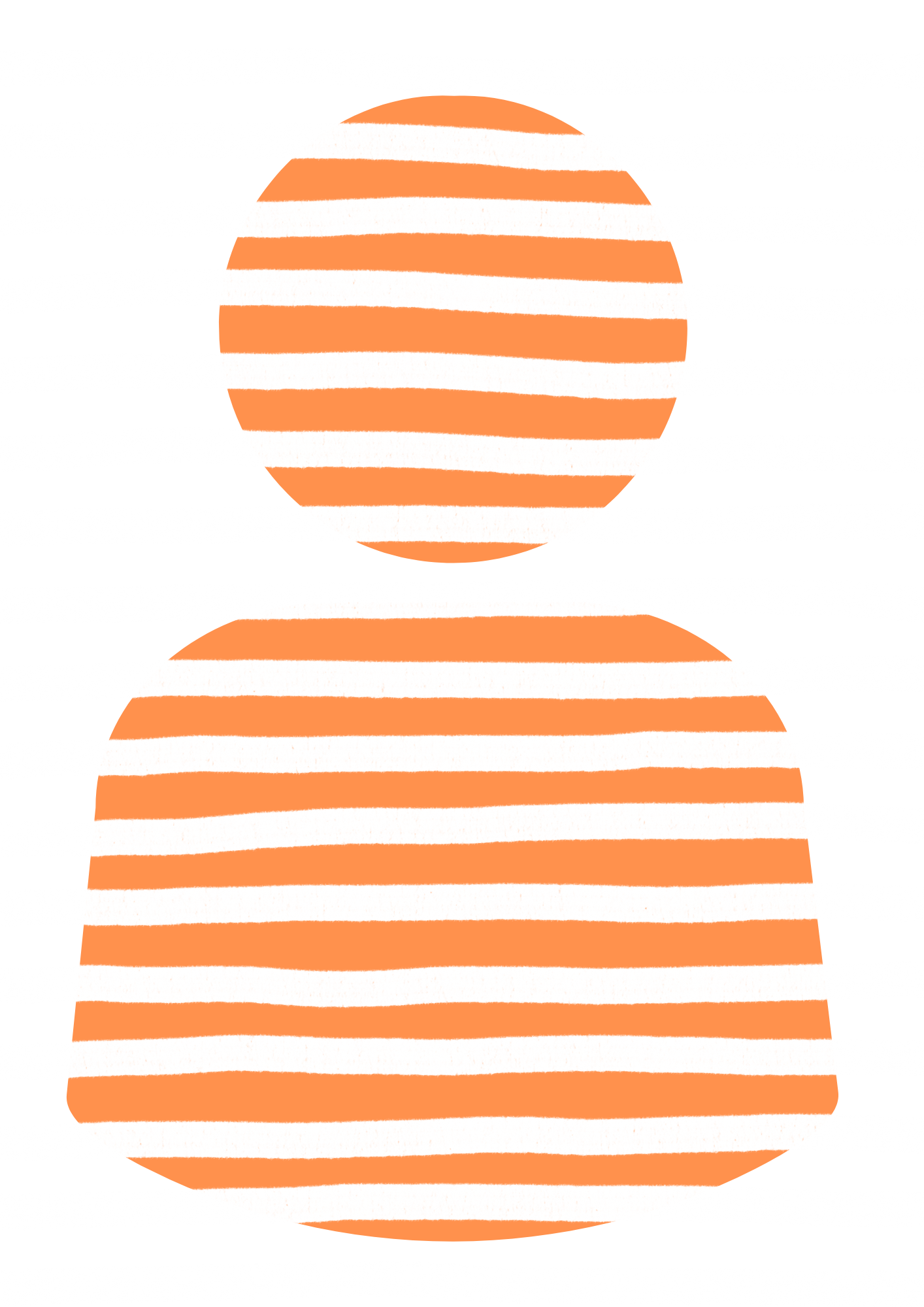 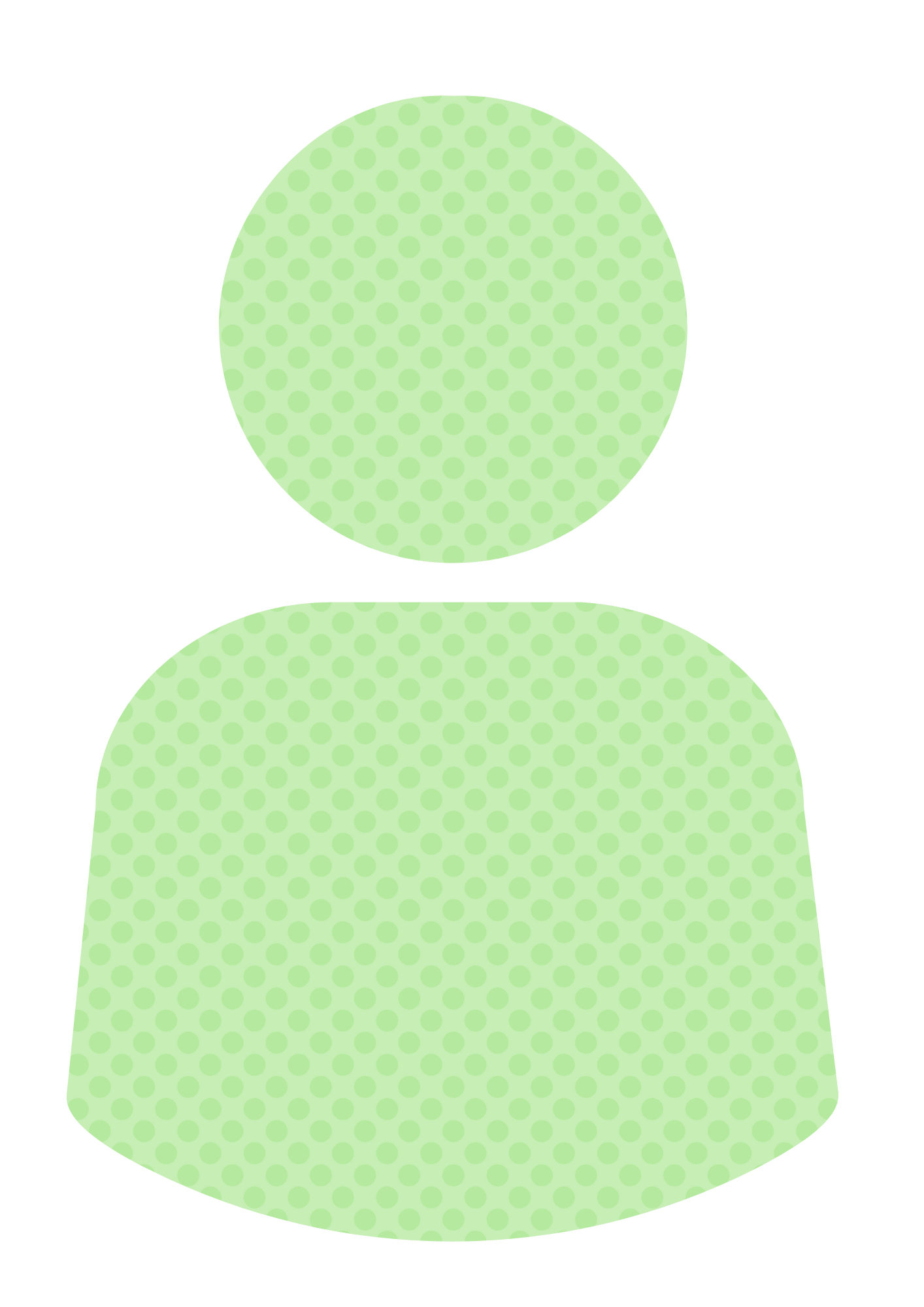 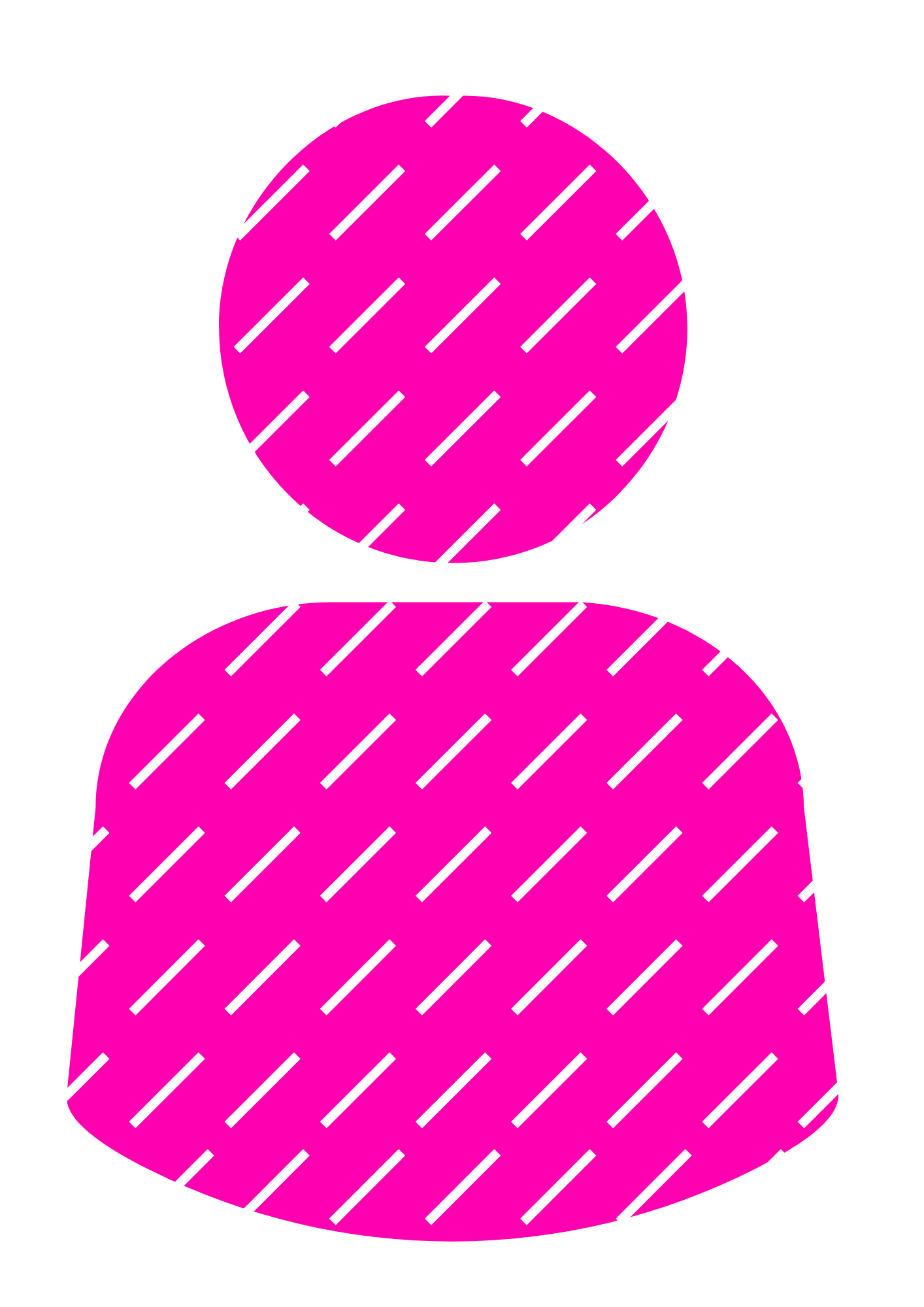 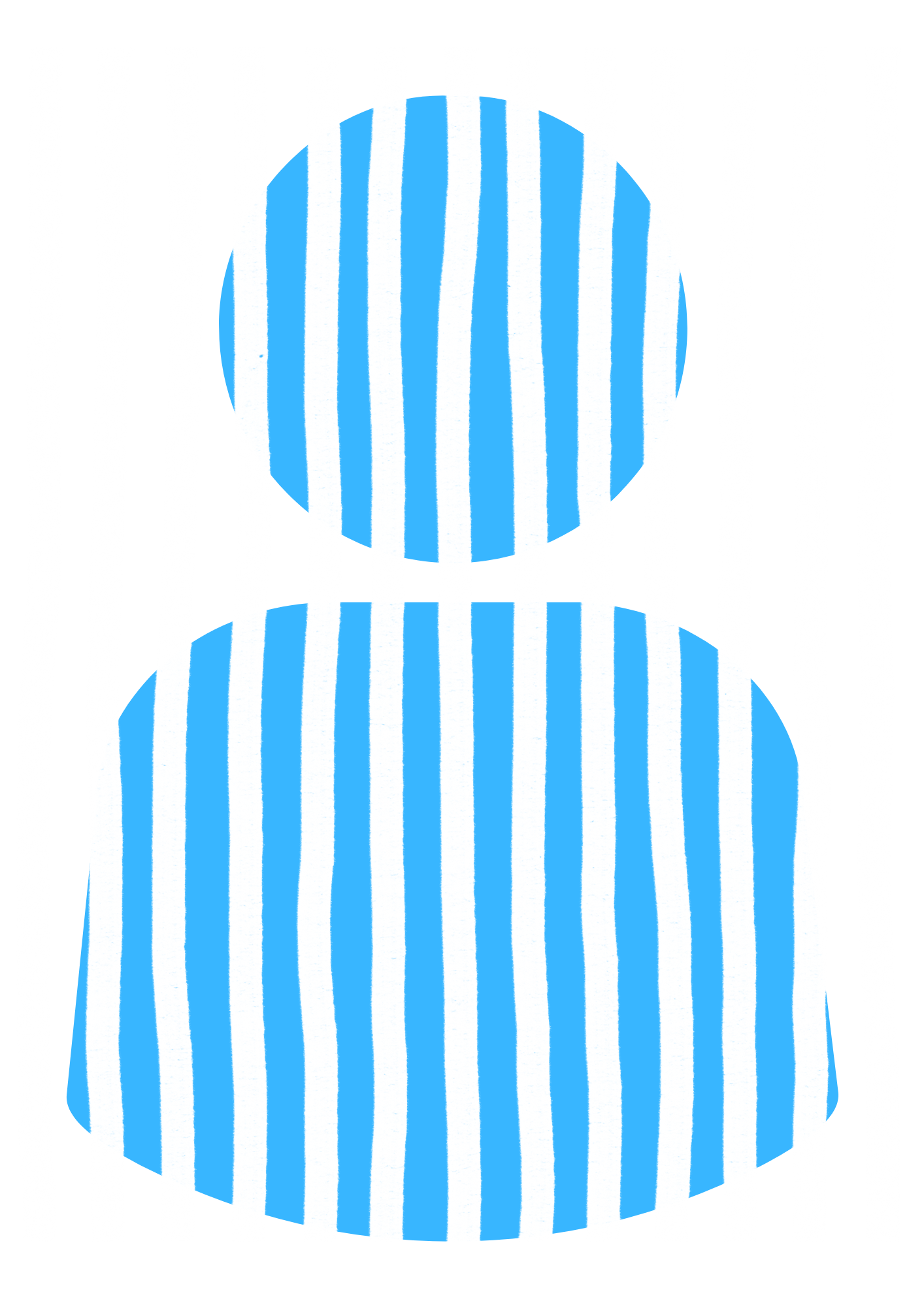 Group 2
Group 1
[Speaker Notes: You can also create your own groups, for example for a group assignment.
In this example the 4 students have been put in pairs.]
What are Groups & Groupings? 5
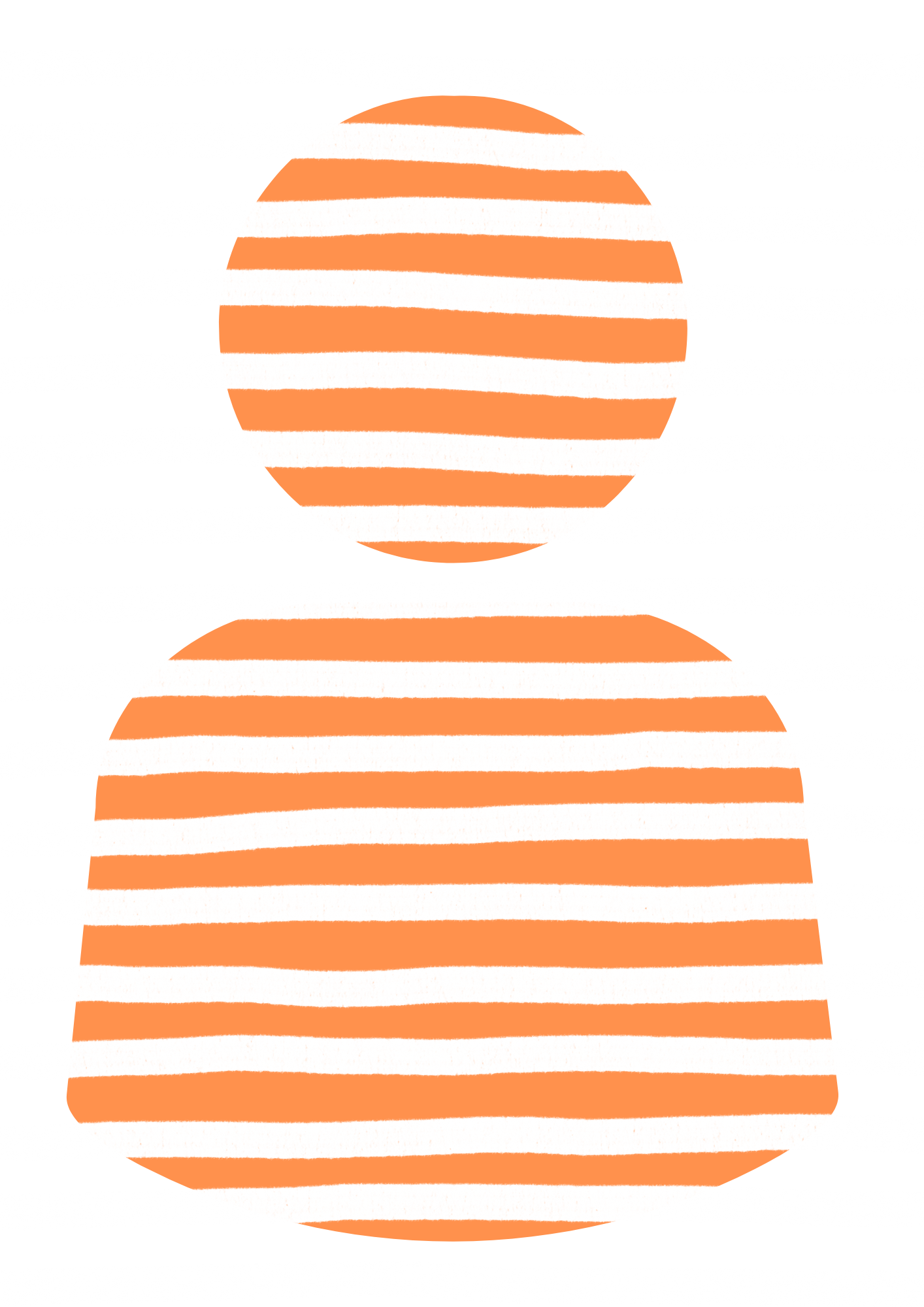 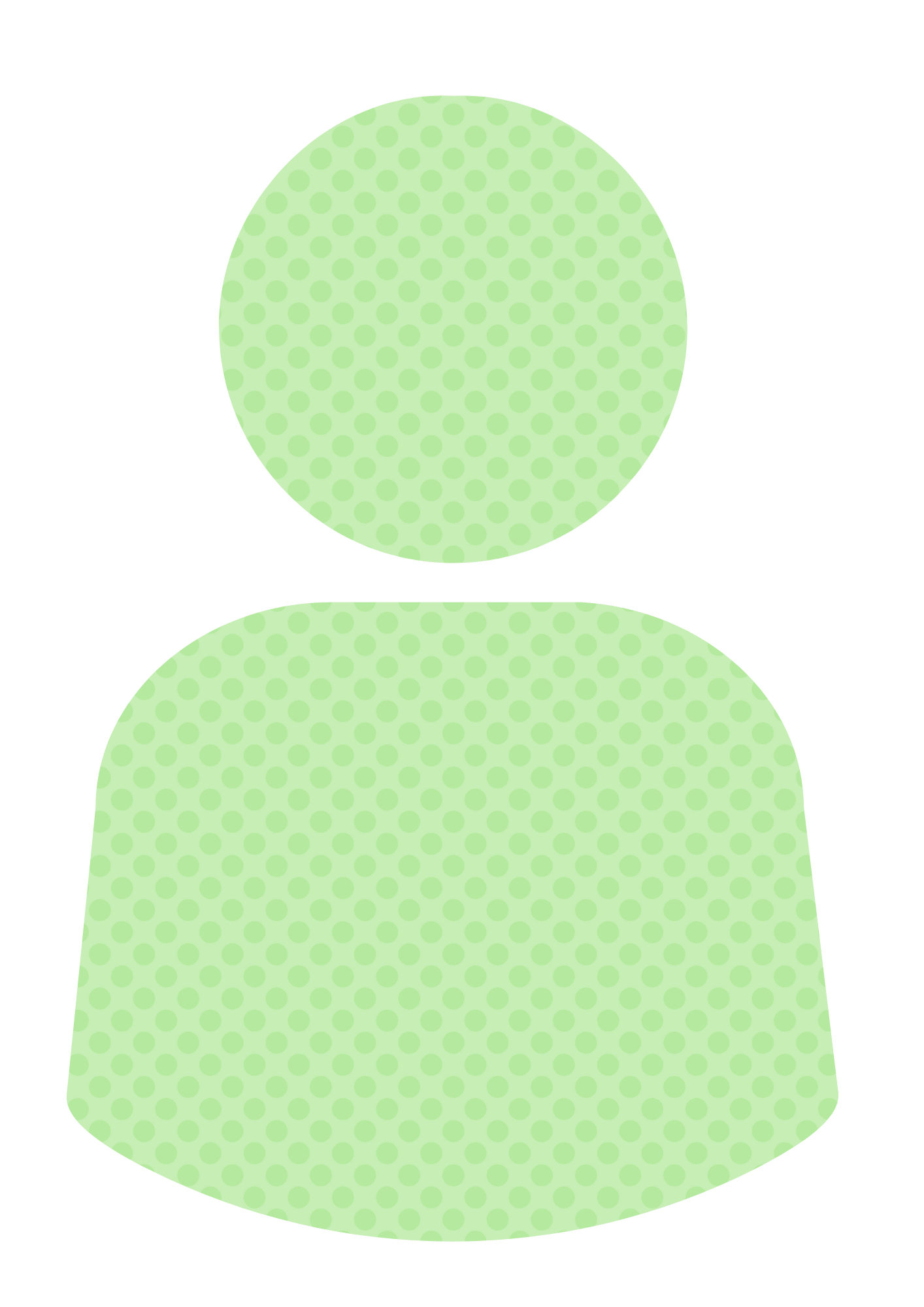 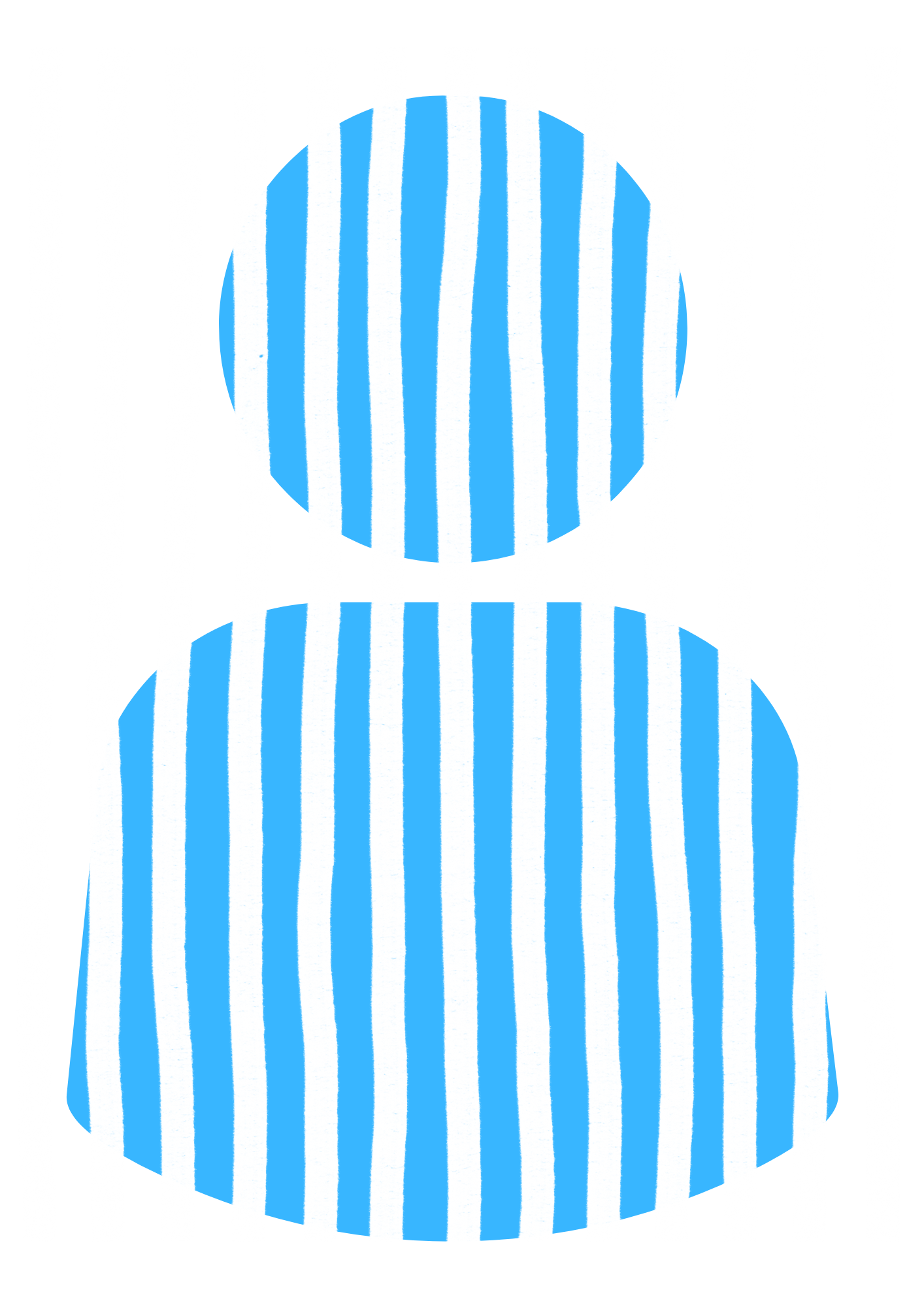 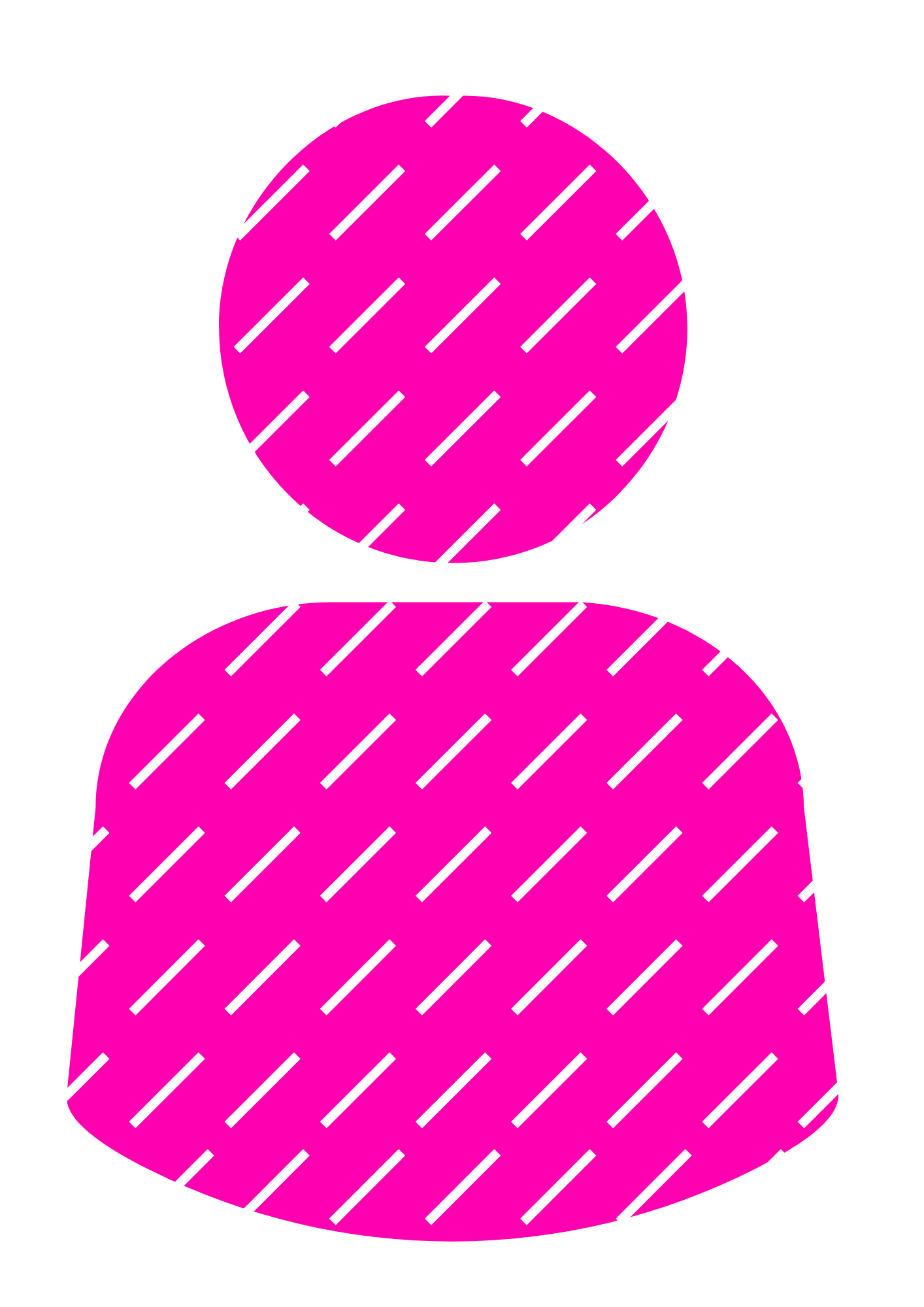 Assignment Grouping
Group 1
Group 2
Group 2
Group 1
SAMIS Grouping
LC12345 2024/5 S1 cohort
LC12345 2024/5 S1 cohort
LC12345 2024/5 S1 cohort
LC12345 2024/5 S1 cohort
[Speaker Notes: Yours students now belong in two different groups. When you try to do any group activity Moodle will not know which set of groups you want to use. This is when you use groupings.]
What are Groups & Groupings? 6
Moodle automatically puts its SAMIS cohort group into a grouping called “SAMIS Grouping”.
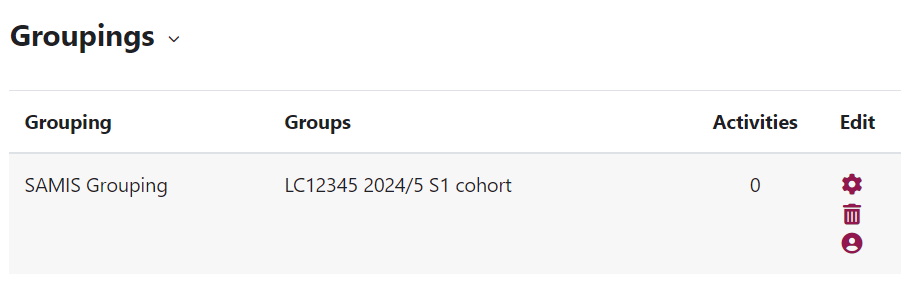 [Speaker Notes: Just as Moodle automatically puts SAMIS cohorts into groups they also put the SAMIS cohort groups into a grouping.]
What are Groups & Groupings? 7
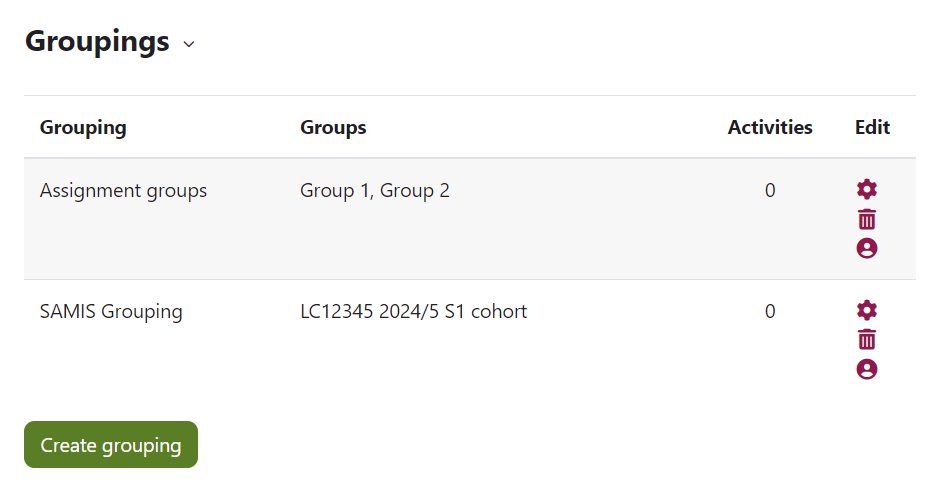 [Speaker Notes: Anytime you make groups you will need to create a grouping to put that set of groups in.

In this example we see the SAMIS create grouping, as well as a Grouping manually created call “Assignment groups” which houses the groups I created.]
What are Groups & Groupings? 8
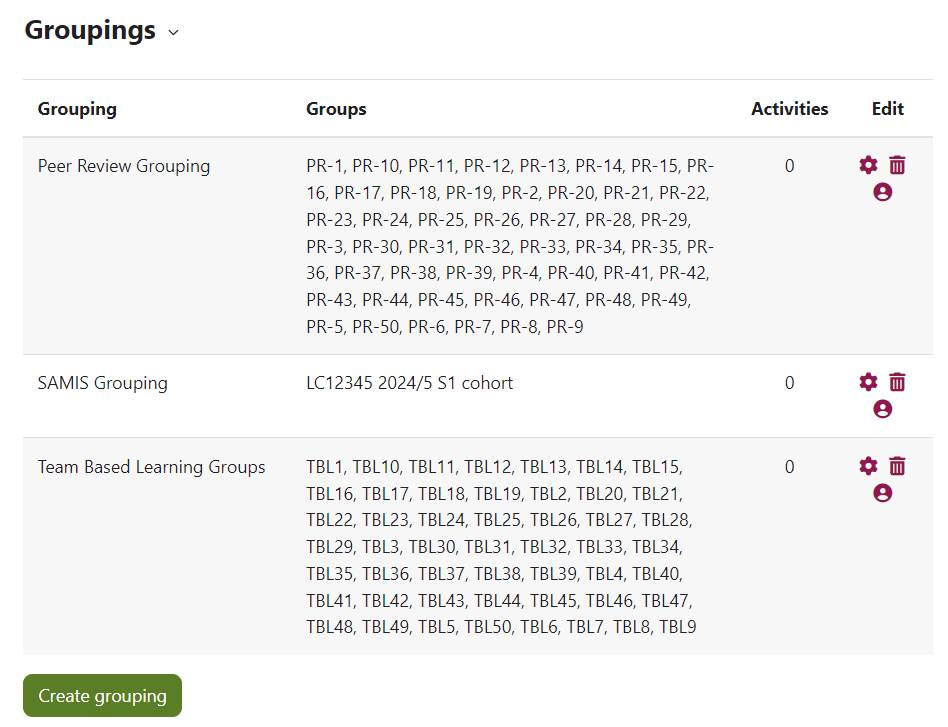 [Speaker Notes: Another examples of 3 groupings with groups. These groupings reflect the SAMIS created grouping, with only 1 group as only 1 SAMIS cohort is on the unit, as well as a grouping for a Peer Review assignment and a grouping for Team Based Learning groups.]
Creating Groups
Teacher created groups
Student created groups
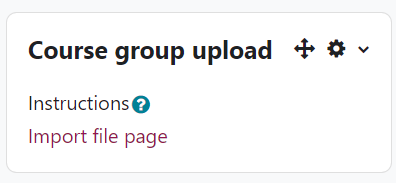 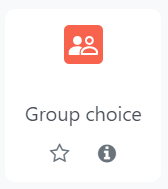 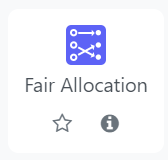 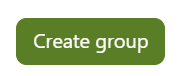 [Speaker Notes: Manually creating groups]
Course Group Upload
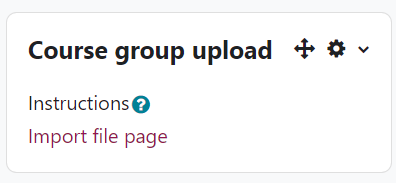 Allows you to create groups by uploading a .csv file.

Can create the groups and groupings in Moodle.

Participants must already exist on the Moodle space.

Adding a new .csv will create new groups not update existing ones.
[Speaker Notes: Do a live demo.
Quickest way to create groups if you already know which students need to be in which group.]
Create Groups (manually)
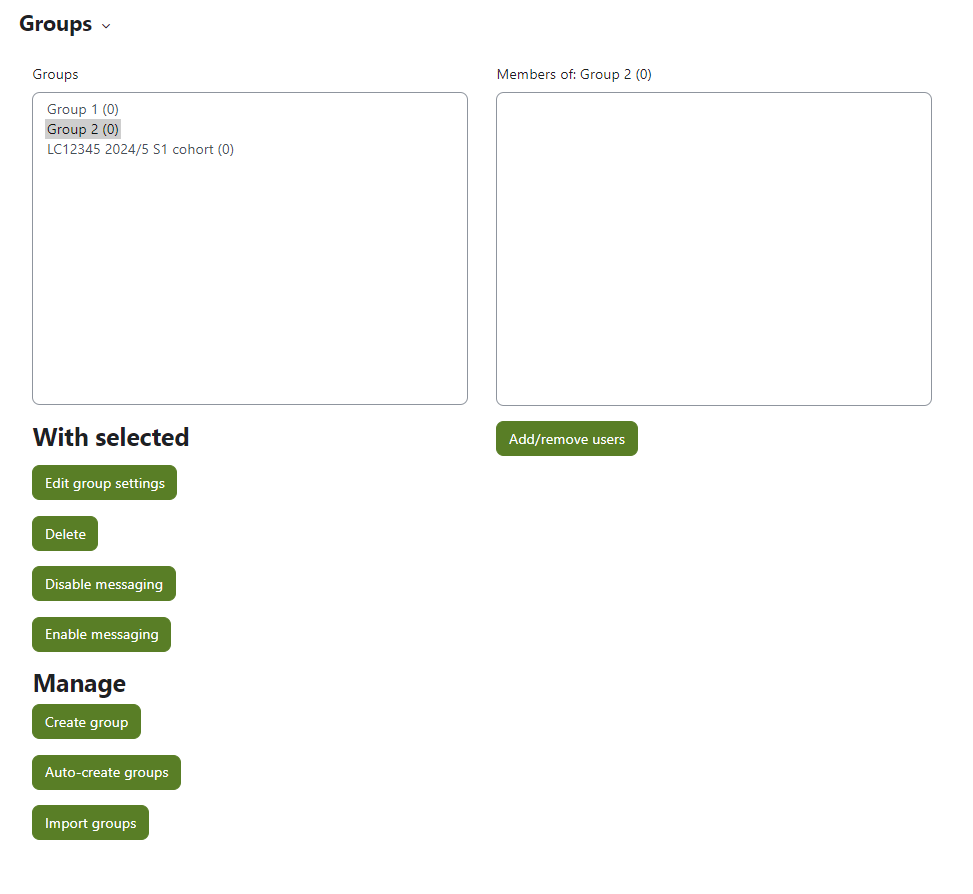 Can create new groups.

Can edit existing groups.

Can change membership of groups.
[Speaker Notes: Do a live demo.]
Group Choice 1
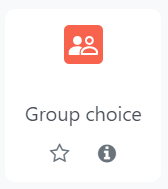 Teacher must create the empty groups before setting up the activity.

Students select the group they want to join.

Moodle allocates students into the groups.
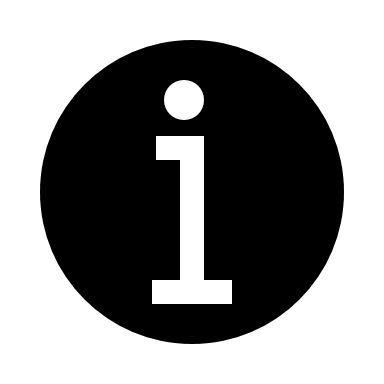 How to set-up Group Choice.
[Speaker Notes: Can’t use without creating groups first.
Explain them and student view screen shot, link to hub guidance]
Group Choice 2
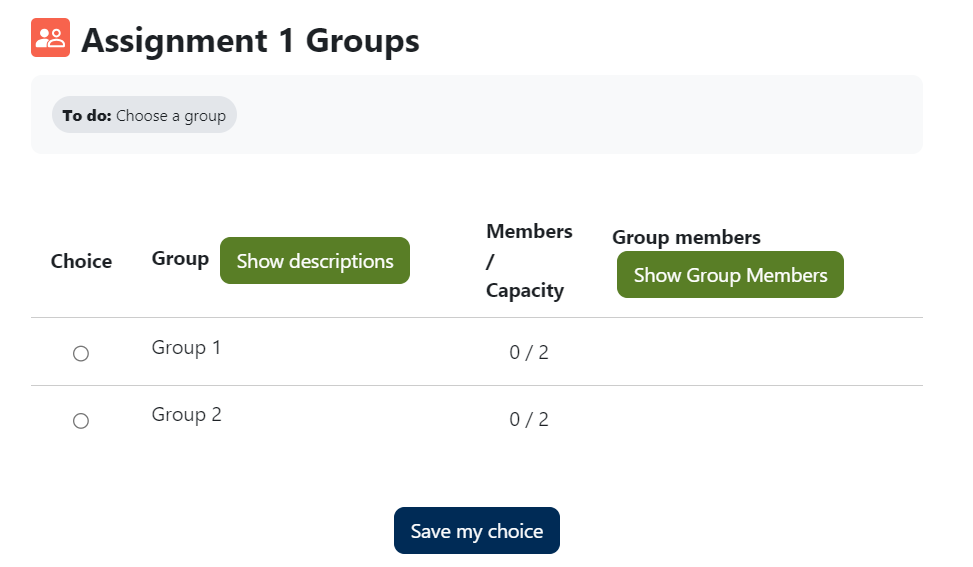 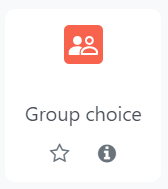 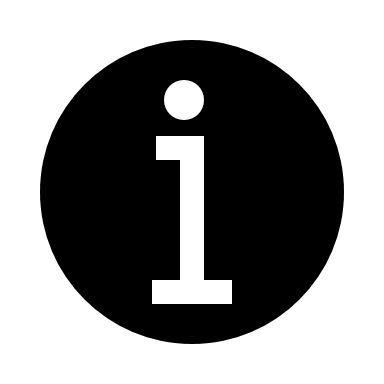 How to set-up Group Choice.
Student view.
[Speaker Notes: Can’t use without creating groups first.
Explain them and student view screen shot, link to hub guidance]
Group Choice 3
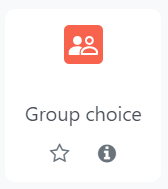 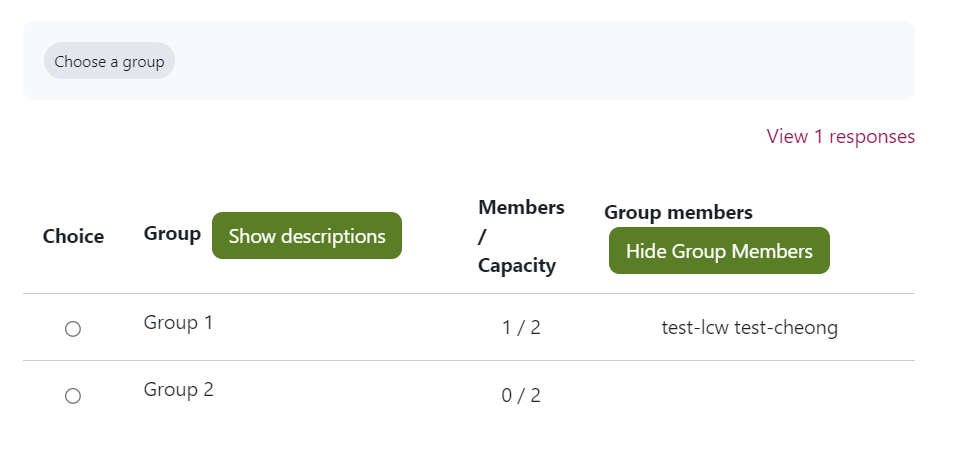 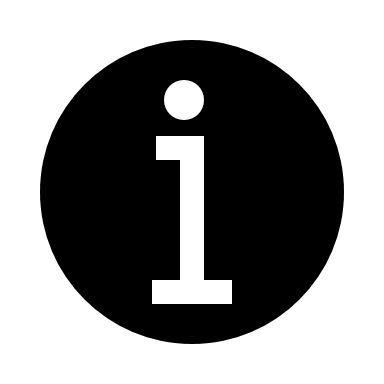 How to set-up Group Choice.
Teacher view.
[Speaker Notes: Can’t use without creating groups first.
Explain them and student view screen shot, link to hub guidance]
Fair Allocation 1
Allocates students to groups based on their preferences.

Students can rate options.

Allocation is automatic, but staff can make manual changes.

Groups cannot be created before setting up this activity.
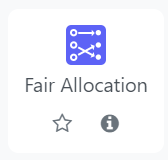 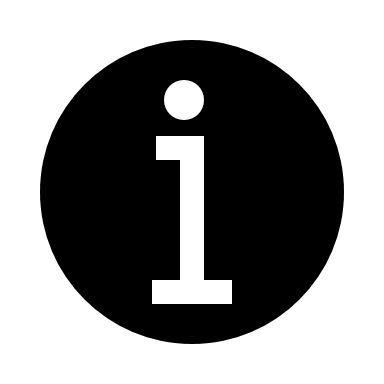 How to set-up Fair Allocation.
[Speaker Notes: Can’t use without creating groups first.
Explain them and student view screen shot, link to hub guidance]
Fair Allocation 2
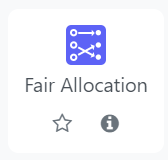 Steps:
Set-up activity.

Edit choices – set up groups. You cannot use pre-existing groups. 

Allow students to rate choices.

Run Allocation Algorithm to assign students to groups.

Review allocation in “Show Allocation Overview”.

Create groups from allocation and publish the groups.

Students are now in groups.
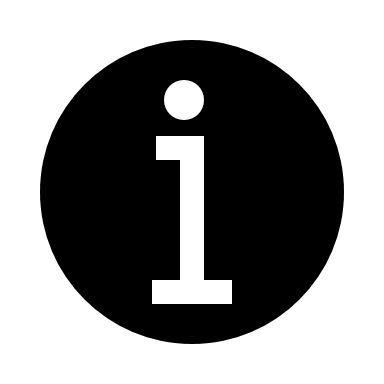 How to set-up Fair Allocation.
[Speaker Notes: Cannot use pre-created groups. If groups have the same name it will create a new group.]
Creating a Grouping
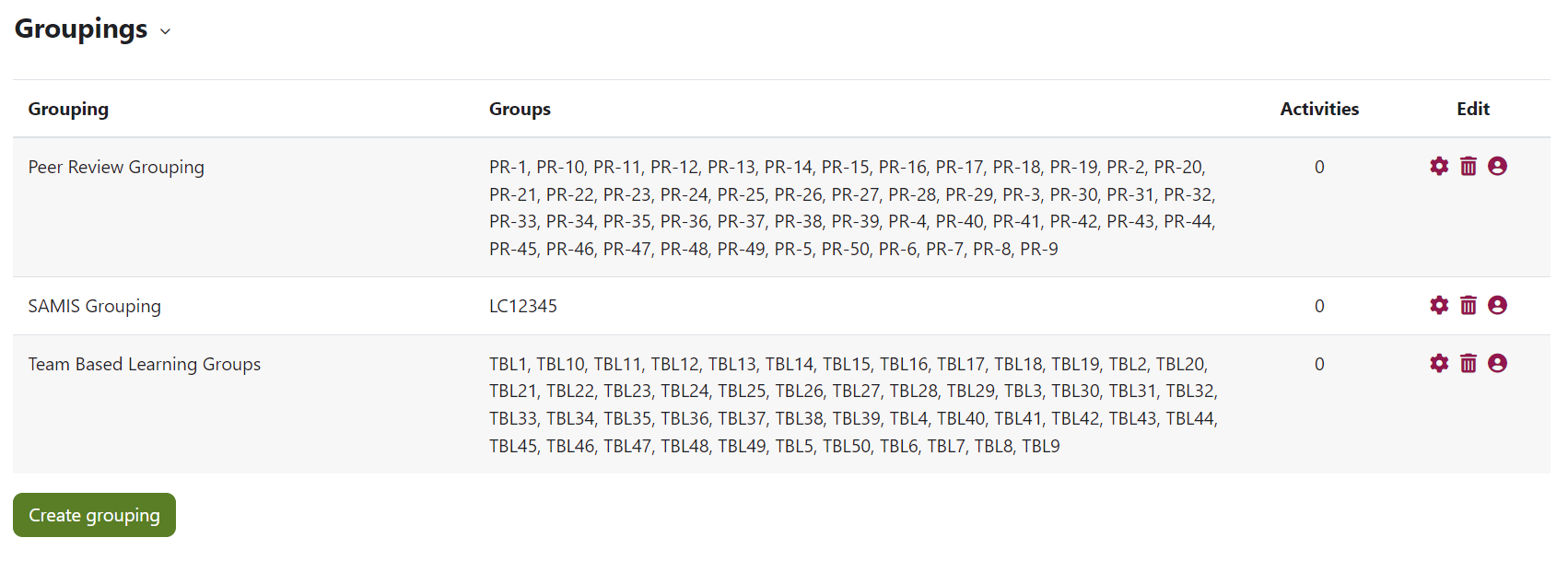 [Speaker Notes: Groupings can be created when doing the group upload and they can be created manually.

Live demo manual creation.]
Using groups & groupings in Moodle Activities
Using groups and groupings in an assignment

Using groups with forums

Setting up restrictions with groups
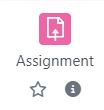 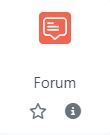 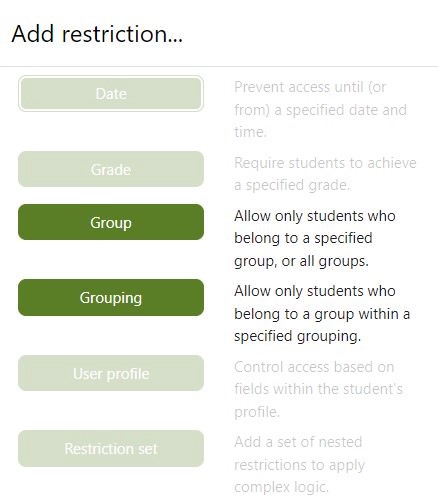 Groups and Groupings in Moodle Assignment
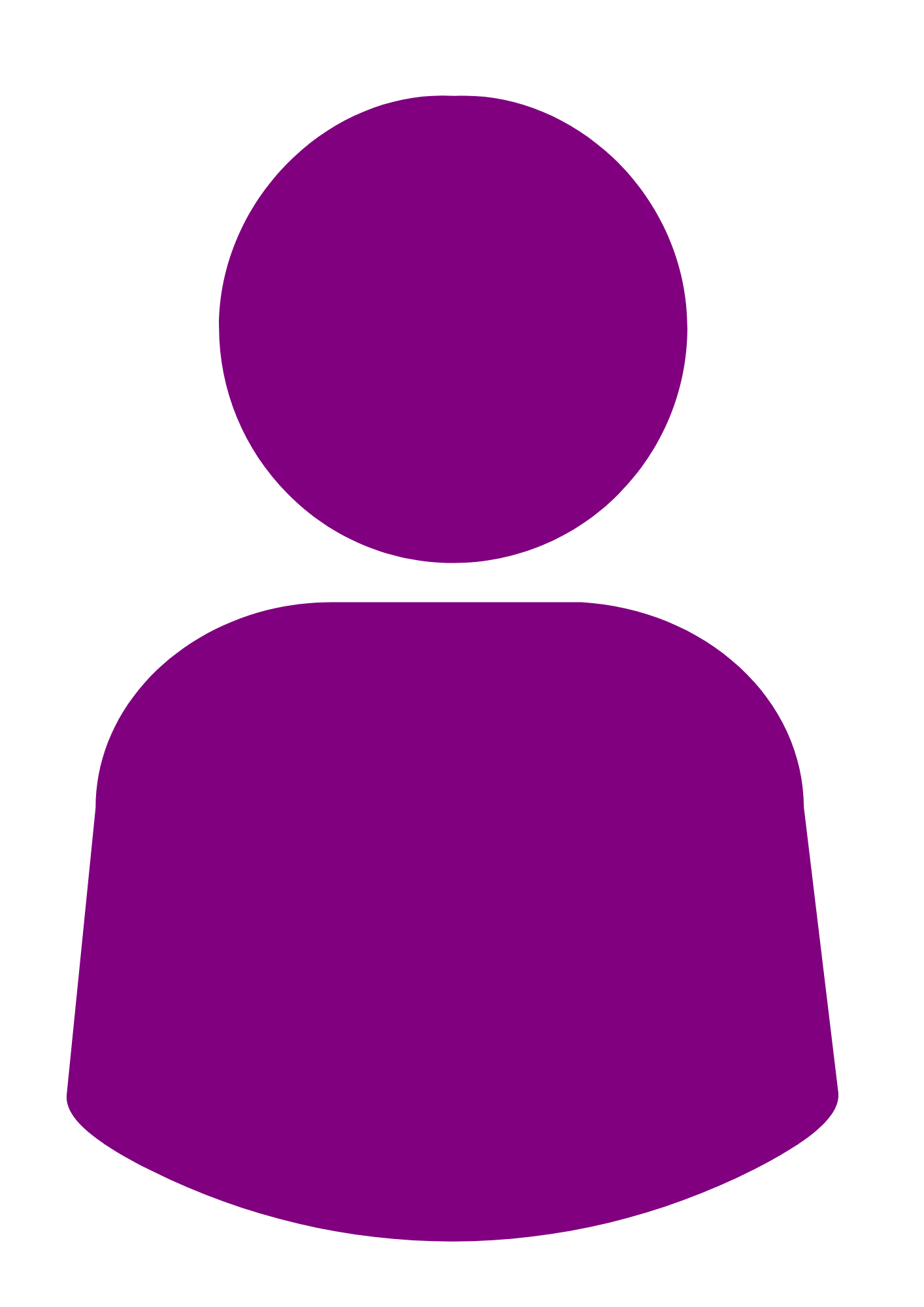 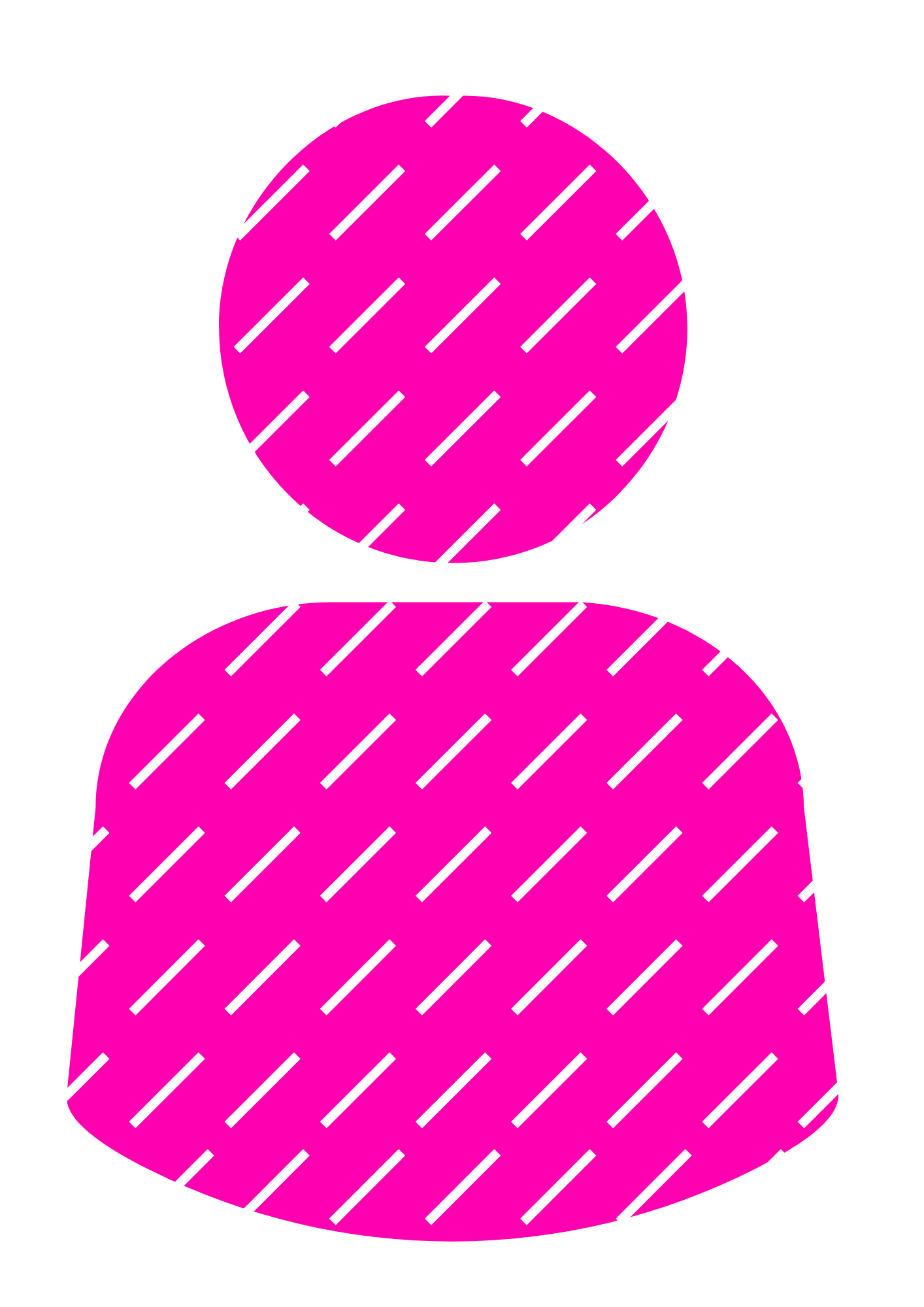 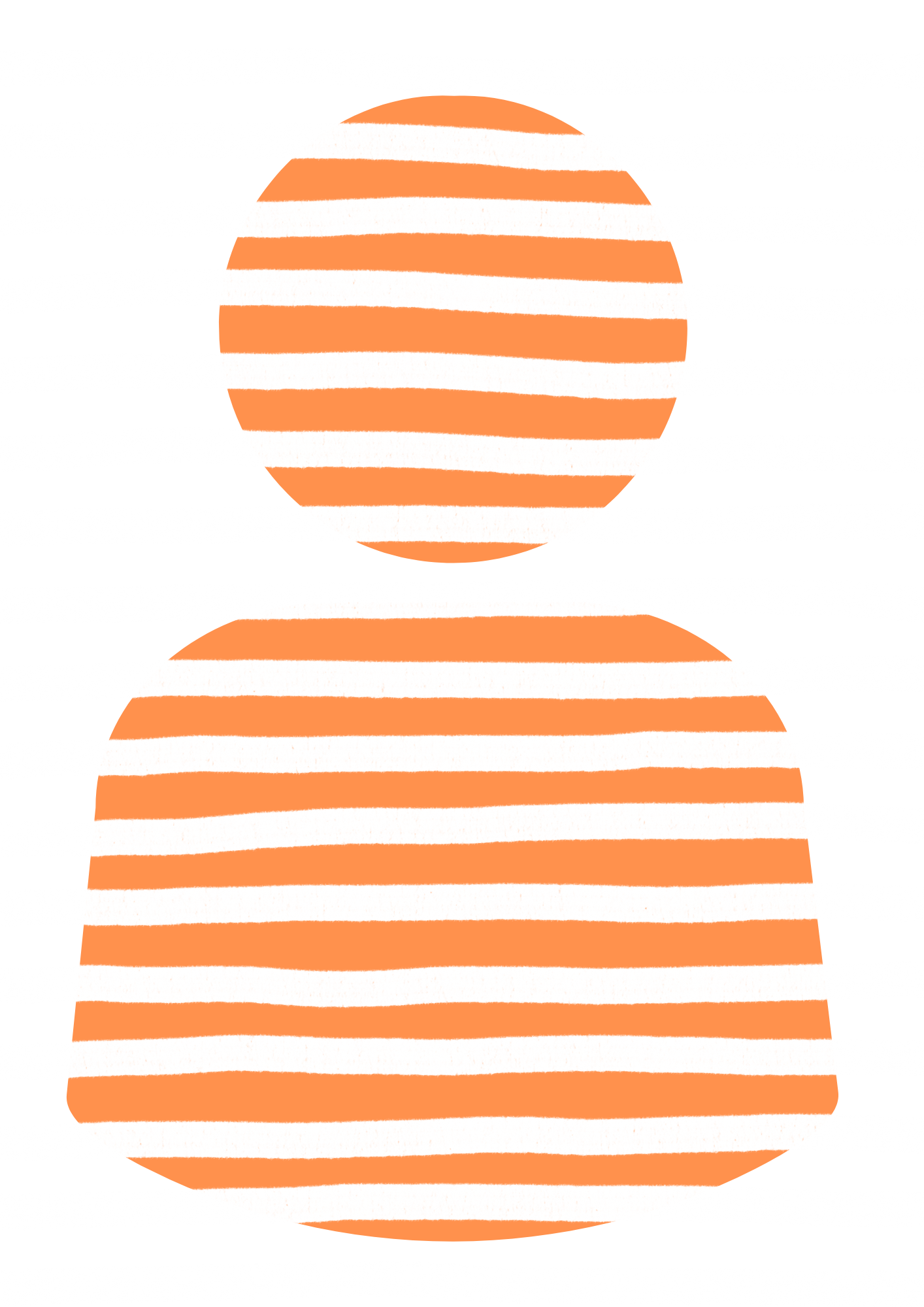 Group 1
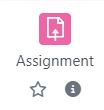 Grouping
Teacher
Adds marks and / or feedback

Apply to entire Group or individuals
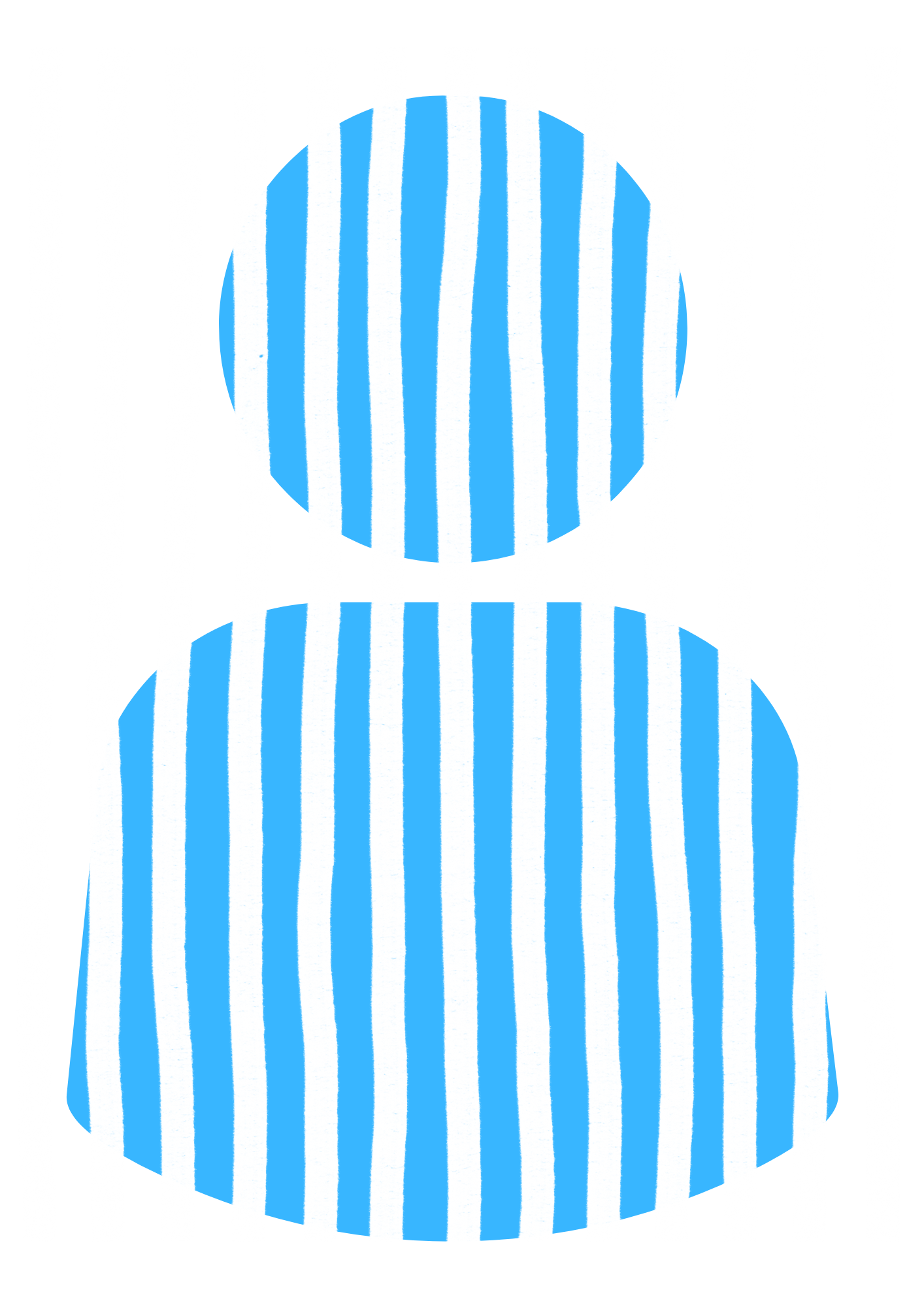 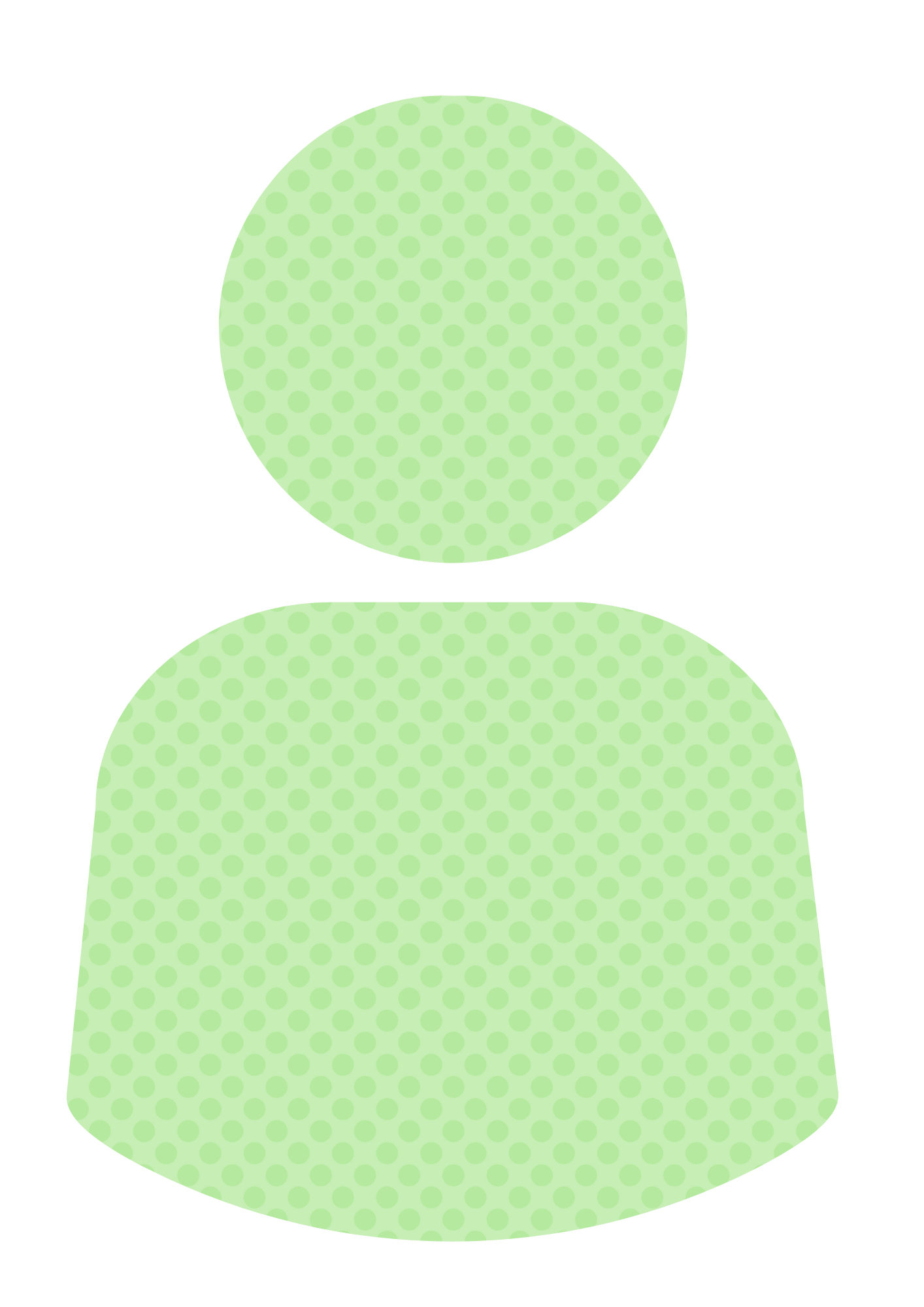 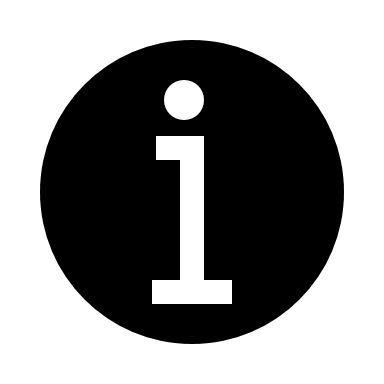 How to create a group assignment
Group 2
[Speaker Notes: LIVE DEMO

Go to Groups overview – show Product Review Assignment Groups (3 groups)

Show how you would add an assignment
Go to assignment already created (Settings)
Highlight Group Submission settings
Students submit in groups: Yes
Grouping for student groups: selected
Save and Display

Grading summary screen – how many groups are you expecting?
Note there are 4 Groups in the summary!
Note warning re: Default groups
View all submissions – check all students are in groups / not in Default group
Note one student (test lcw) is not in a group so has gone in to Default group
Go to Participants – add student to group (PR-3)
Go back to assignment – Note there are now 3 Groups (as expected) / warning message has gone
Go back to View all submissions – Note all students are now in groups

Demo 2: group assignment submission point
Submission by students in one group
A single student uploads the file and it populates for all students in the group
Note submission timestamp and file name
To mark, go to Grade – add grade, workflow status, feedback comment
Scroll to bottom of grading panel: Default = Apply Grades and feedback to all students Yes]
Groups and Groupings in forums 1
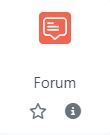 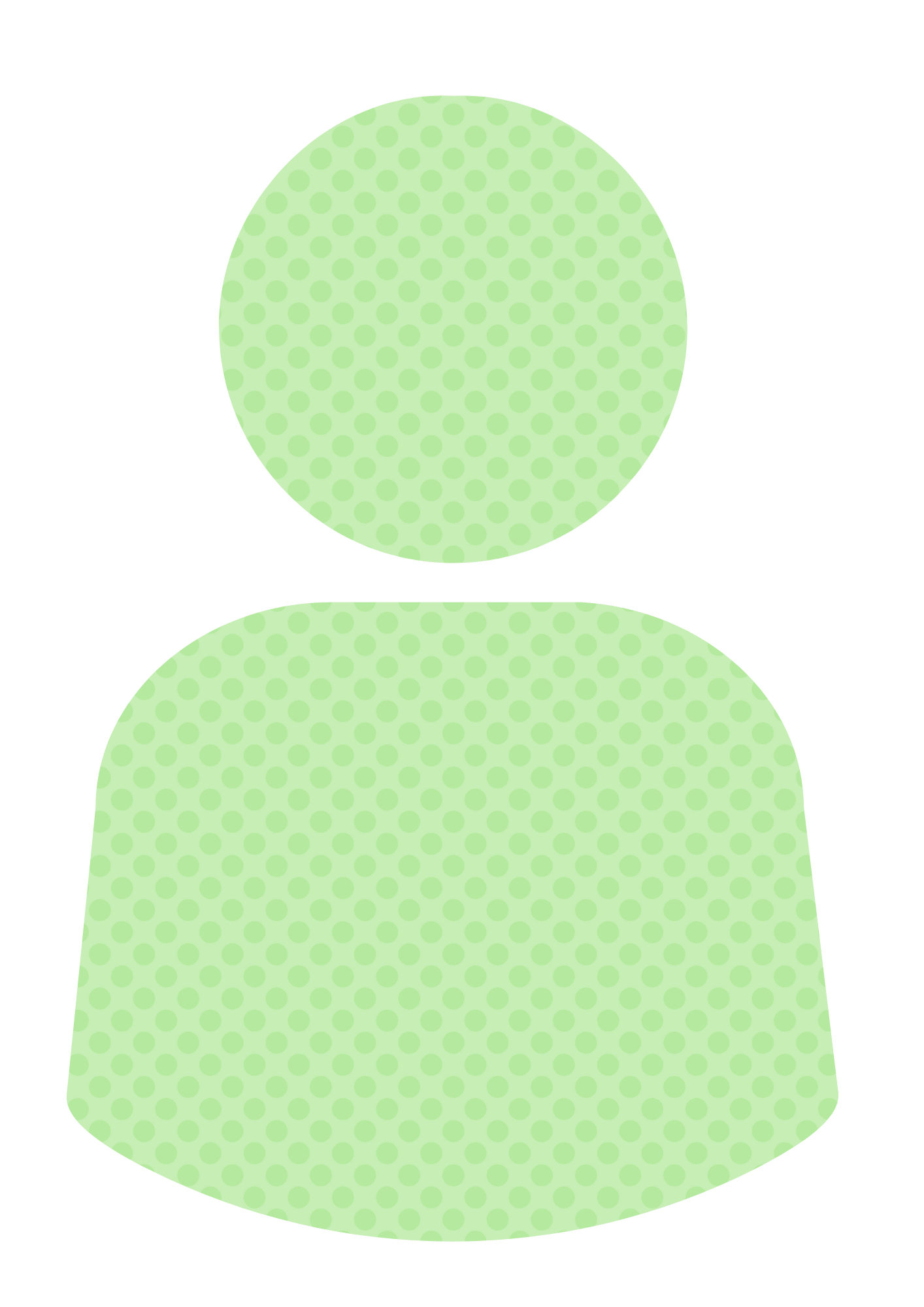 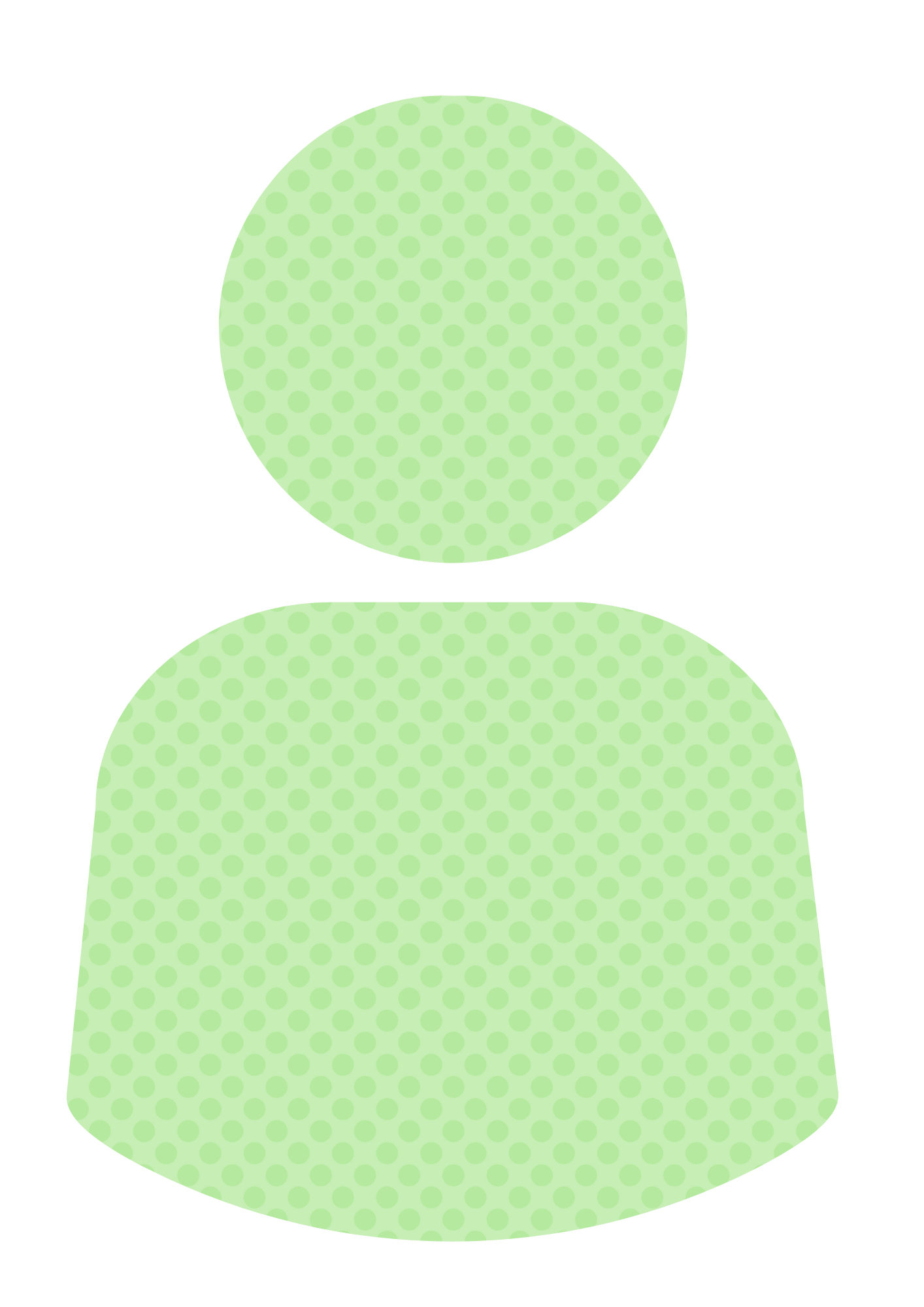 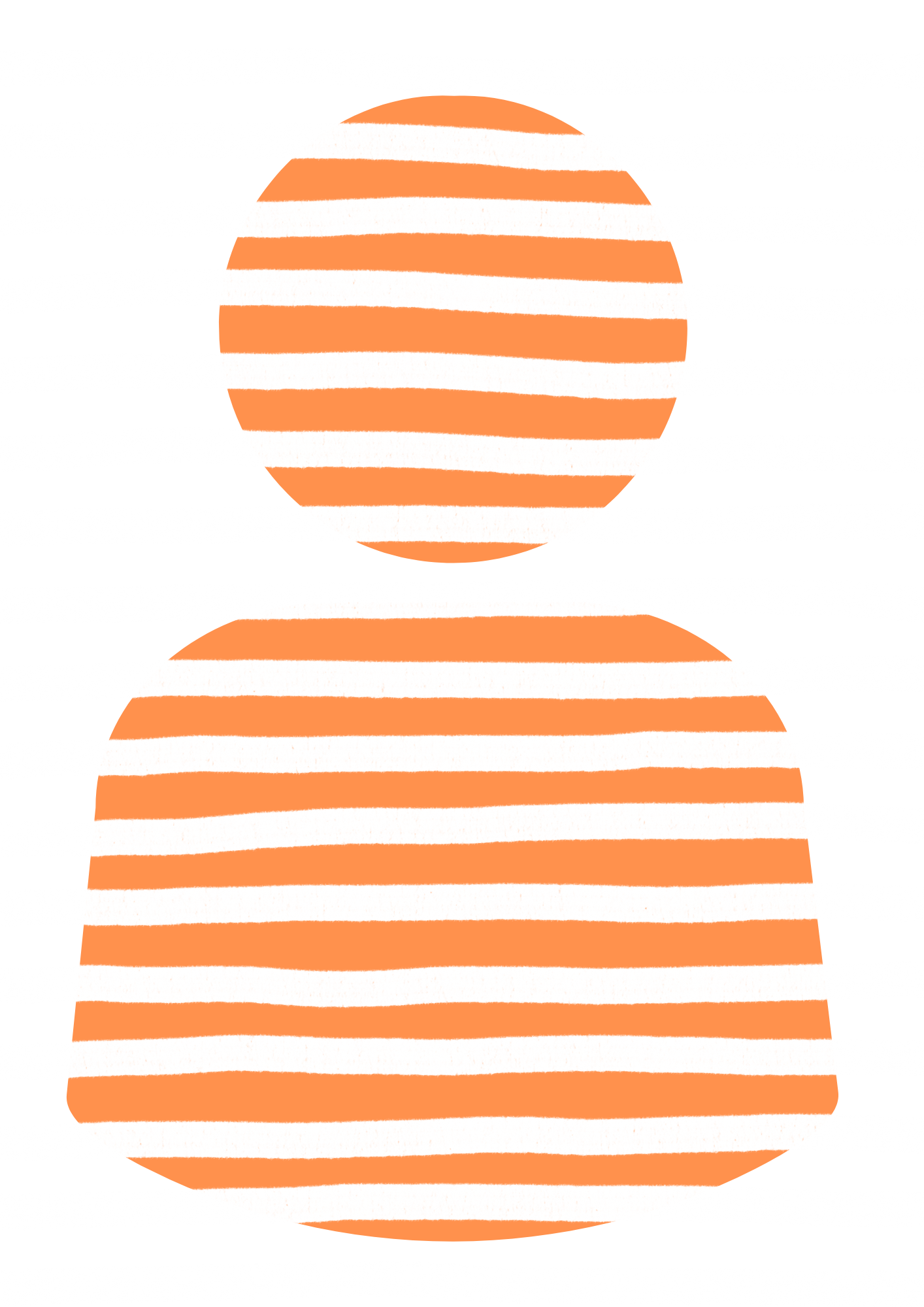 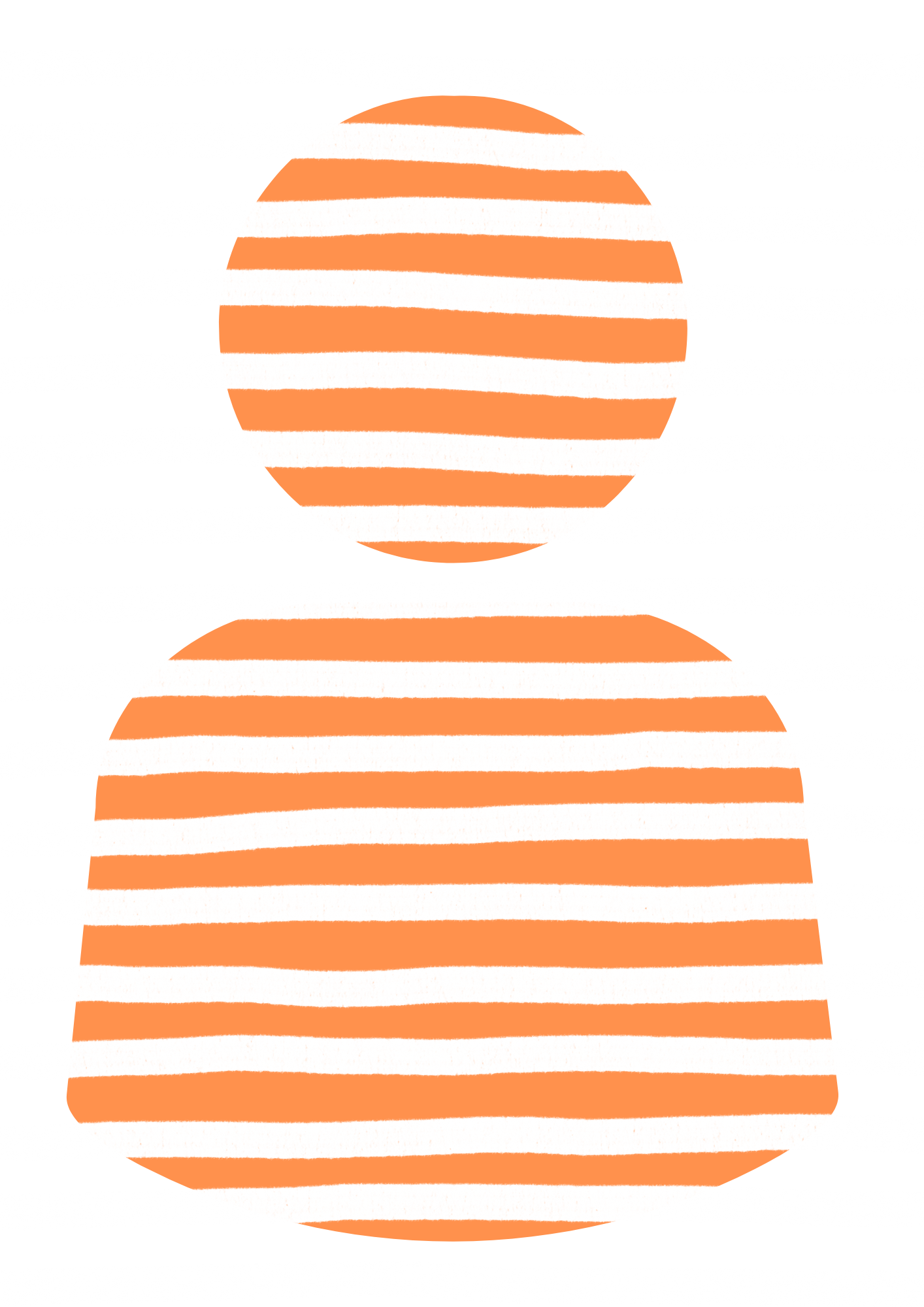 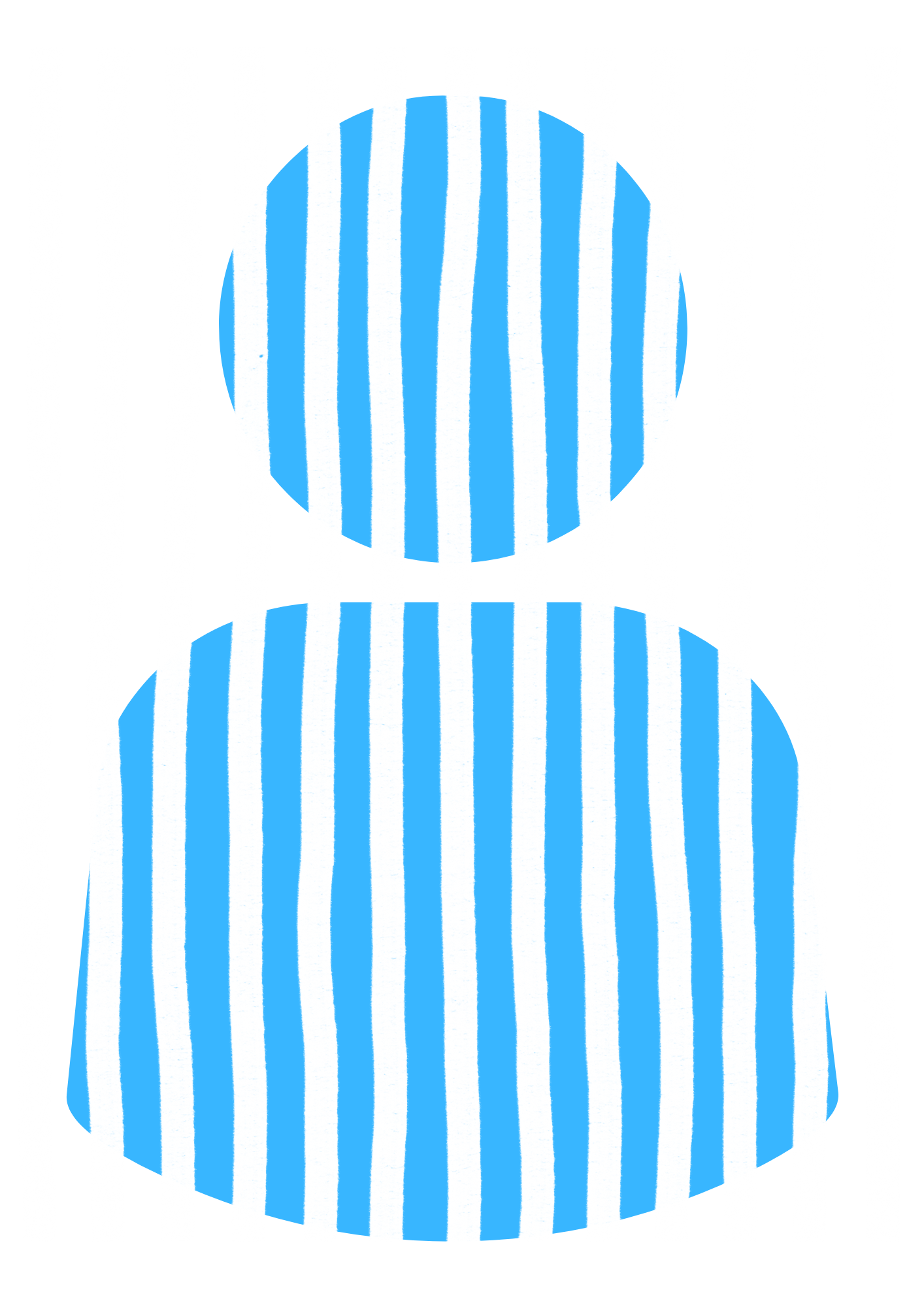 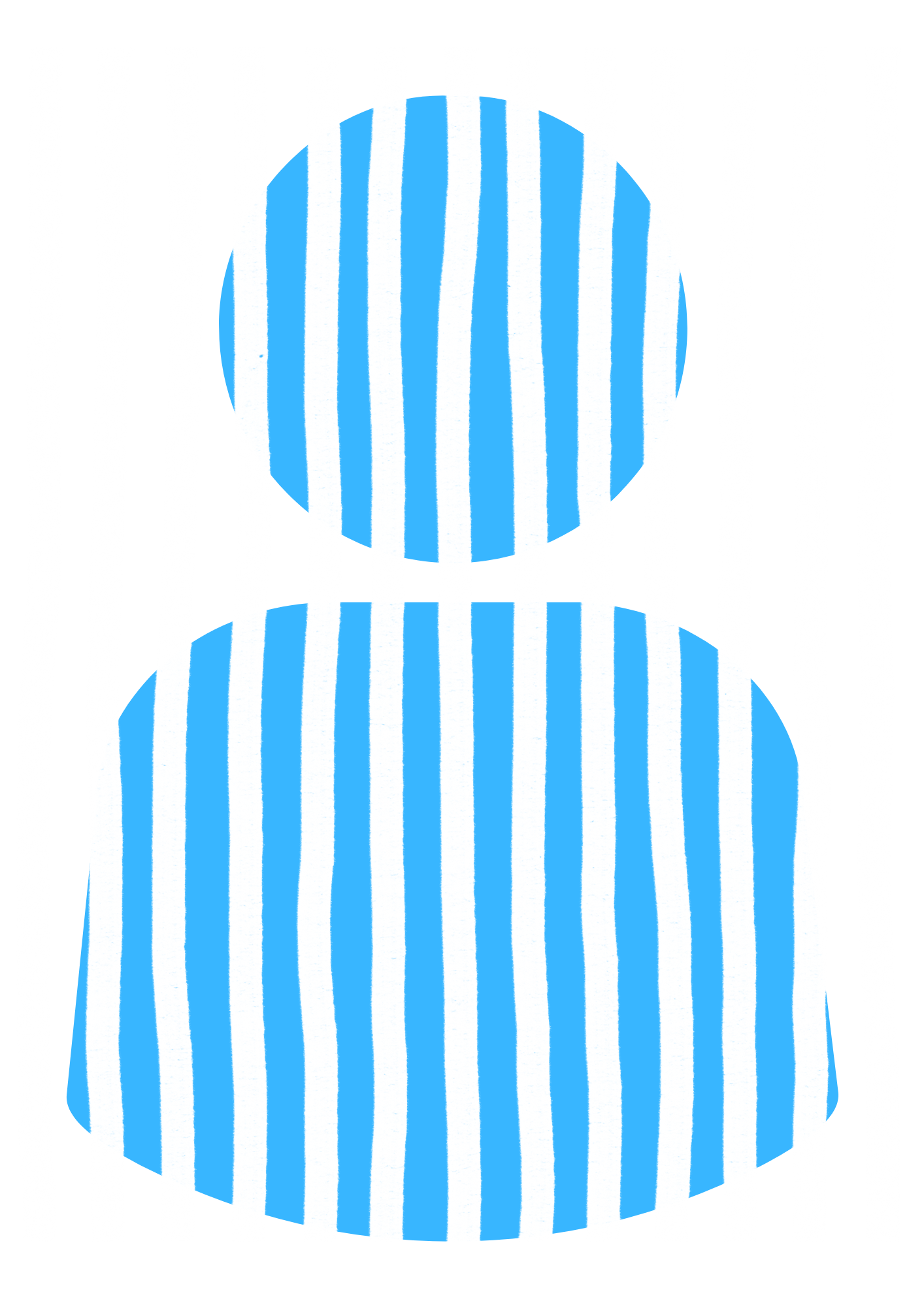 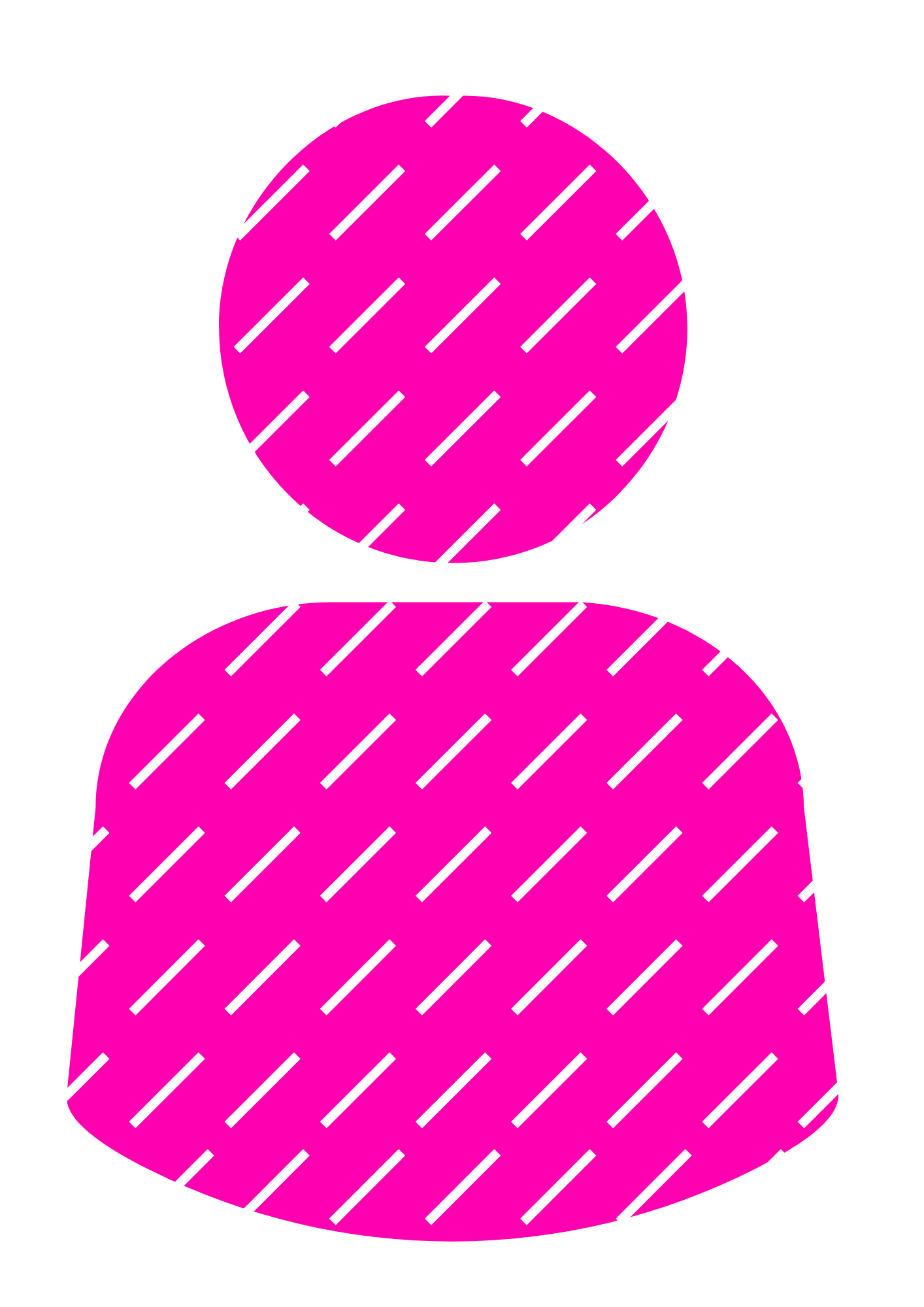 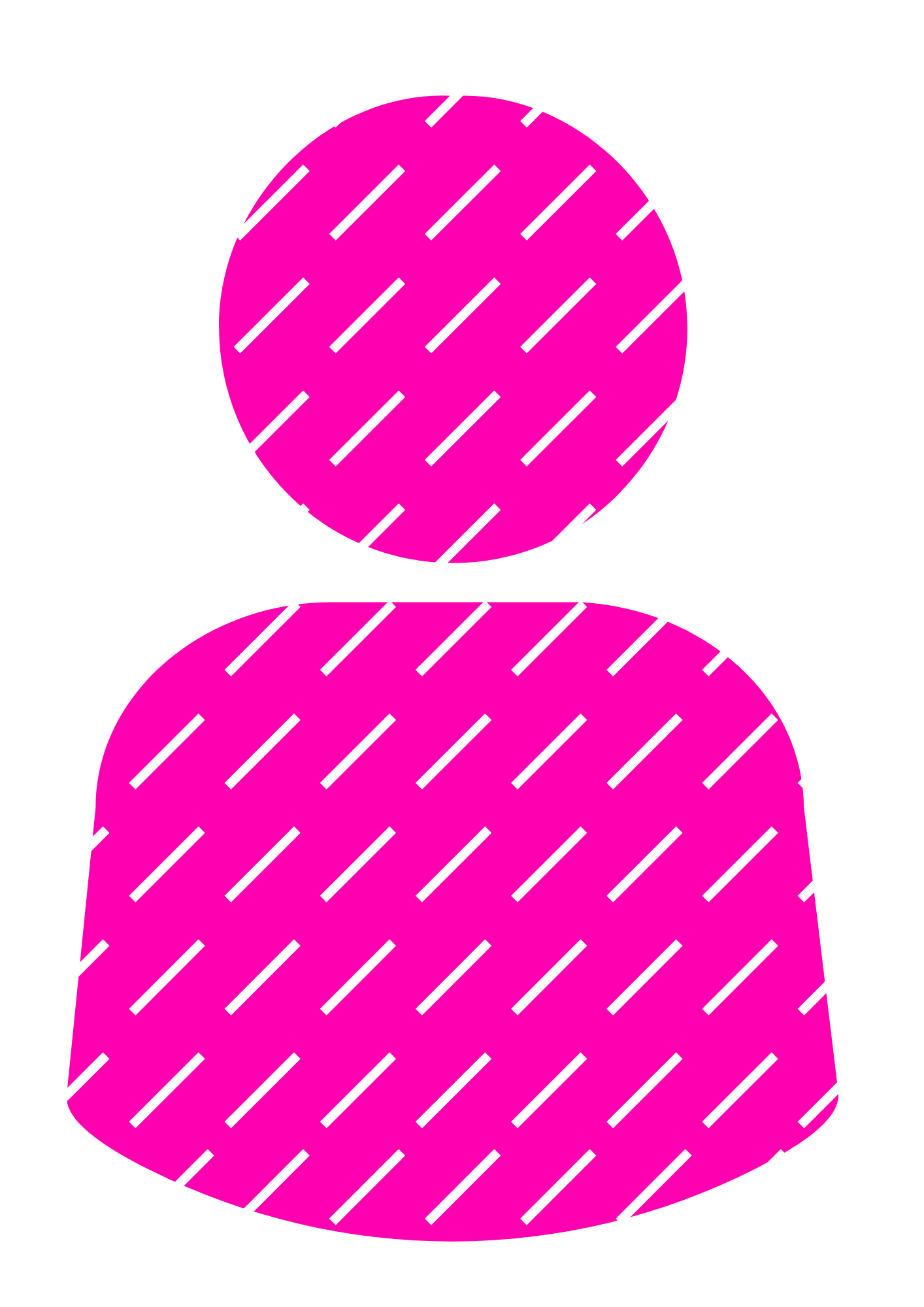 Separate groups
Visible groups
Group 1
Group 1
Group 2
Group 2
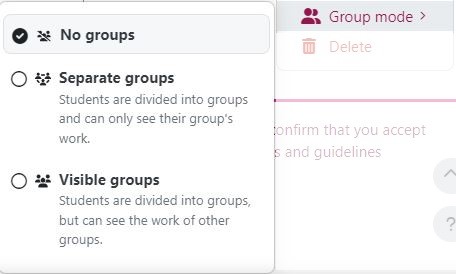 Groups and Groupings in forums 2
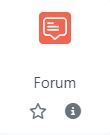 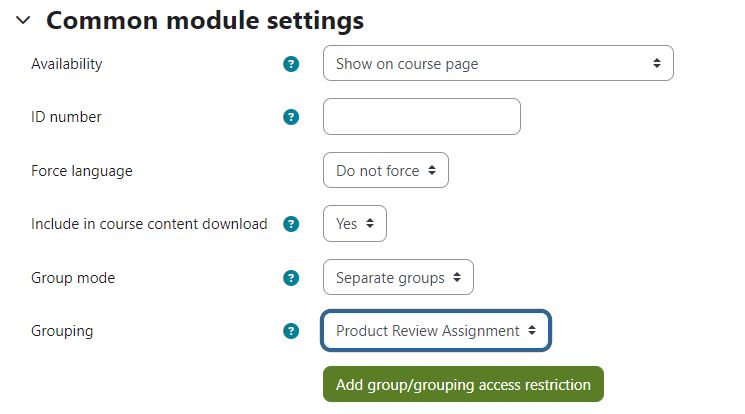 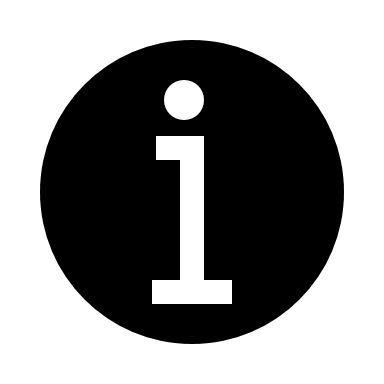 Using groups with forums
[Speaker Notes: In the forum settings, set the Group mode to Separate groups or Visible groups

Select your Grouping to link your forum to a set of groups]
Groups and Groupings in forums 3
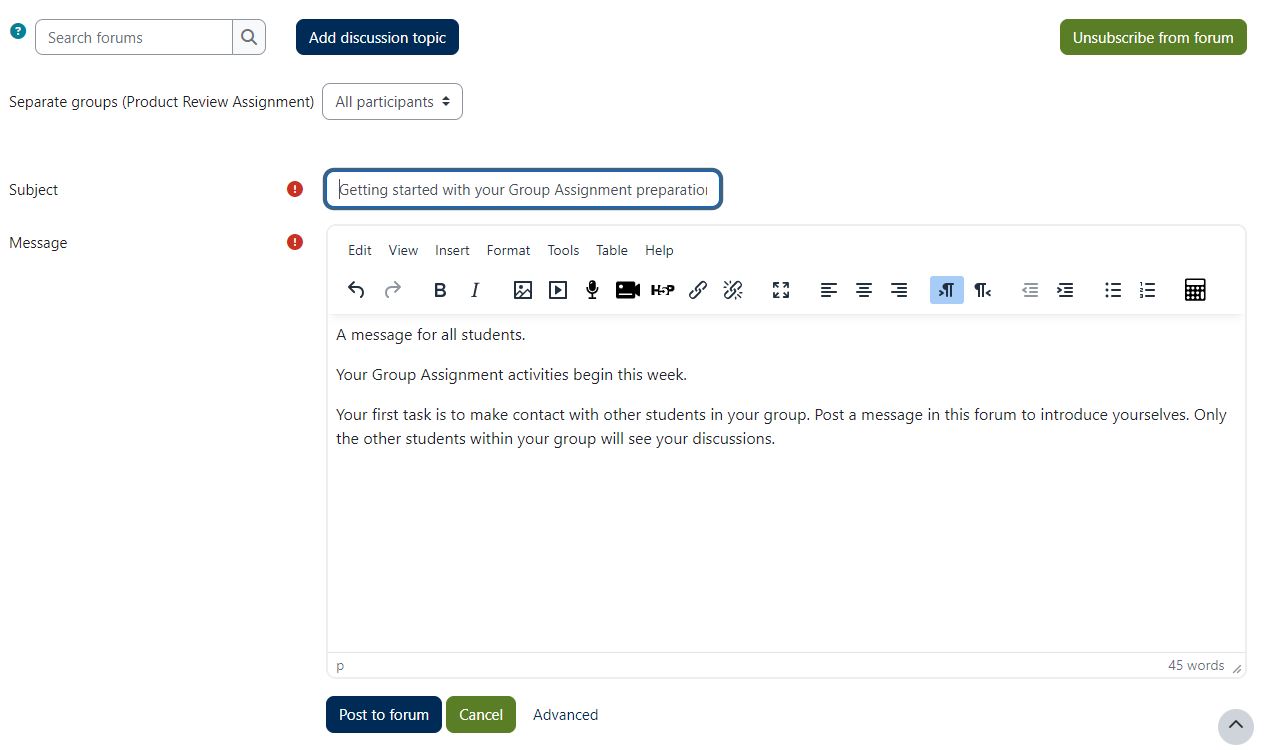 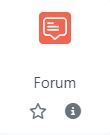 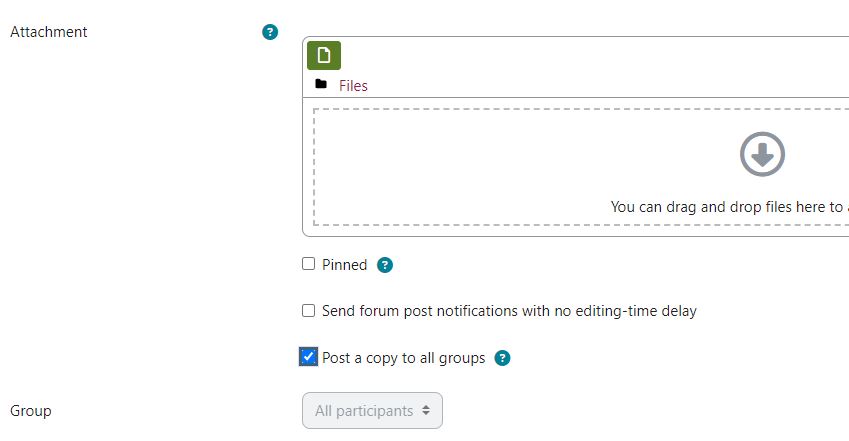 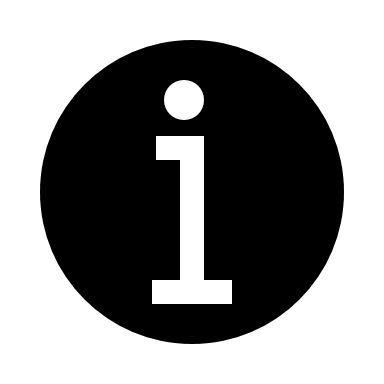 Using groups with forums
Teacher view.
[Speaker Notes: Select All participants or a group to post to students
Under Advanced settings you can Post a copy to all groups
All students can see your post, but they can only reply within their groups]
Groups and Groupings in forums 4
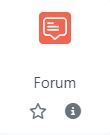 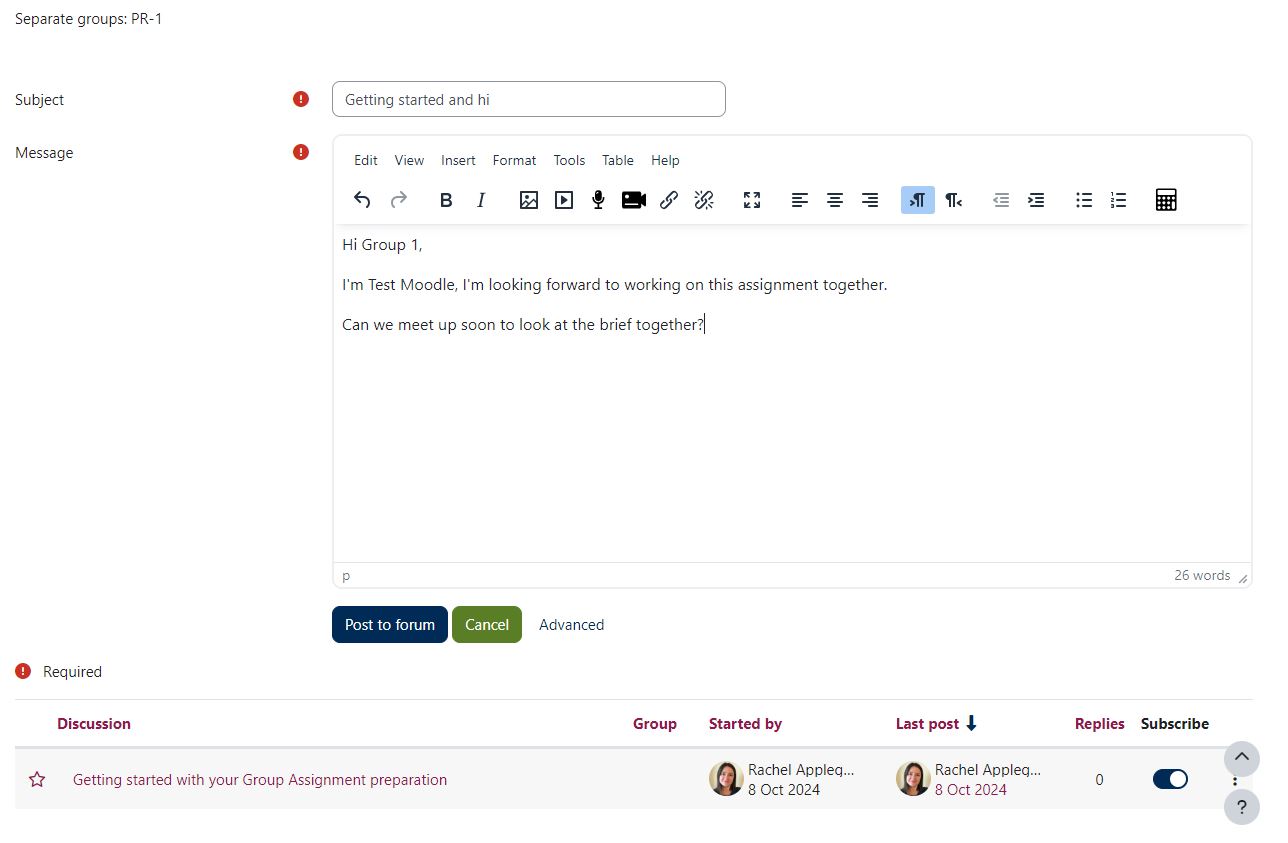 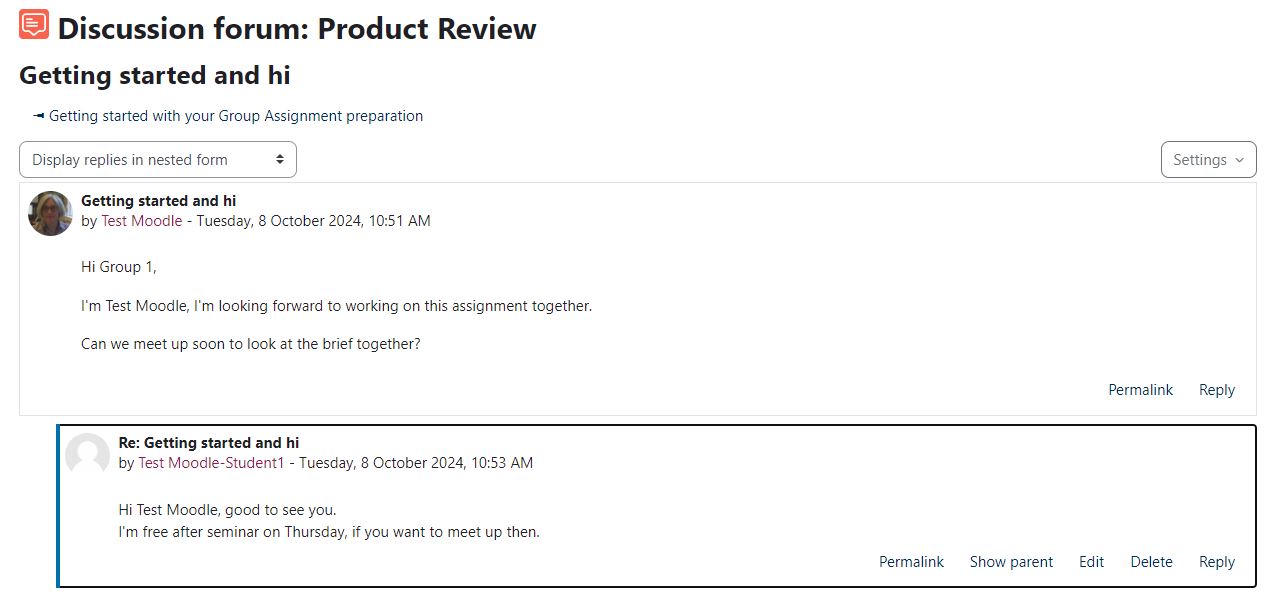 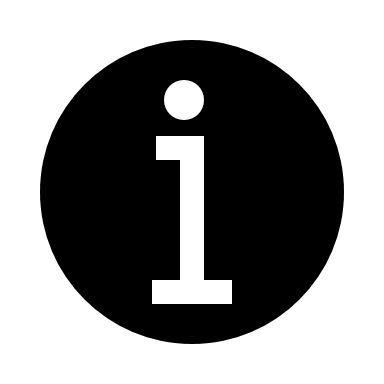 Using groups with forums
Student view.
[Speaker Notes: Students can view posts made to All participants (by a Teacher)
Students can only make a post within their group
Students can reply to discussions within their groups]
Groups and Groupings in forums 5
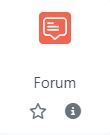 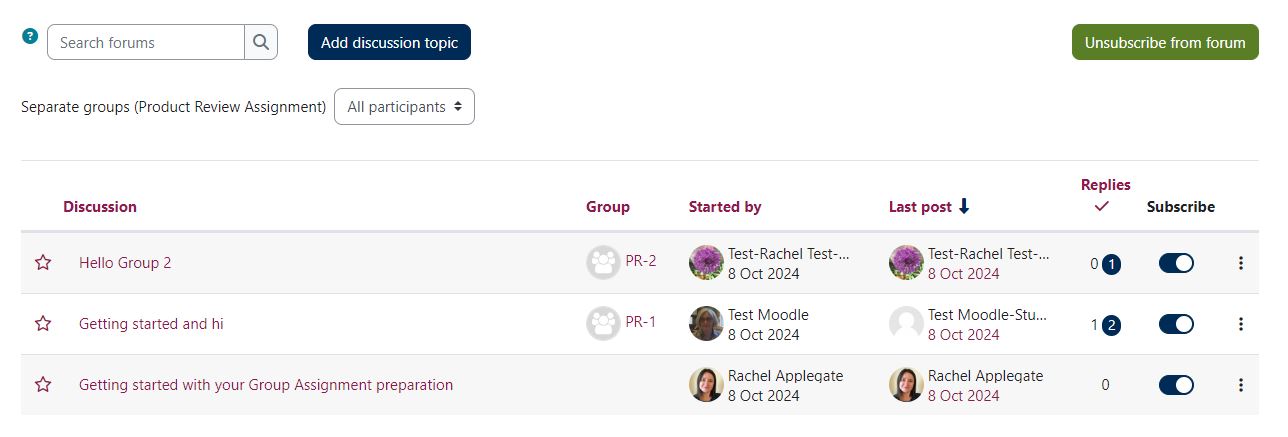 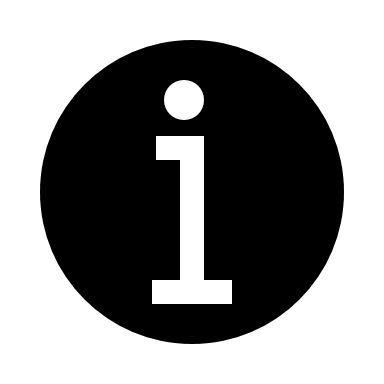 Using groups with forums
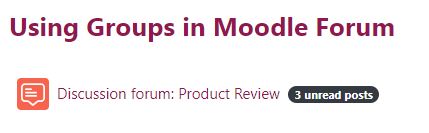 Teacher view.
[Speaker Notes: Teacher can view discussions by all groups
Teacher can filter by group
Unread posts are flagged (on Moodle page and within forum)]
Restricting access by groups
Restrict access to make Resources or Activities visible to a Group (or Grouping)
E.g. when teaching multiple unit cohorts in one Moodle space

Can apply to whole Topics, or any individual activity or resource

Can choose to Hide completely from students not in a group
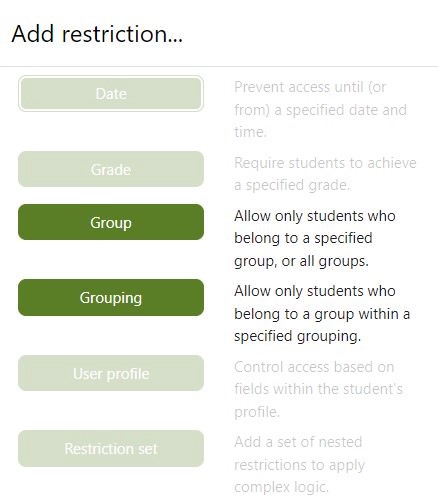 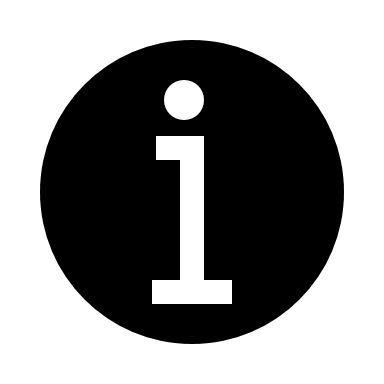 Using restrict access
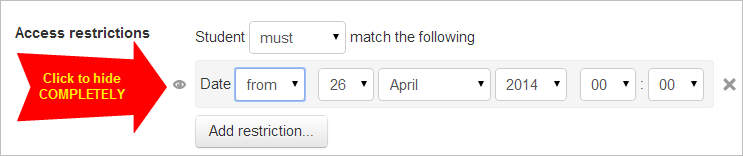 [Speaker Notes: Live demo

Go to Course Page
Turn Editing on
Go to Edit Topic (Topic 2)
Restrict Access
Group
Select Cohort Group
Show difference between Displayed or Hidden – choose Hide completely
Save and display
Go to Course page and show condition for Teacher]
Groups & Groupings top tips 1
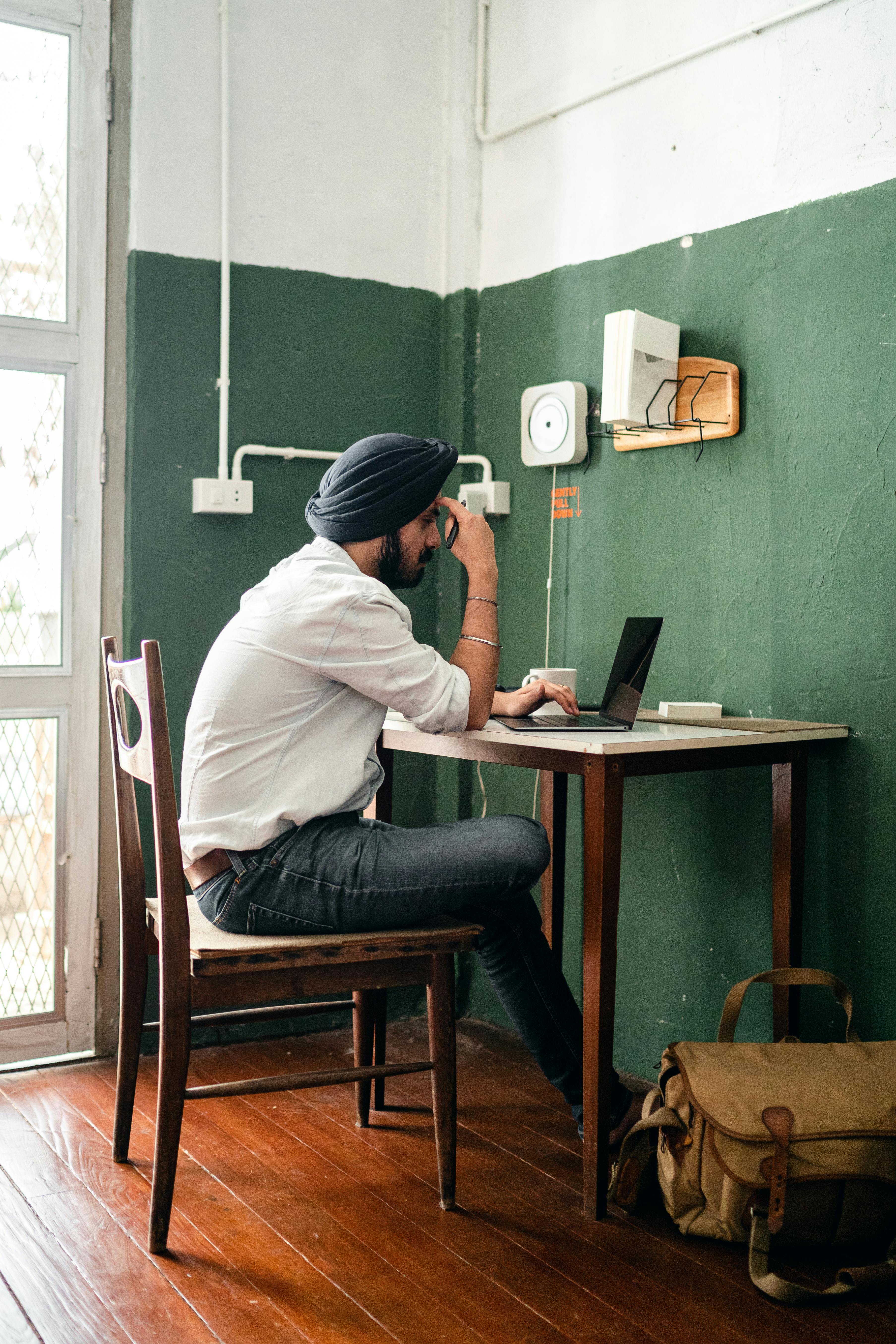 Troubleshooting Groups & Groupings:
I have used groups to distinguish which students have an extension, but I don’t want other students to see these groups, how do I hide them?
There isn’t an easy way to hide groups in Moodle. The advice is to give your extension groups a non-descript name so that it is inconspicuous.
Groups & Groupings top tips 2
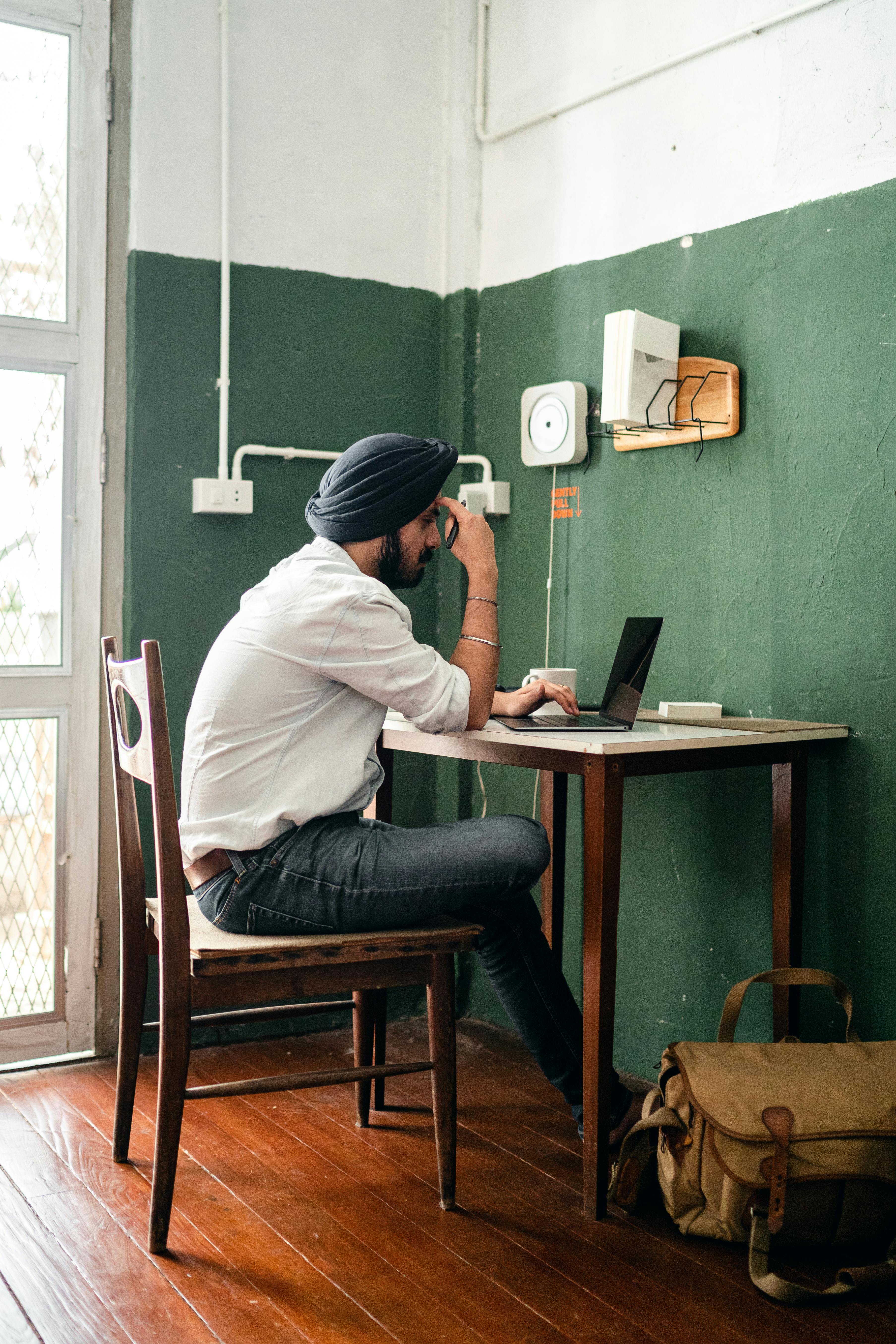 Troubleshooting Groups & Groupings:
One of my students is in the wrong group, how do I move them?
The easiest way to move one student in the wrong group is to find the student in the Participants page next to the group they are enrolled in, select the pencil icon.

Next, click the x next to the group you want to remove them from and from the dropdown select the appropriate group for that student.
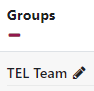 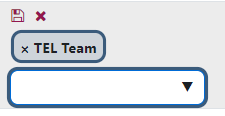 Groups & Groupings top tips 3
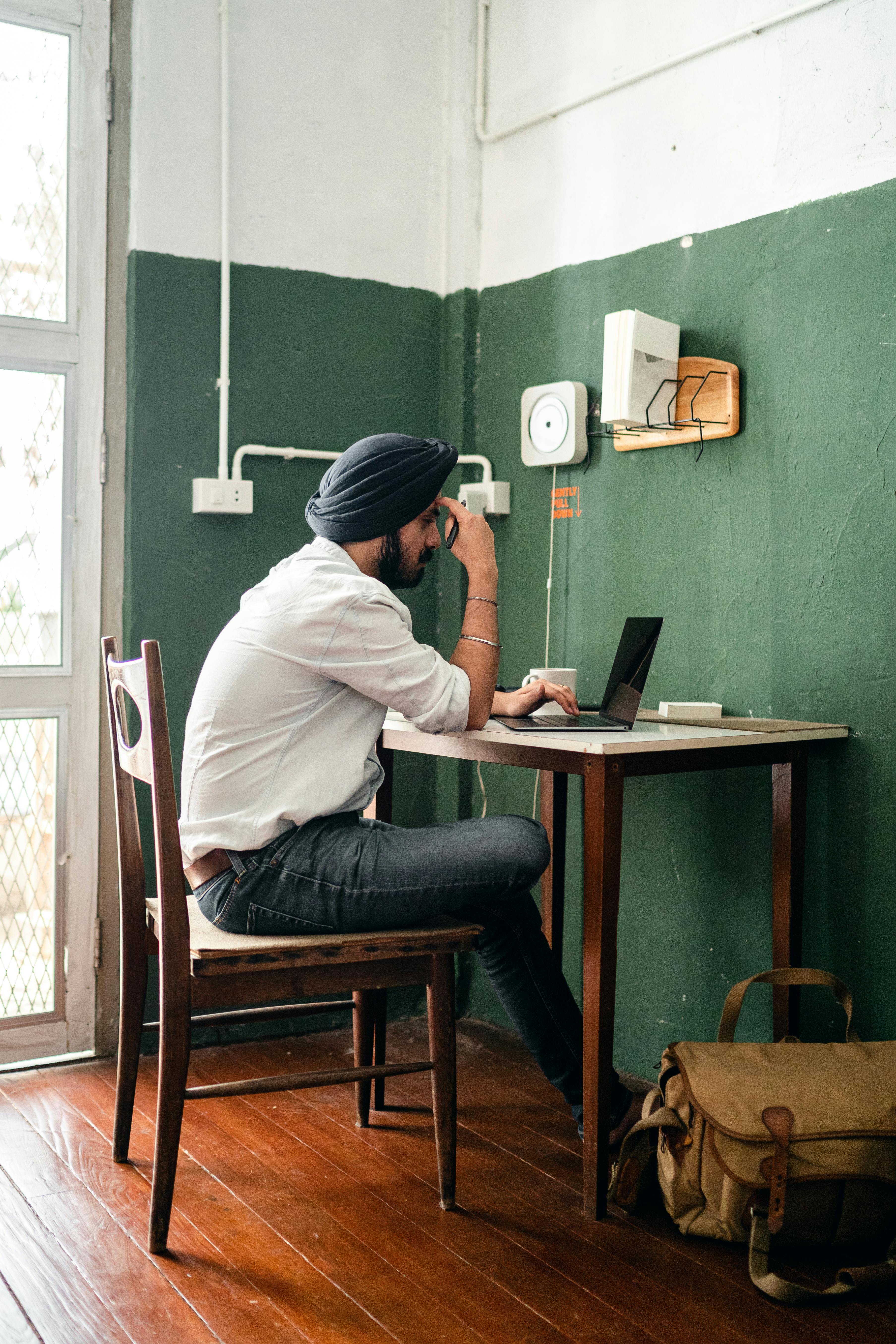 Troubleshooting Groups & Groupings:
Under Participants go to “Overview”.
At the bottom there will be a category “Not in a grouping”, which will list any groups not in a grouping.
How do I know if my groups are in groupings?
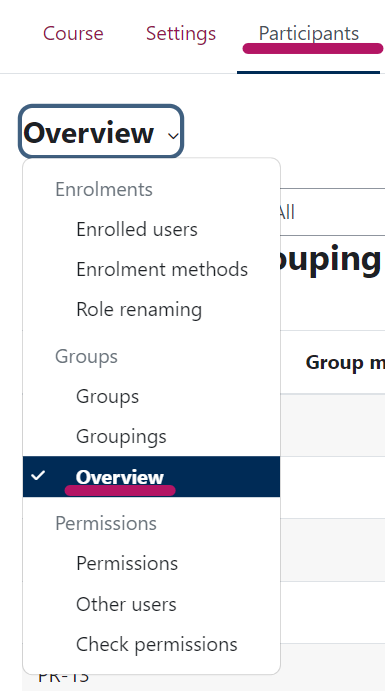 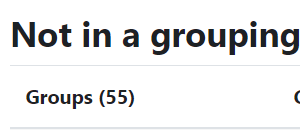 Groups & Groupings top tips 4
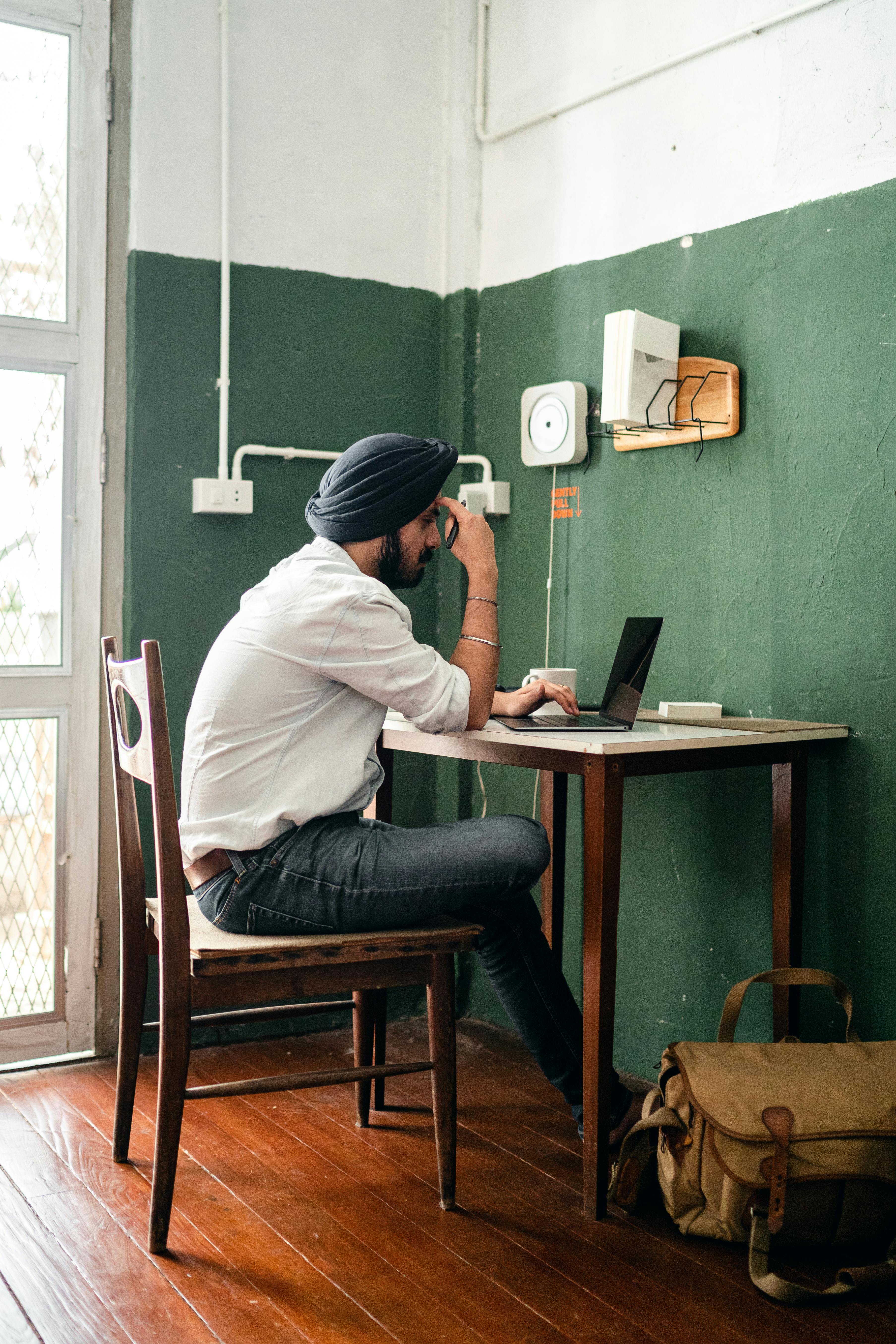 Troubleshooting Groups & Groupings:
Students belong to more than one group; how do I get Moodle assignment to know which groups I want to mark?
Remember to put your groups into groupings. When setting up your assignment, as well as setting up “students submit in groups”, select the appropriate “Grouping for student groups”.
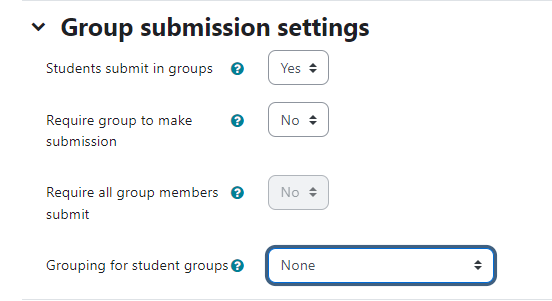 Groups & Groupings top tips 5
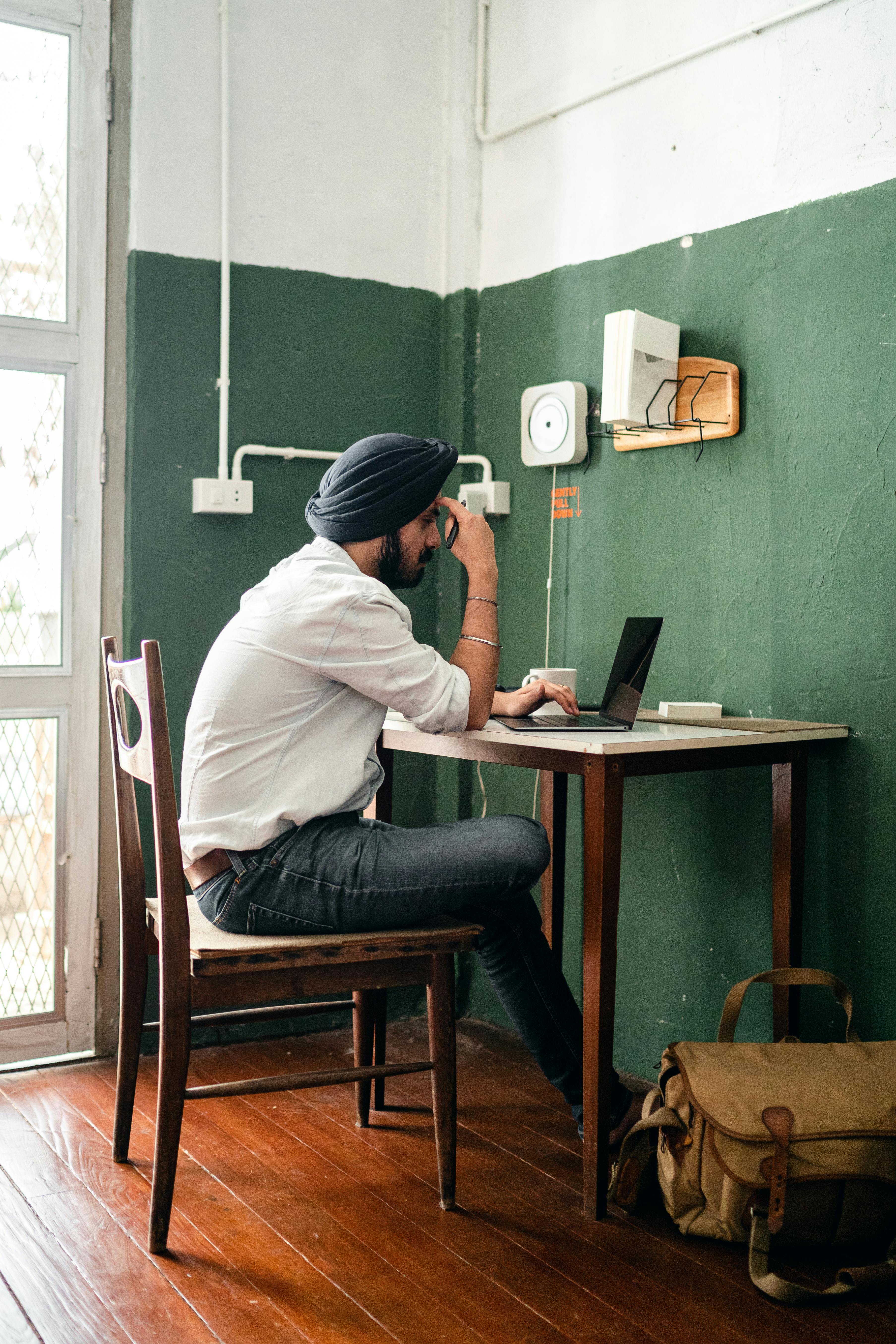 Troubleshooting Groups & Groupings:
Last time I ran a Group Assignment, a student submitted to a Default Group and it caused problems for the group submission
Once you have created your assignment, go to the Assignment submission point and view the Grading Summary and View all submissions table. 
Check for any warning (e.g. students are not in a group or are in multiple groups). Check the number of groups and student group allocations. 
Adjust group memberships if needed before submissions begin.
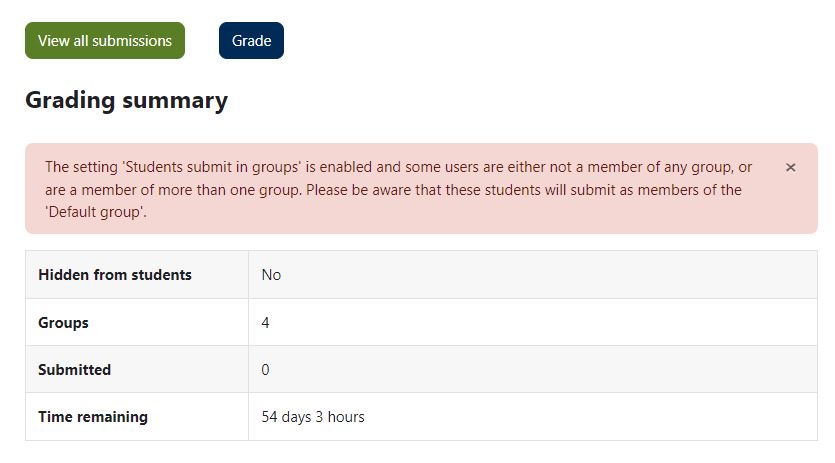 Groups & Groupings top tips 6
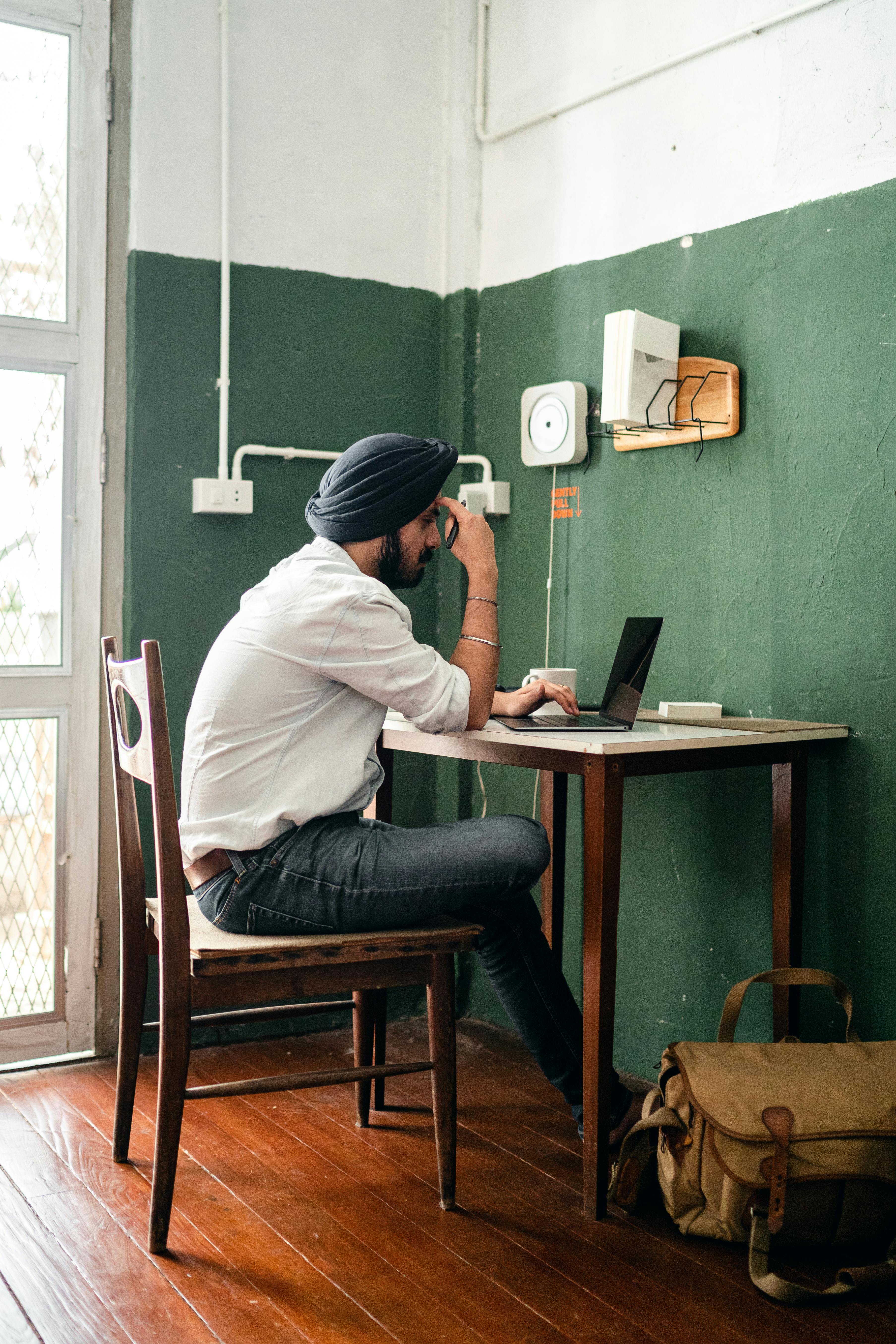 Troubleshooting Groups & Groupings:
I posted a message to students in a group forum. Students say they cannot reply to my post. I want them to be able to reply and discuss within their groups.
When you post to a group forum, and you want students to reply within their groups, you need to choose Advanced and Post a copy to all groups
Your post will appear as a separate post within each group, and students can reply and discuss within groups
If you post to All participants without posting a copy to all groups, all students can see your post, but they cannot reply
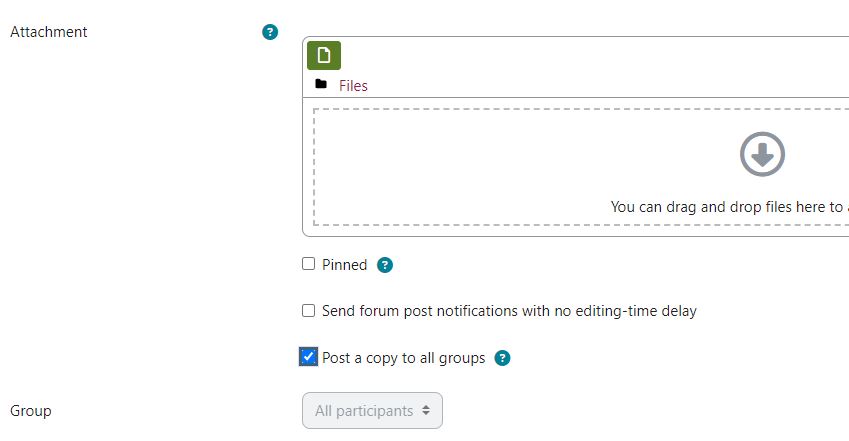 Useful Resources
Learning & Teaching Hub
Managing Groups and Groupings guidance

Past events:
Recordings to past CLT workshops and events
Feedback
Thank you for attending today’s session.
Please take a few minutes to fill in our Workshop feedback form. Your responses are anonymous. We will use the feedback to assist in the planning of future webinars and may use comments for future promotional materials.
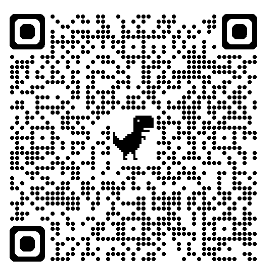 Closing slide